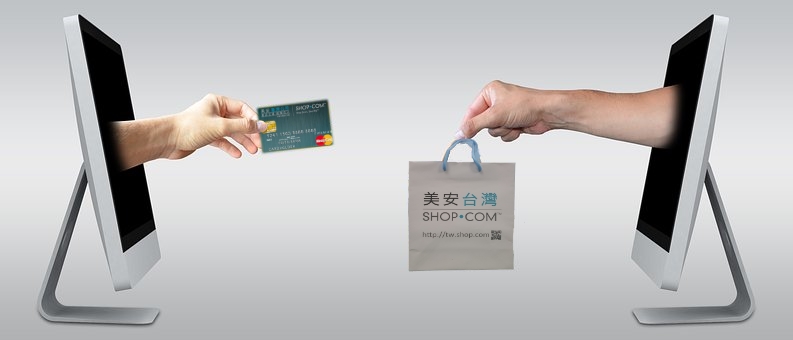 美安夥伴商店計畫
台灣網購冷吱吱
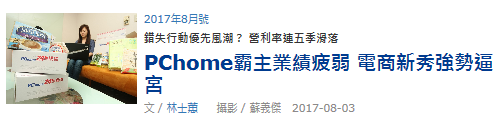 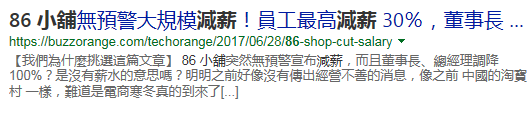 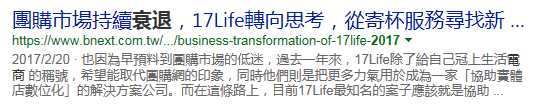 為何唯獨美安屹立不搖?
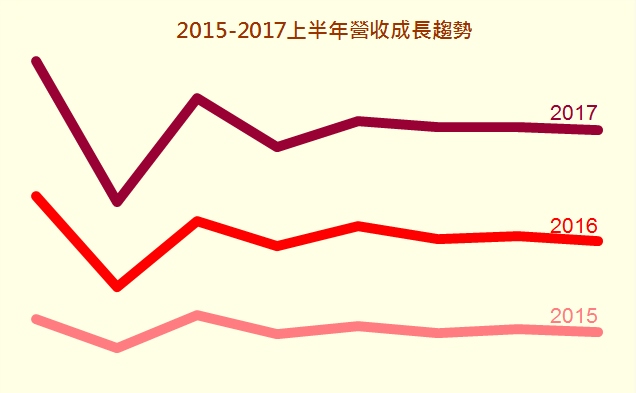 美安網路招商會每月報名
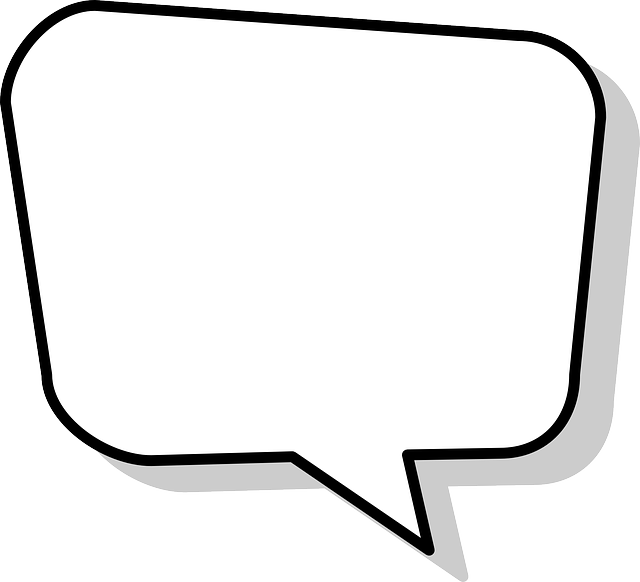 真
的
假
的
!?
只花2分鐘
500席次
全部報完!!!
美安有什麼好??
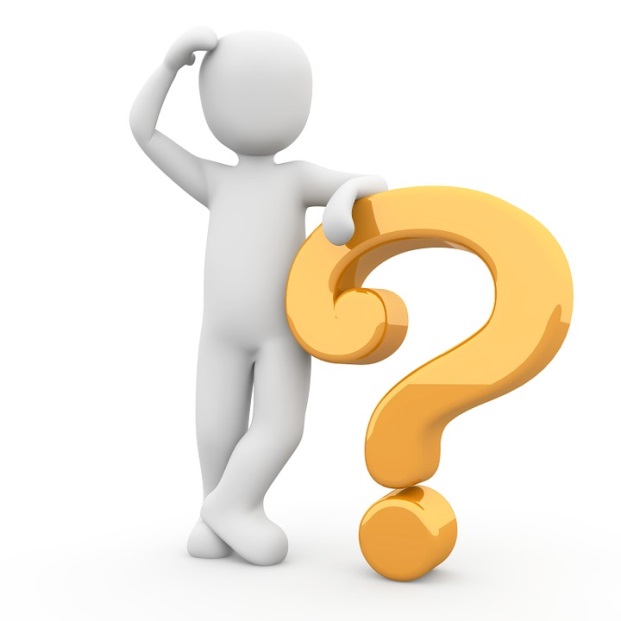 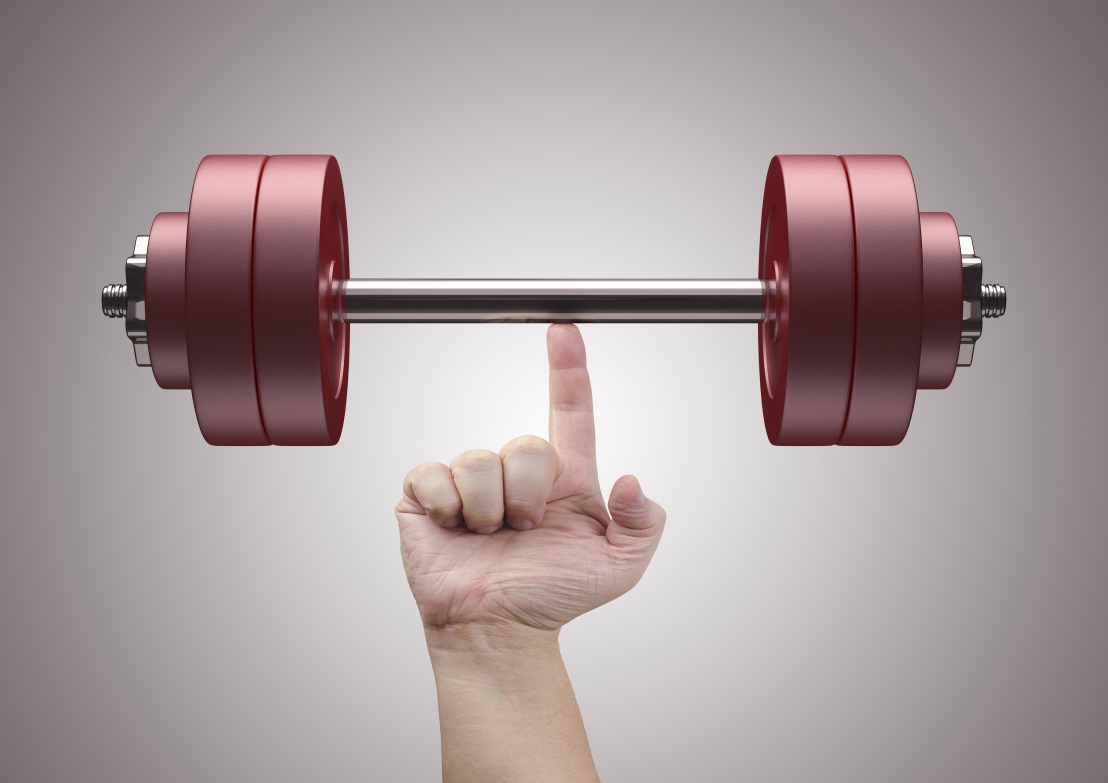 獨有體制
IBV
BV
店主擁有
賺取
兩種不同
收入的機會
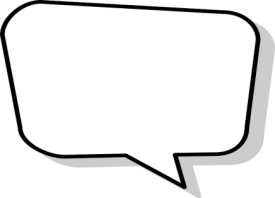 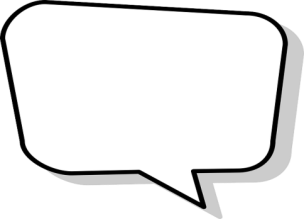 夥伴商店
公司產品
特殊推動優勢
店主自己買
請優惠顧客買
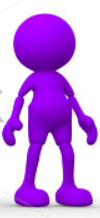 ★超連鎖®店主消費: 得 IBV點數!
★優惠顧客消費: 
1.本身獲得現金回饋!
2.超連鎖®店主得 IBV點數
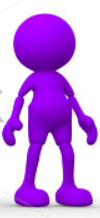 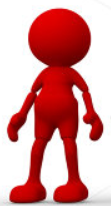 [Speaker Notes: One of the ways we have expanded our partner program and increase your cashback & IBV is by going direct.]
自入口網站連結至合作商店購買
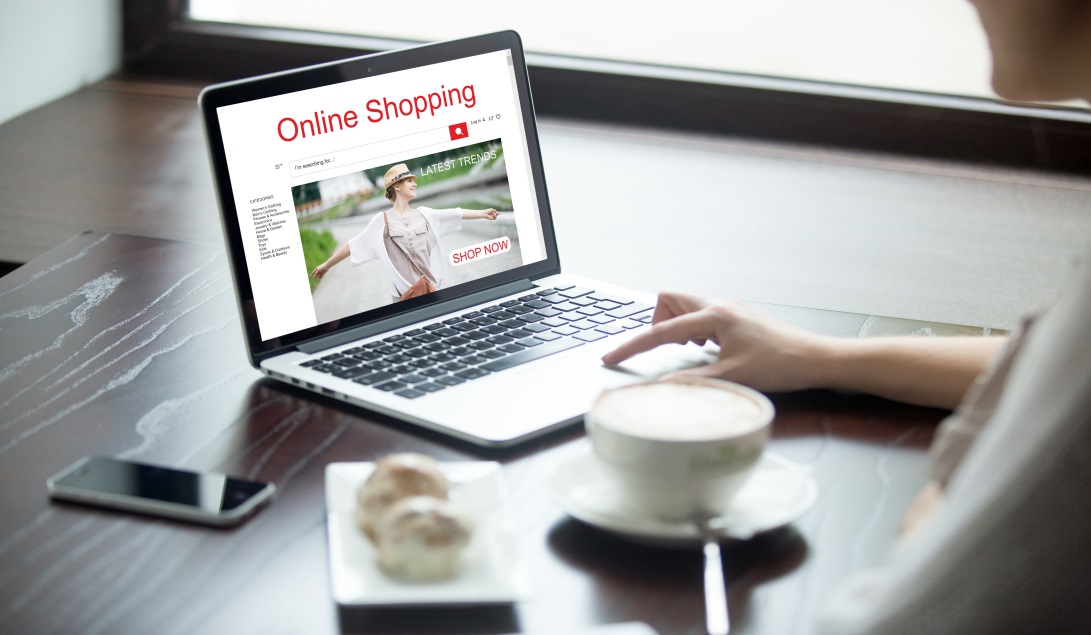 [Speaker Notes: One of the ways we have expanded our partner program and increase your cashback & IBV is by going direct.]
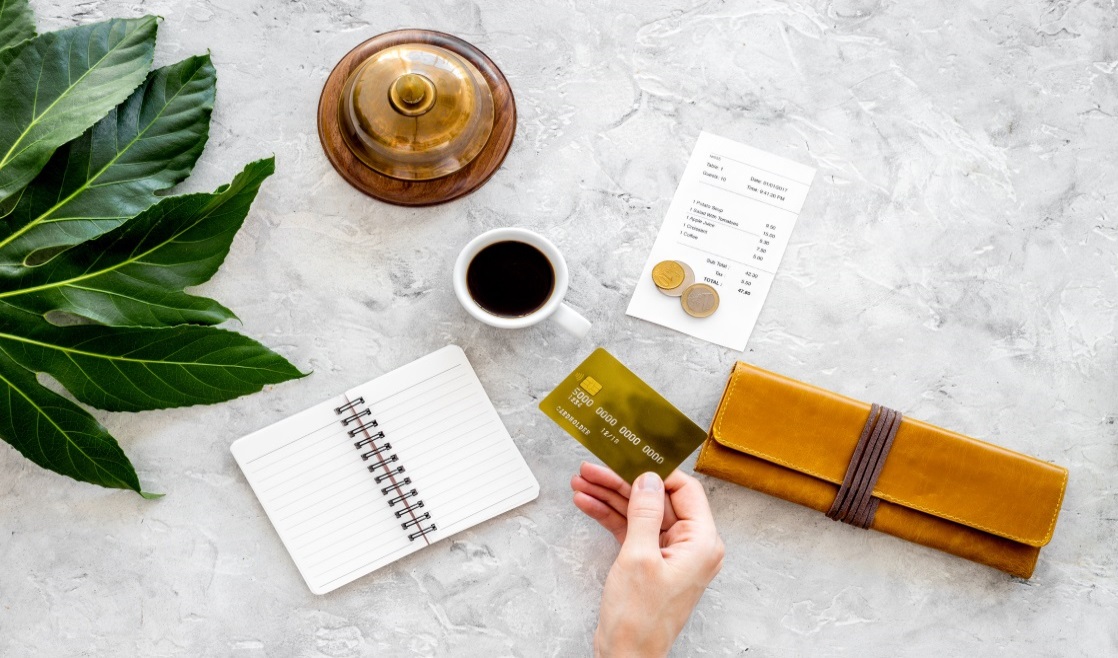 持美安聯名卡至實體夥伴商店
[Speaker Notes: One of the ways we have expanded our partner program and increase your cashback & IBV is by going direct.]
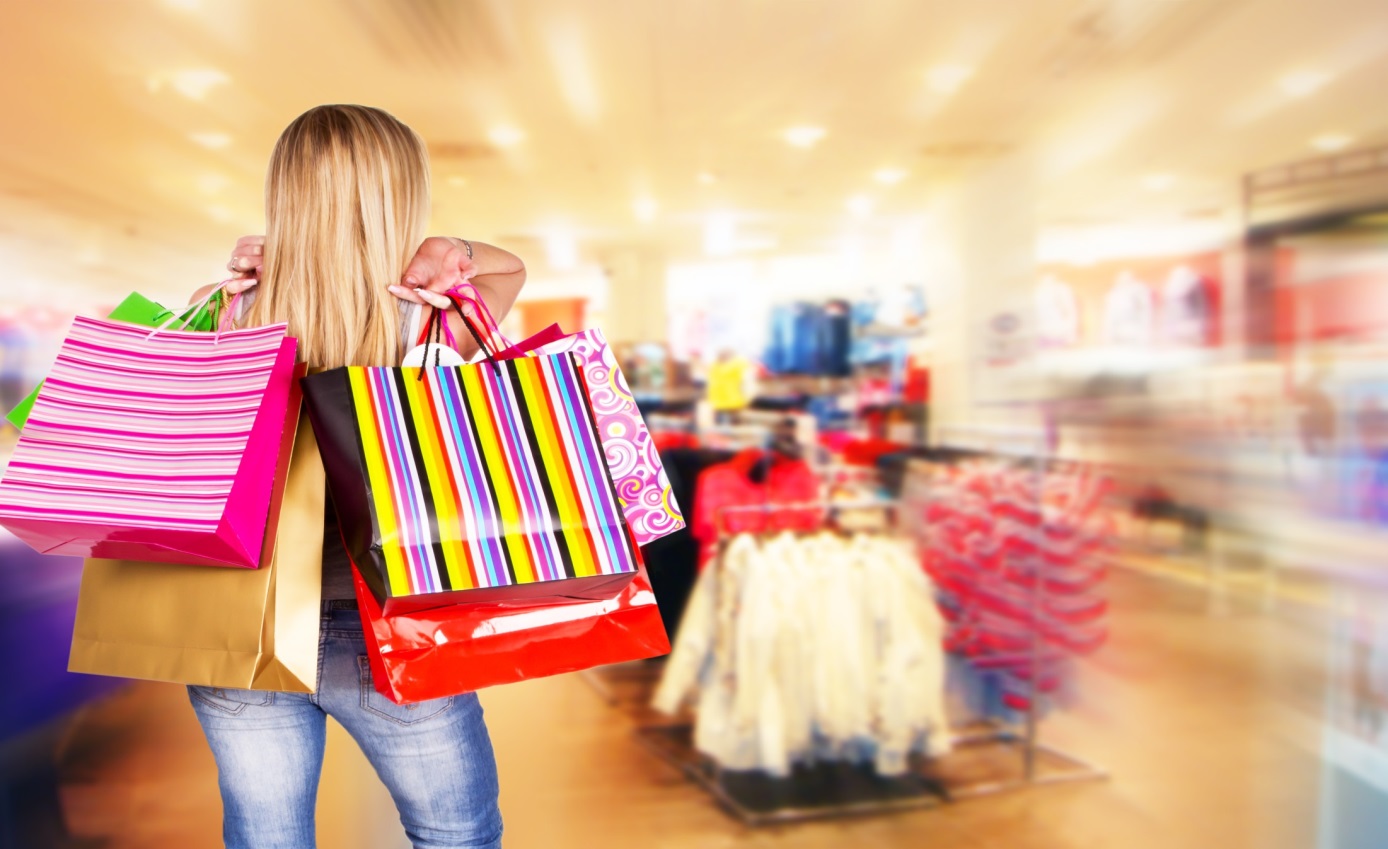 美安夥伴商店
TW.SHOP.COM
+3100家商店
會員黏著度極高
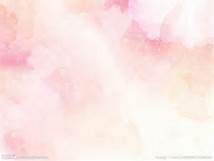 商店介紹-生活百貨
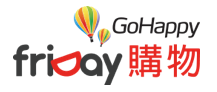 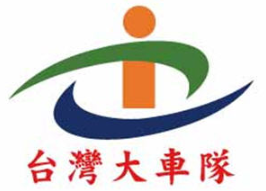 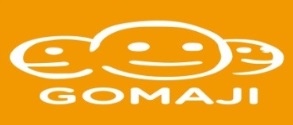 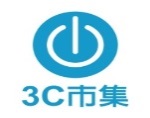 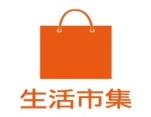 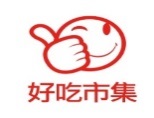 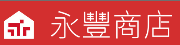 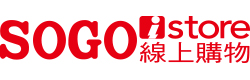 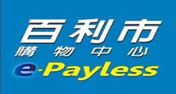 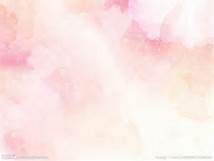 商店介紹-3C家電
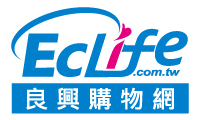 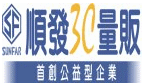 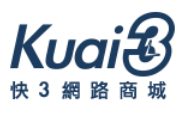 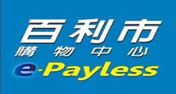 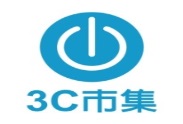 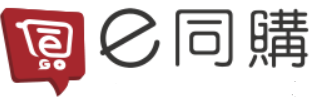 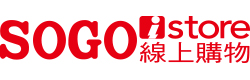 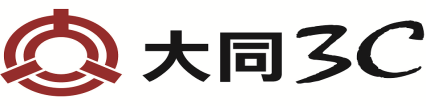 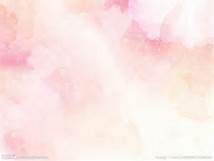 商店介紹-飲食
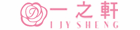 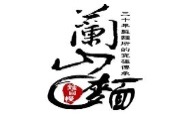 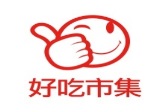 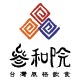 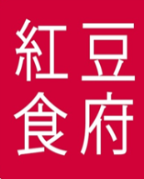 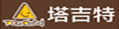 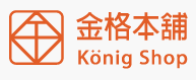 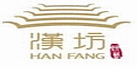 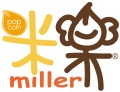 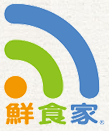 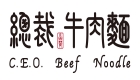 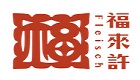 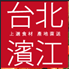 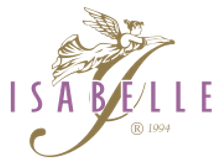 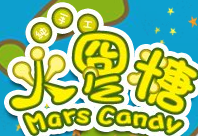 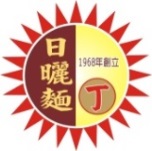 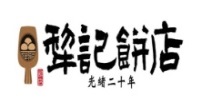 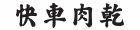 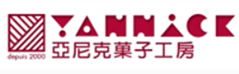 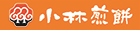 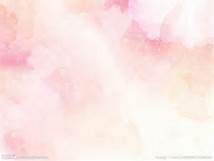 商店介紹-潮流服飾
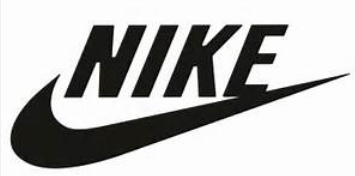 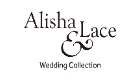 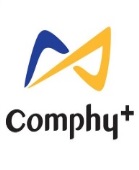 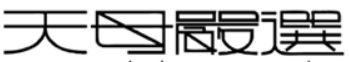 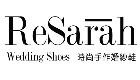 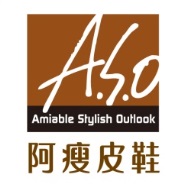 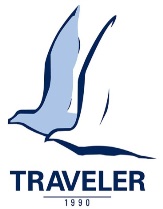 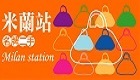 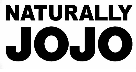 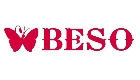 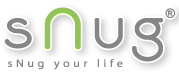 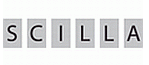 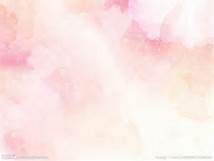 商店介紹-書籍
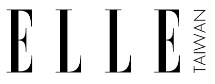 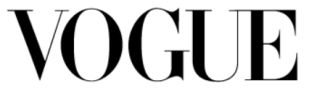 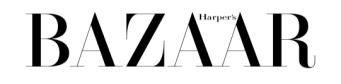 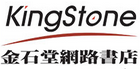 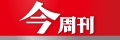 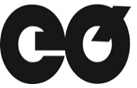 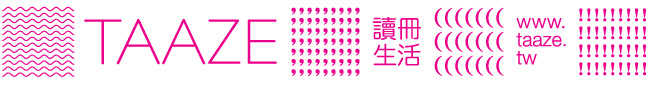 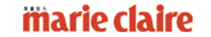 商店介紹-旅行
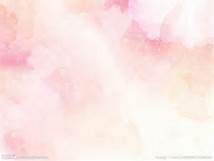 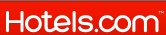 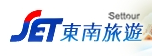 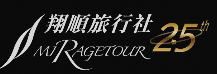 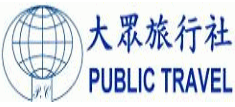 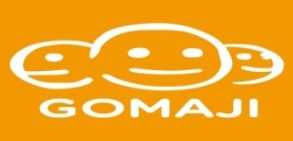 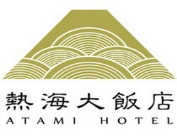 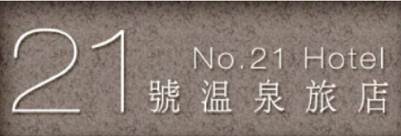 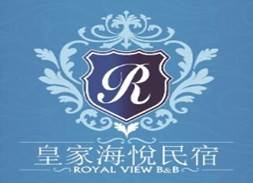 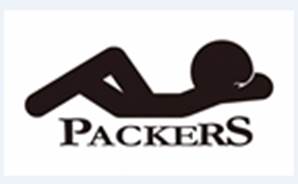 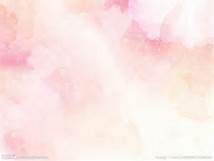 最新網路夥伴商店
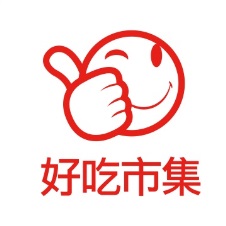 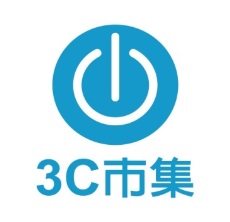 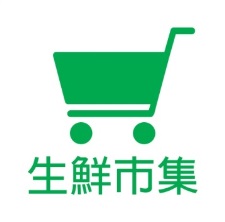 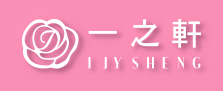 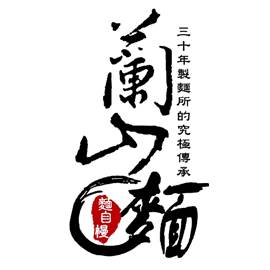 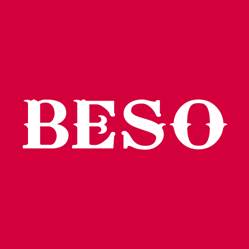 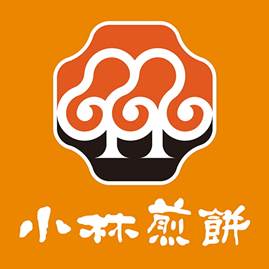 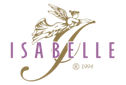 [Speaker Notes: One of the ways we have expanded our partner program and increase your cashback & IBV is by going direct.]
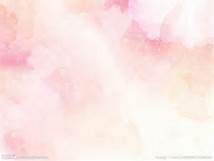 最新實體夥伴商店
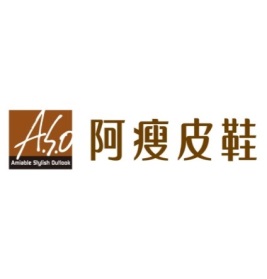 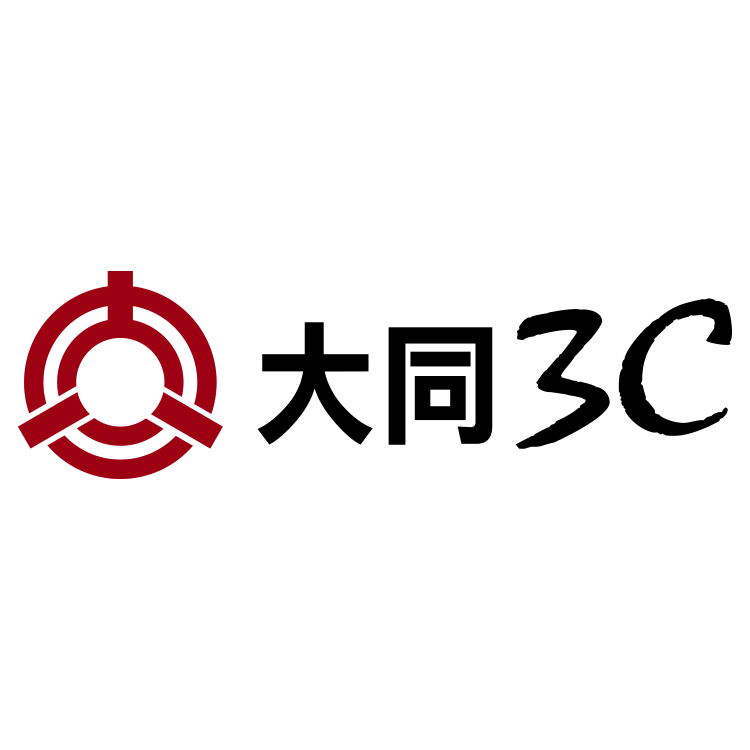 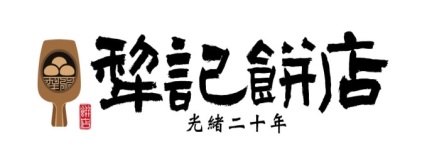 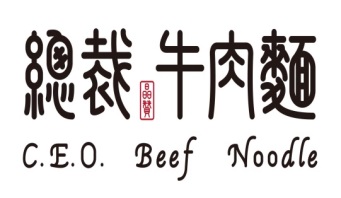 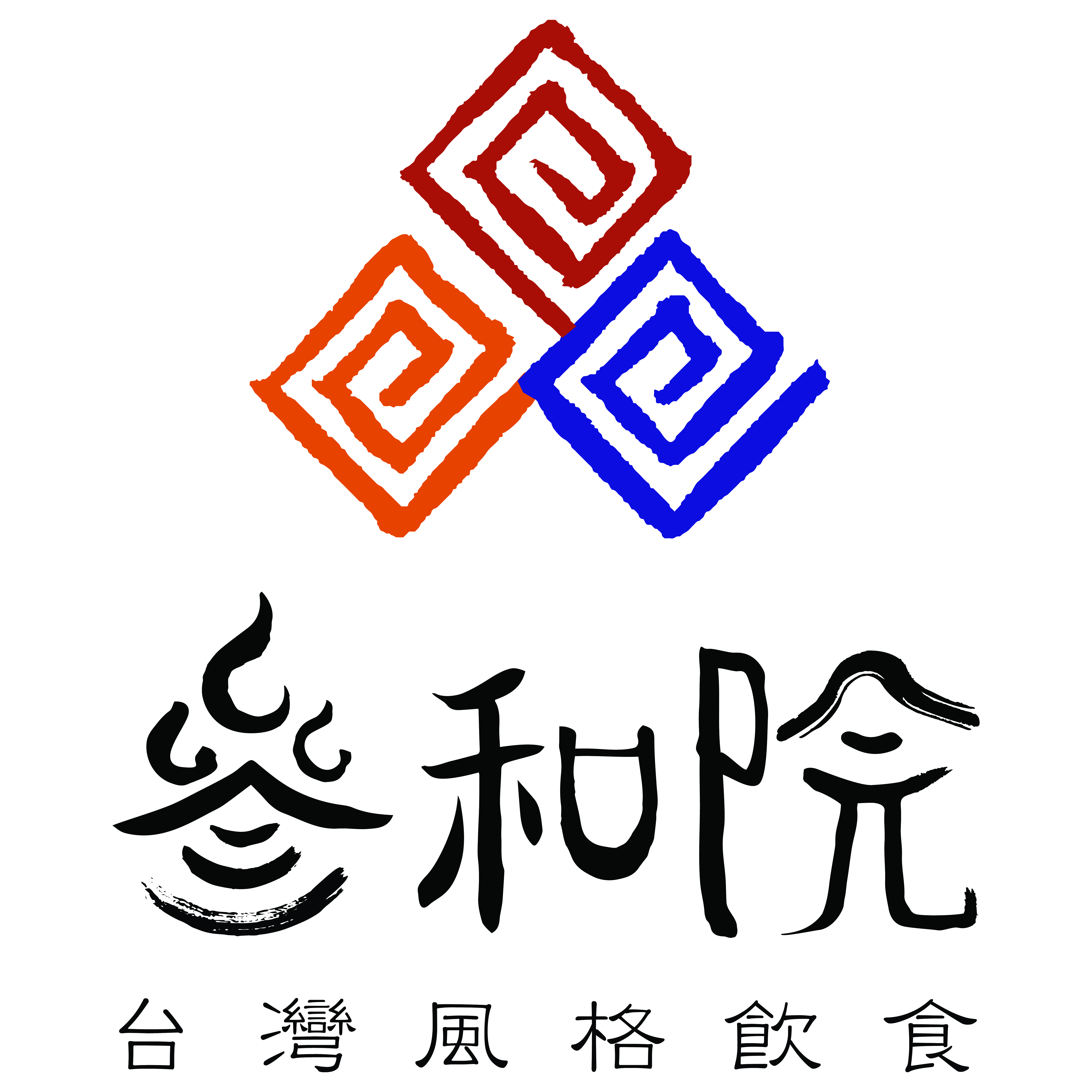 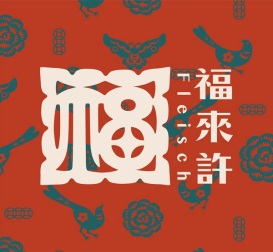 台中犂記-中清總店
[Speaker Notes: One of the ways we have expanded our partner program and increase your cashback & IBV is by going direct.]
11月上線
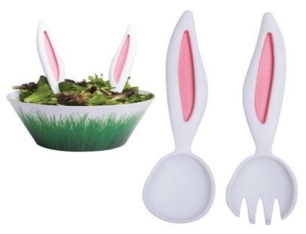 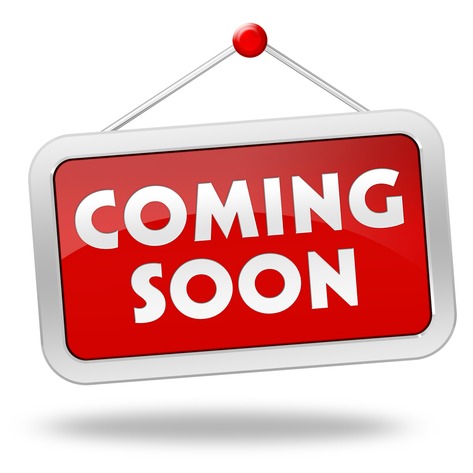 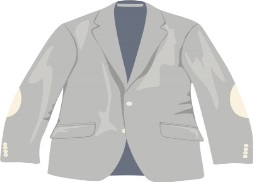 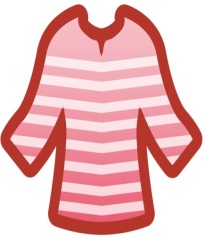 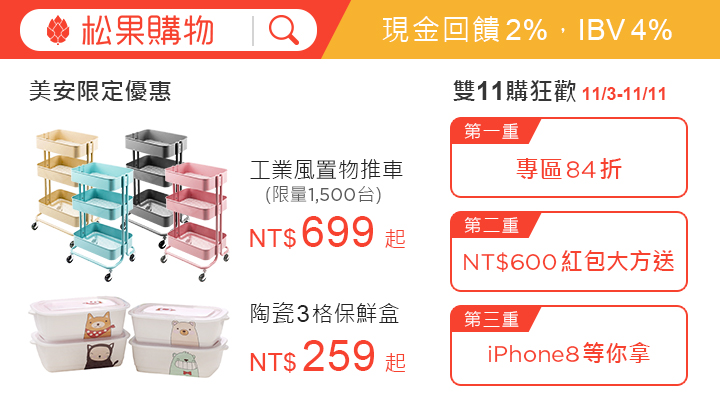 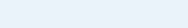 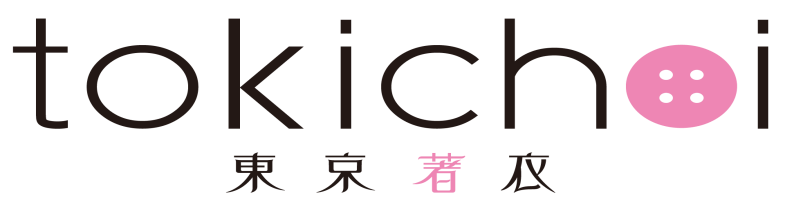 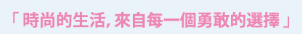 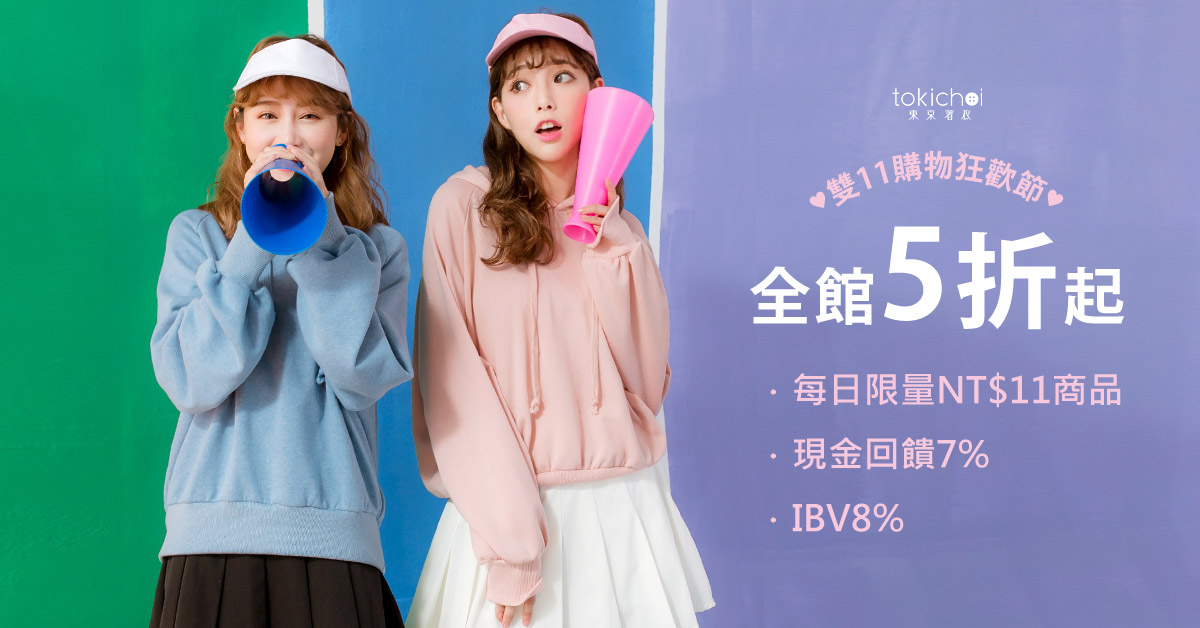 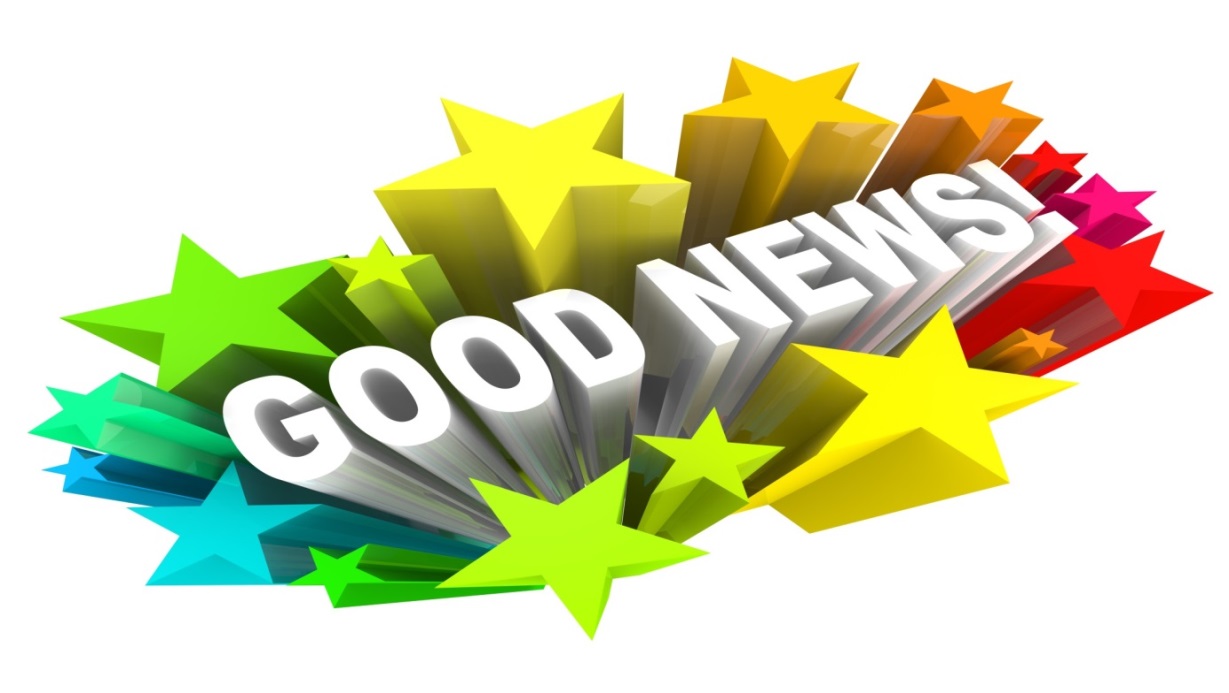 好康報報
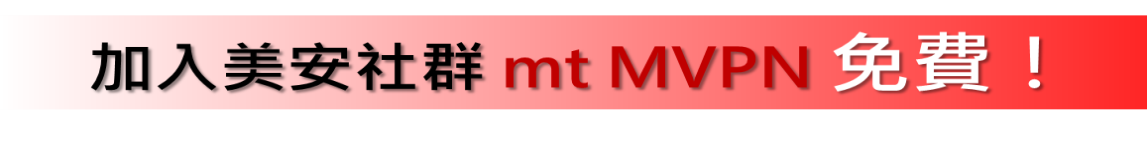 美安社群獨享優惠
月租費  9折
加入即享三大優惠
3
2
1
月租費9折
新申辦/攜碼/續約
IBV 70點
新申辦/攜碼/續約
市話5折
重要公告
活動訊息
美安大會得獎訊息

申辦注意事項
美安社群專屬優惠
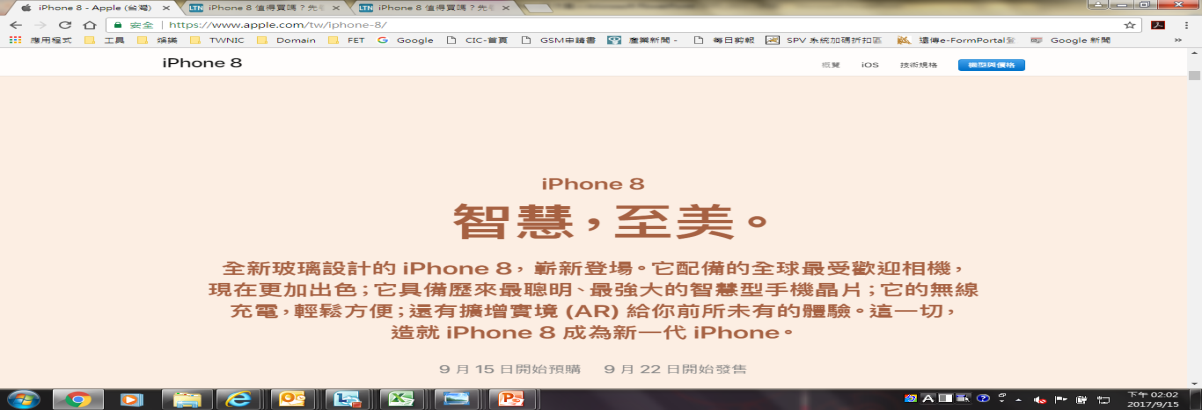 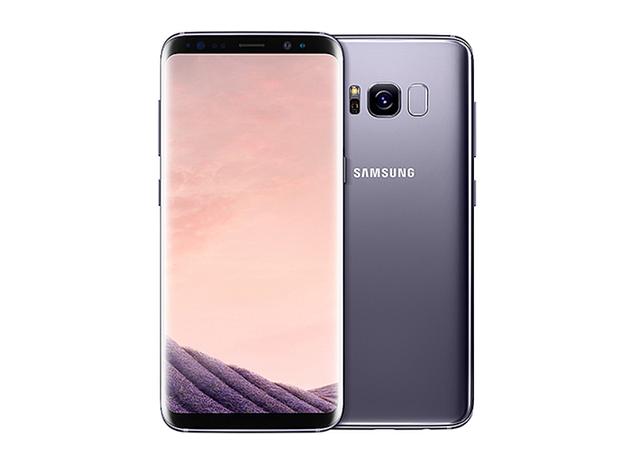 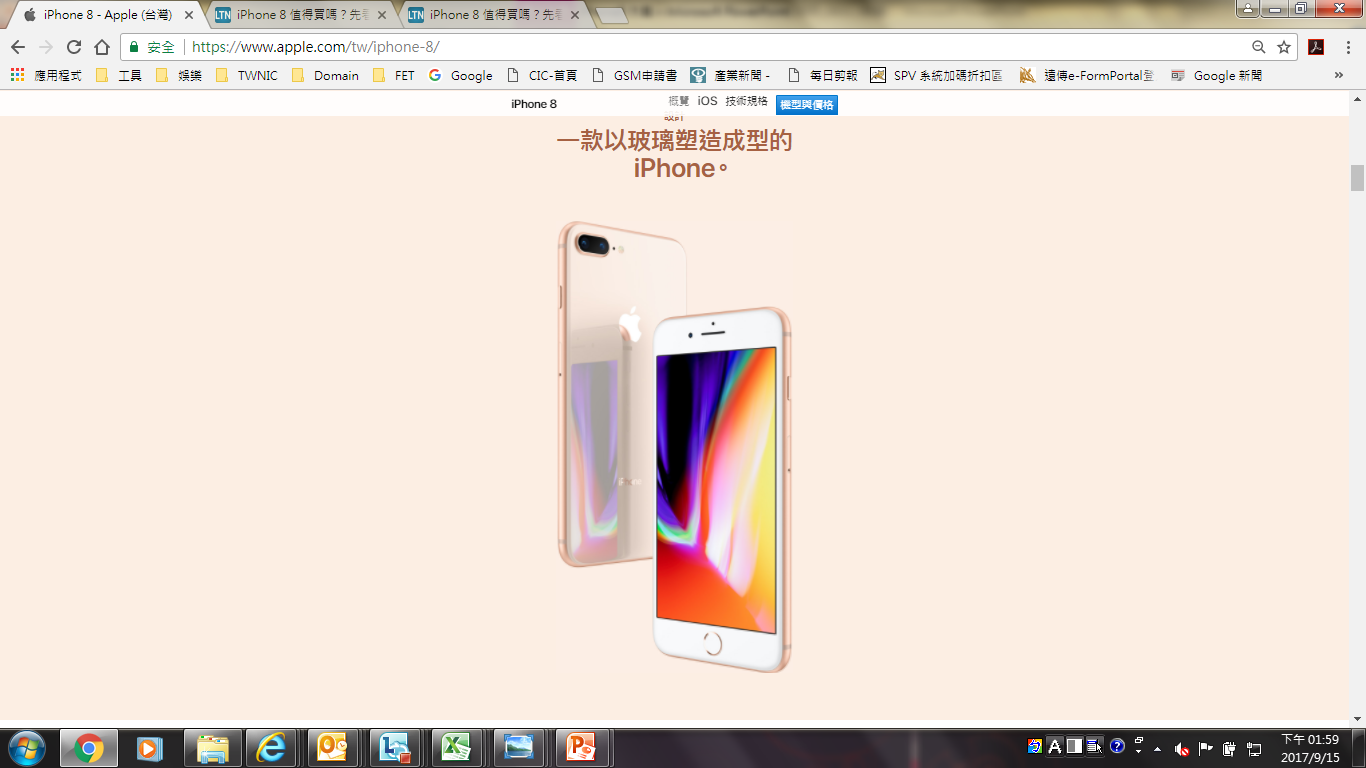 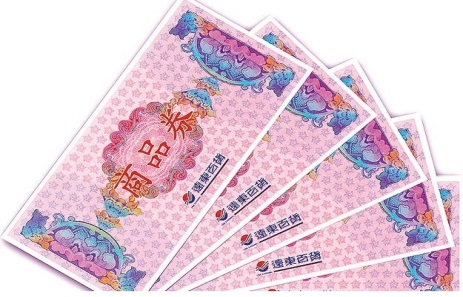 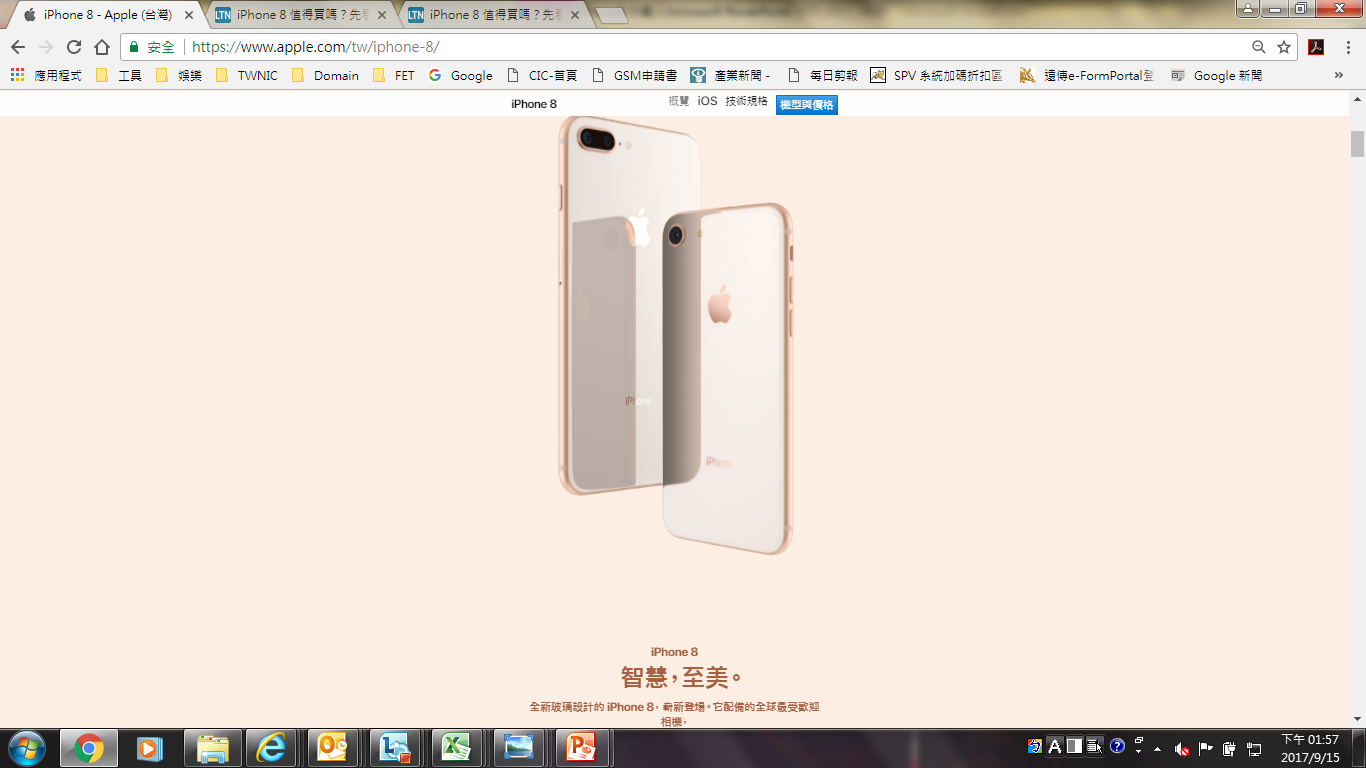 Android手機
999吃到飽
i8最高折價
3,000元
新辦/攜碼手機禮券1,000
美安大會抽i8 Plus
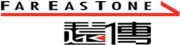 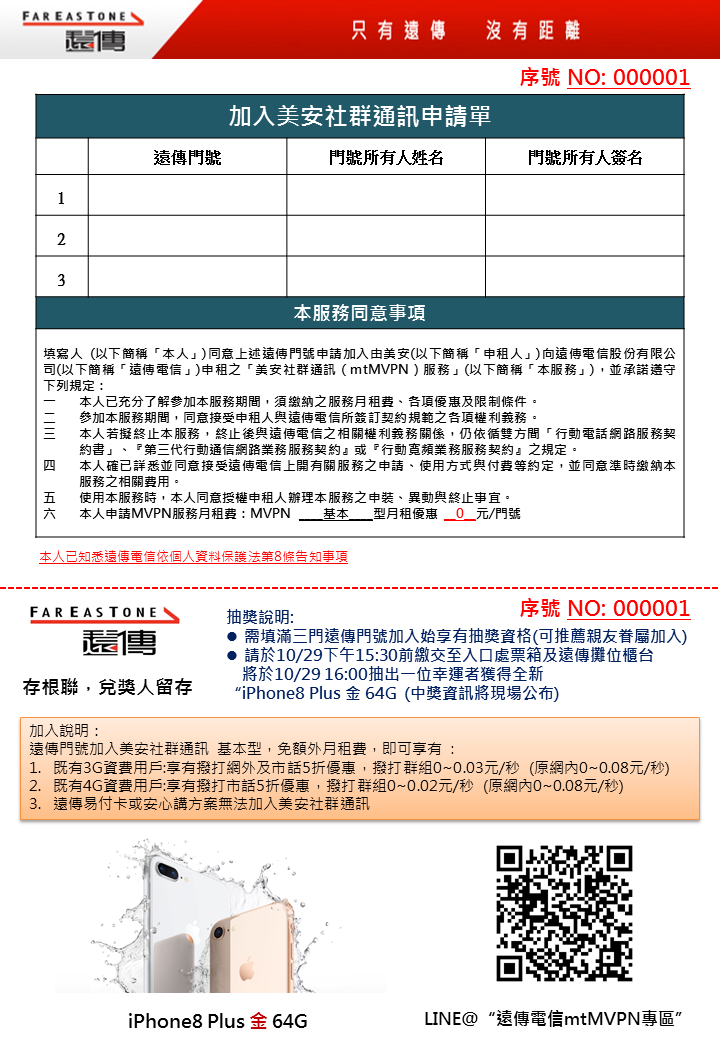 抽獎券已在信封袋！
           10/29  
             17:00
                截止
抽獎送
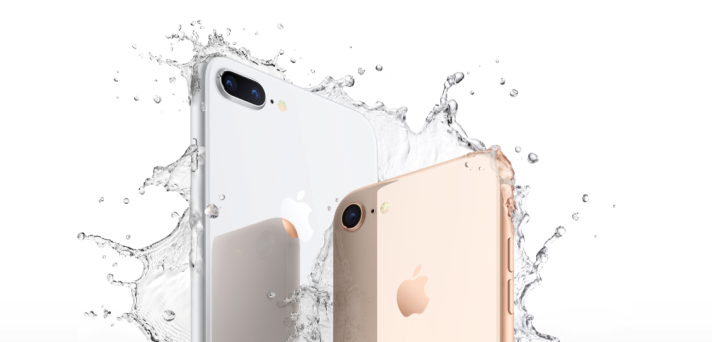 iPhone8  Plus 64G
[Speaker Notes: 本頁重點說明:
遠傳一般門市方案“每月月租費” vs “美安專屬月租費 9折”” 24個月可省下金額“
還可以獲得70點IBV(門市沒有)]
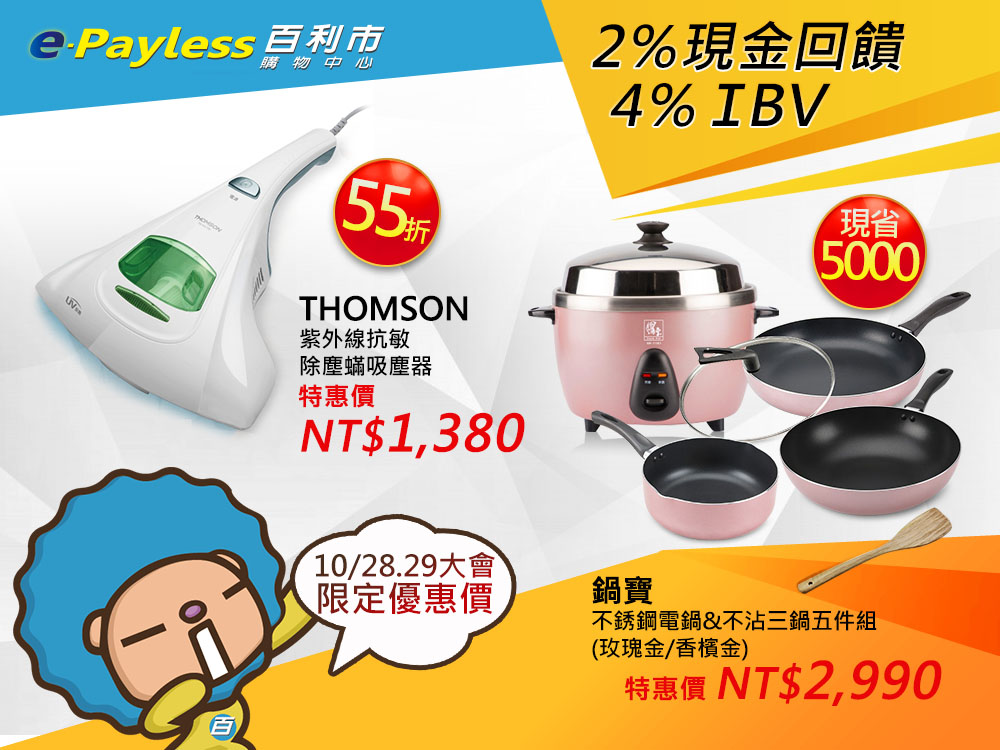 即日起至12/31
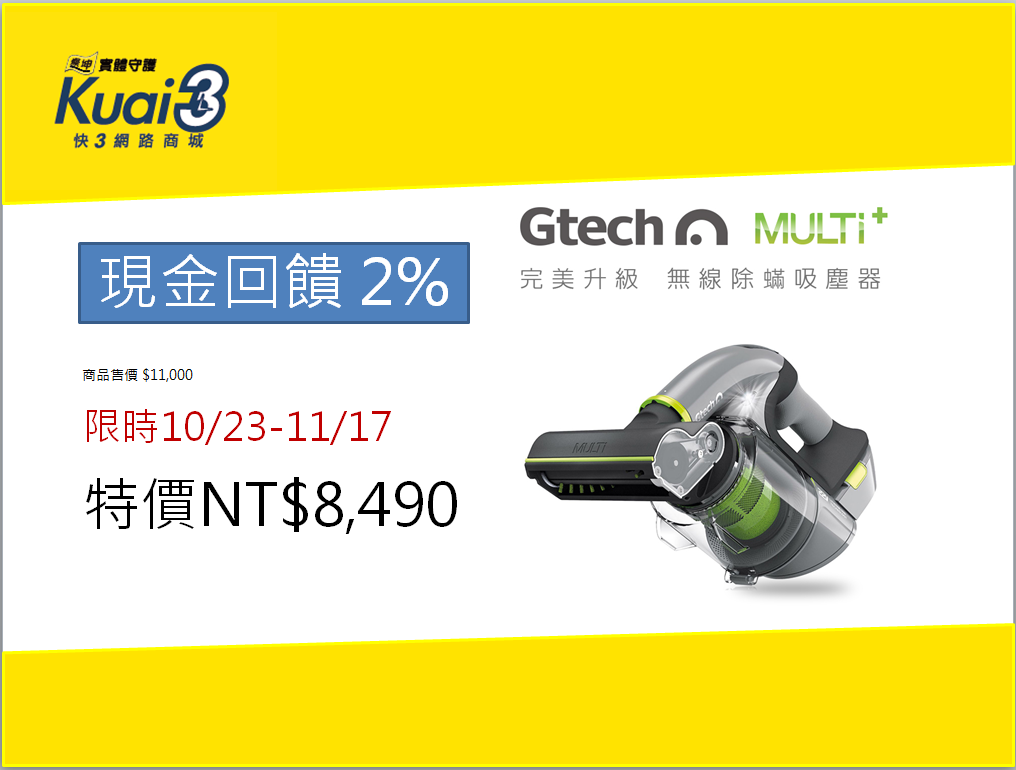 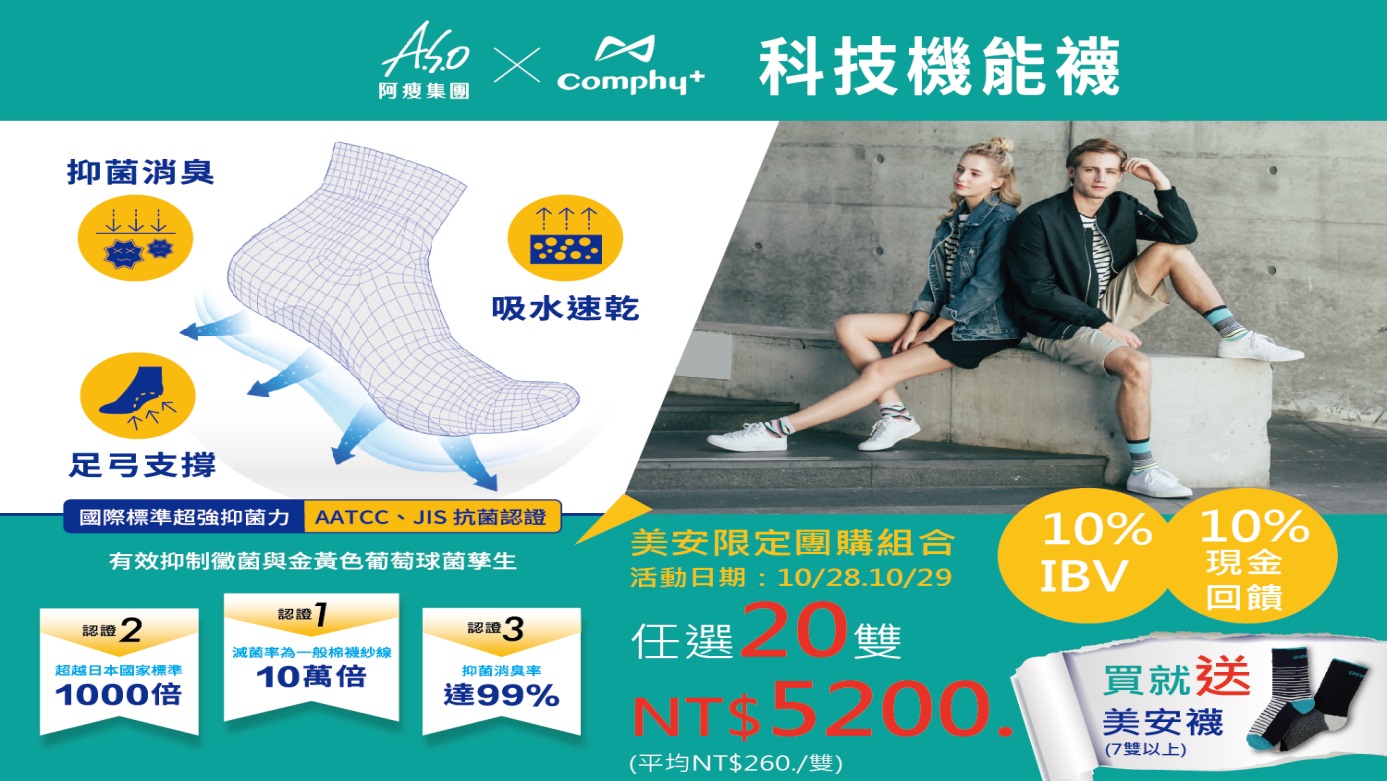 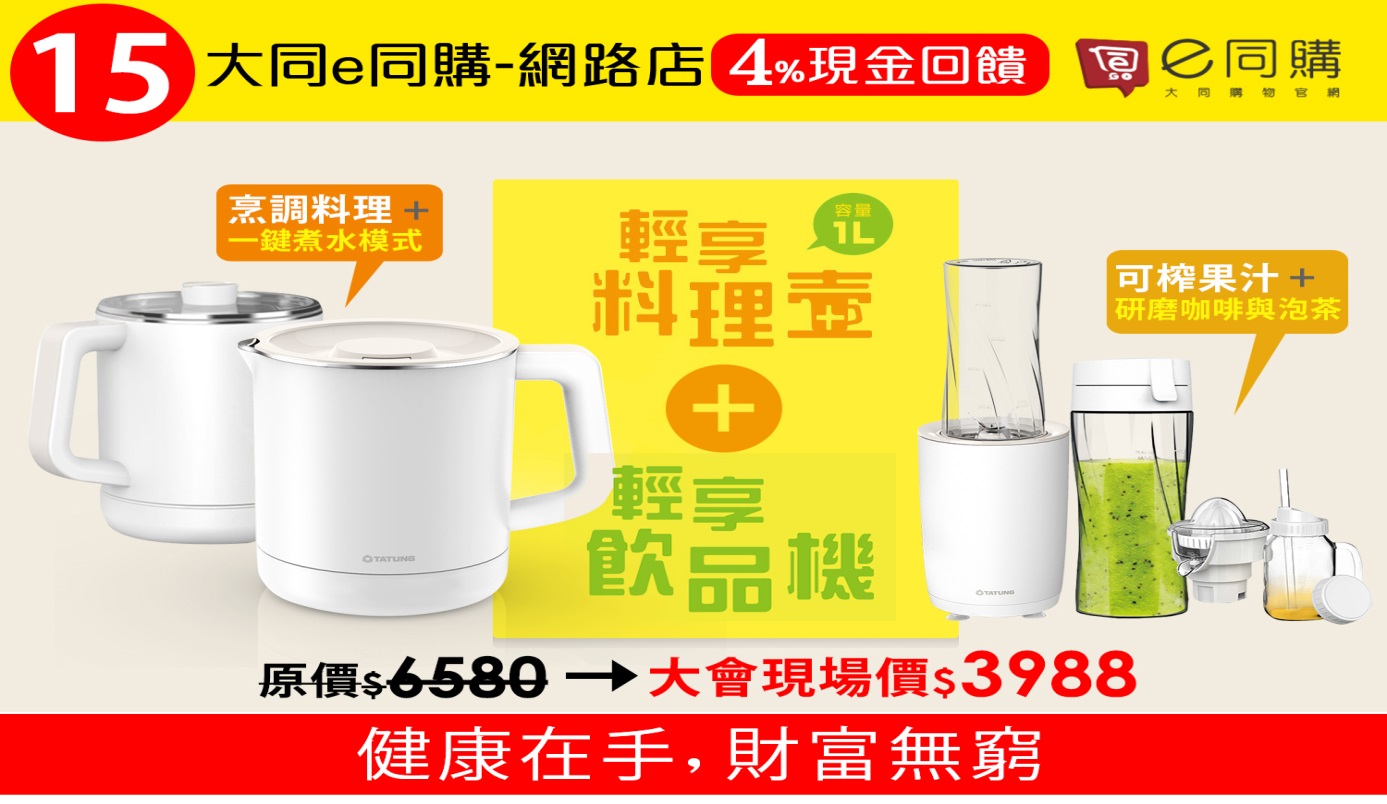 限10/28.29
大會現場購買
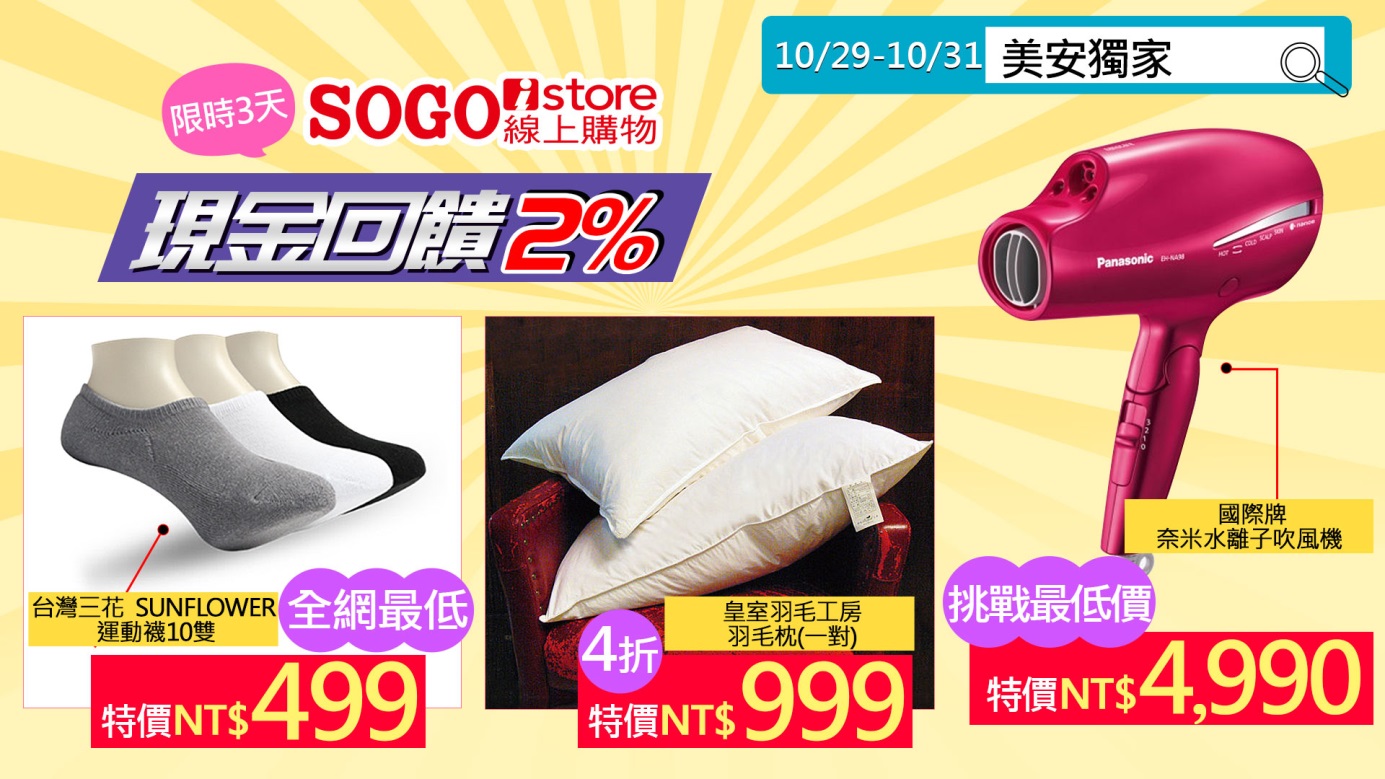 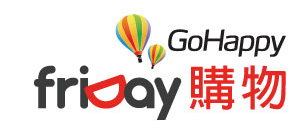 最高
現金回饋2%;IBV4%
限時
限量
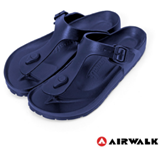 10/27-10/31美安網站搜尋「美安獨家」
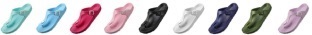 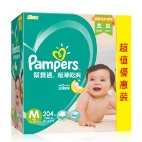 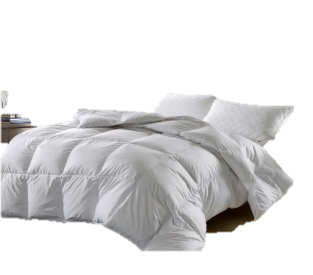 AIRWALK 
AB舒適夾腳涼鞋
9色任選
原價:1,2402雙NT$750
FOCA抗菌升級-
匈牙利100%天然水鳥
羽毛絨暖冬被
原價:2,980 NT$949
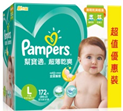 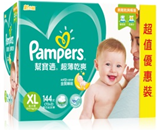 幫寶適超薄乾爽 
嬰兒紙尿褲M-XL
(彩盒/箱)
原價:1,599
任選1箱NT$1,159
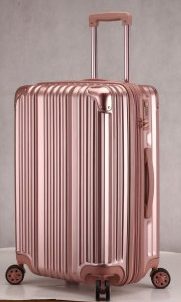 Bogazy幻色蝶影 28吋PC鏡面防刮行李箱
5色任選
原價:4,980
NT$1,680
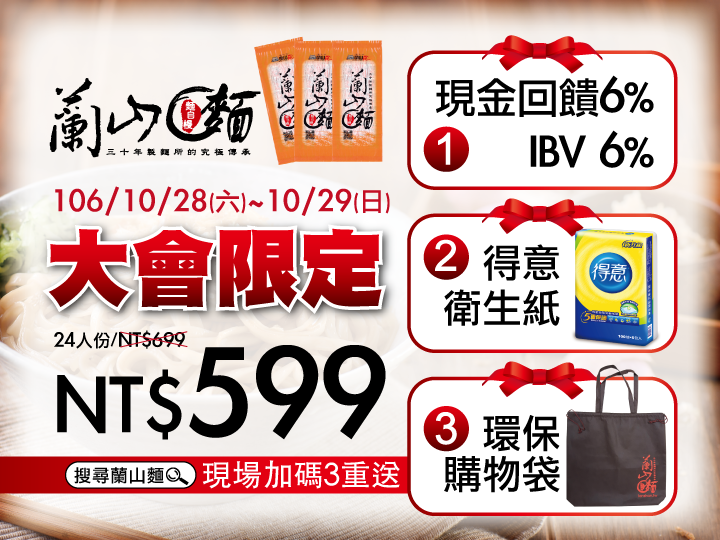 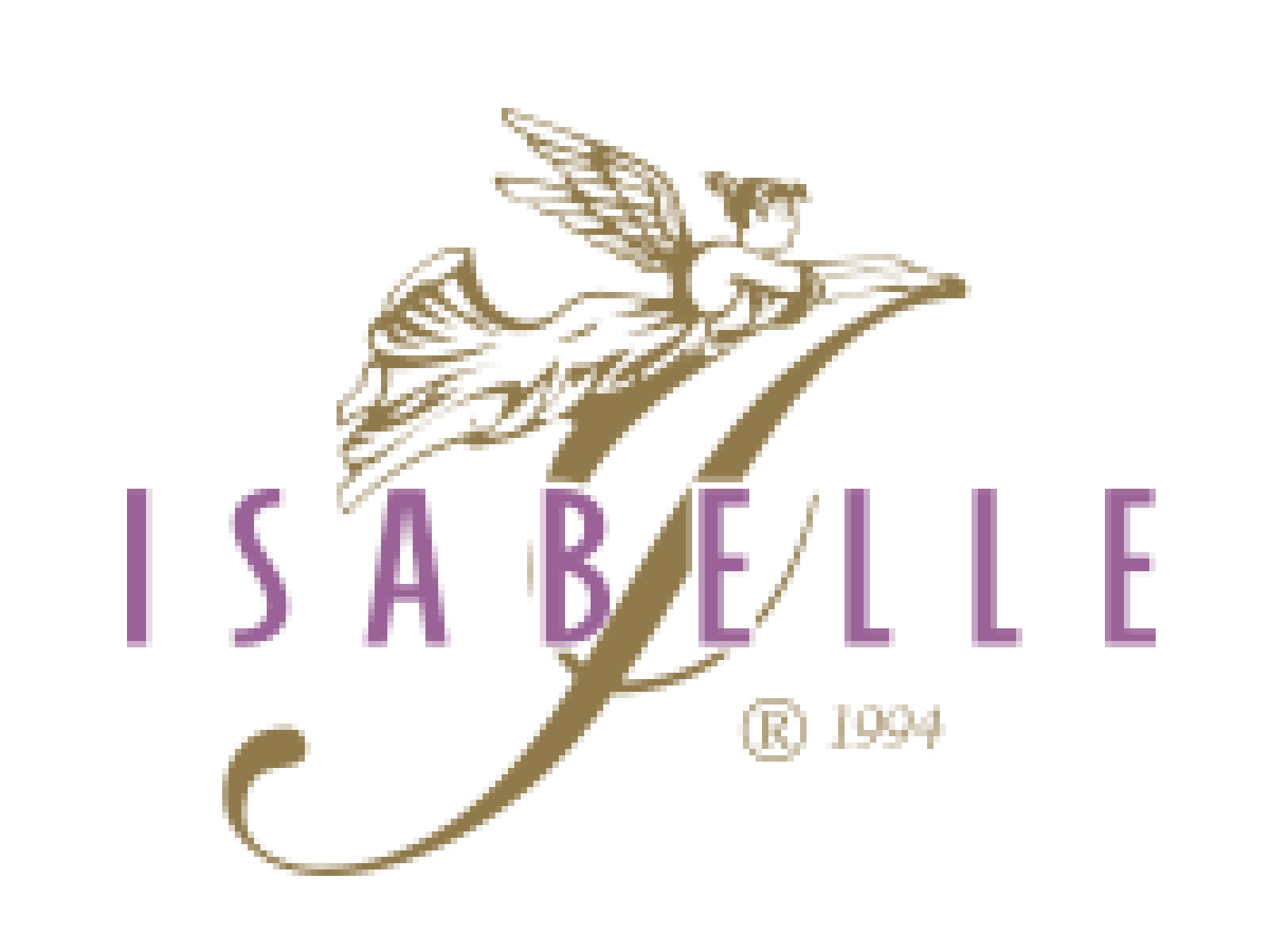 10/28-10/29
大會現場限定
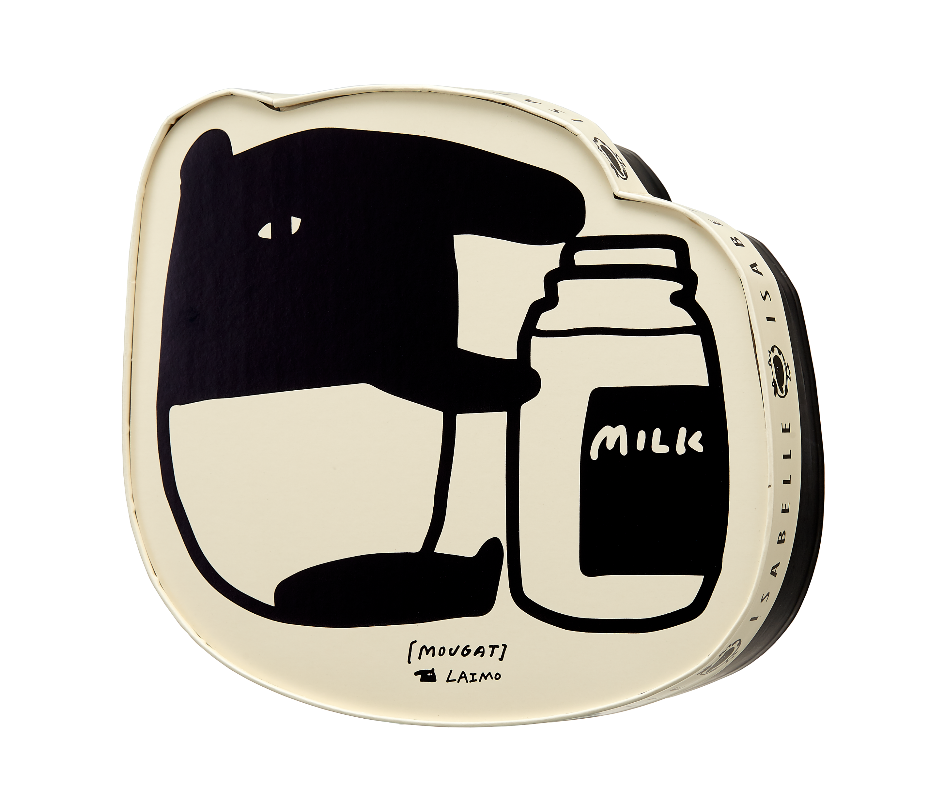 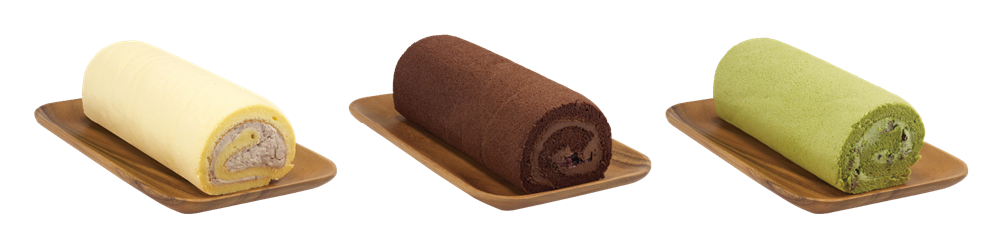 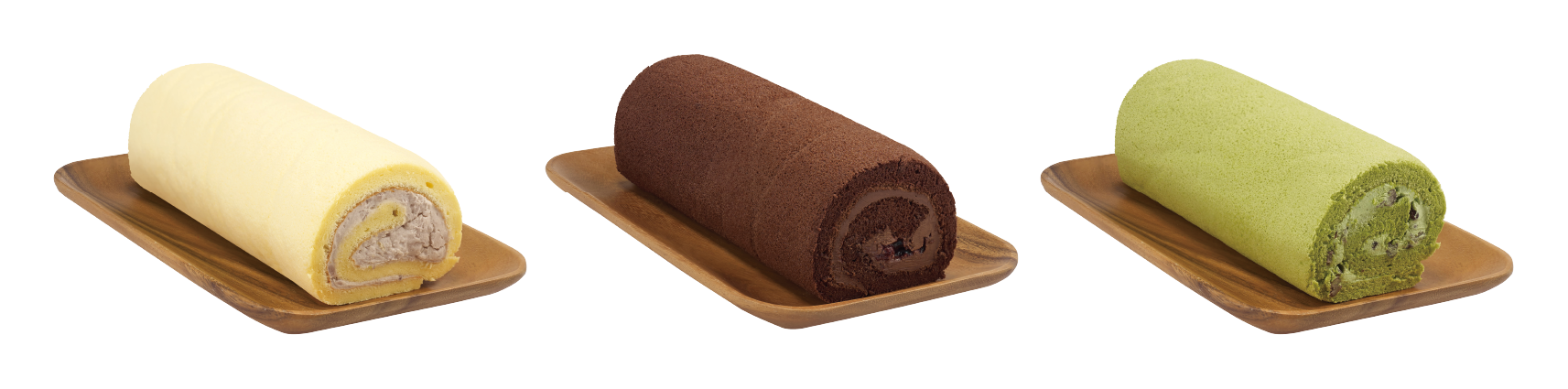 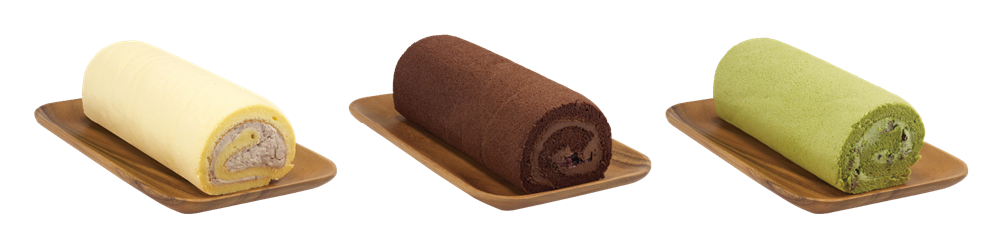 小味道蛋糕捲系列
★NT.260/盒；8盒/箱
8入成箱>NT.1888
(活動價84折/平均單條$NT236)
不限口味任選8入再享免運
超夯聯名-貘嘎糖
抹茶紅豆
上極芋泥
醇厚生巧
均一價：280/條
單箱NT.1960(免運)
2箱以上NT.1800(免運)
IBV  5%現金回饋 5%
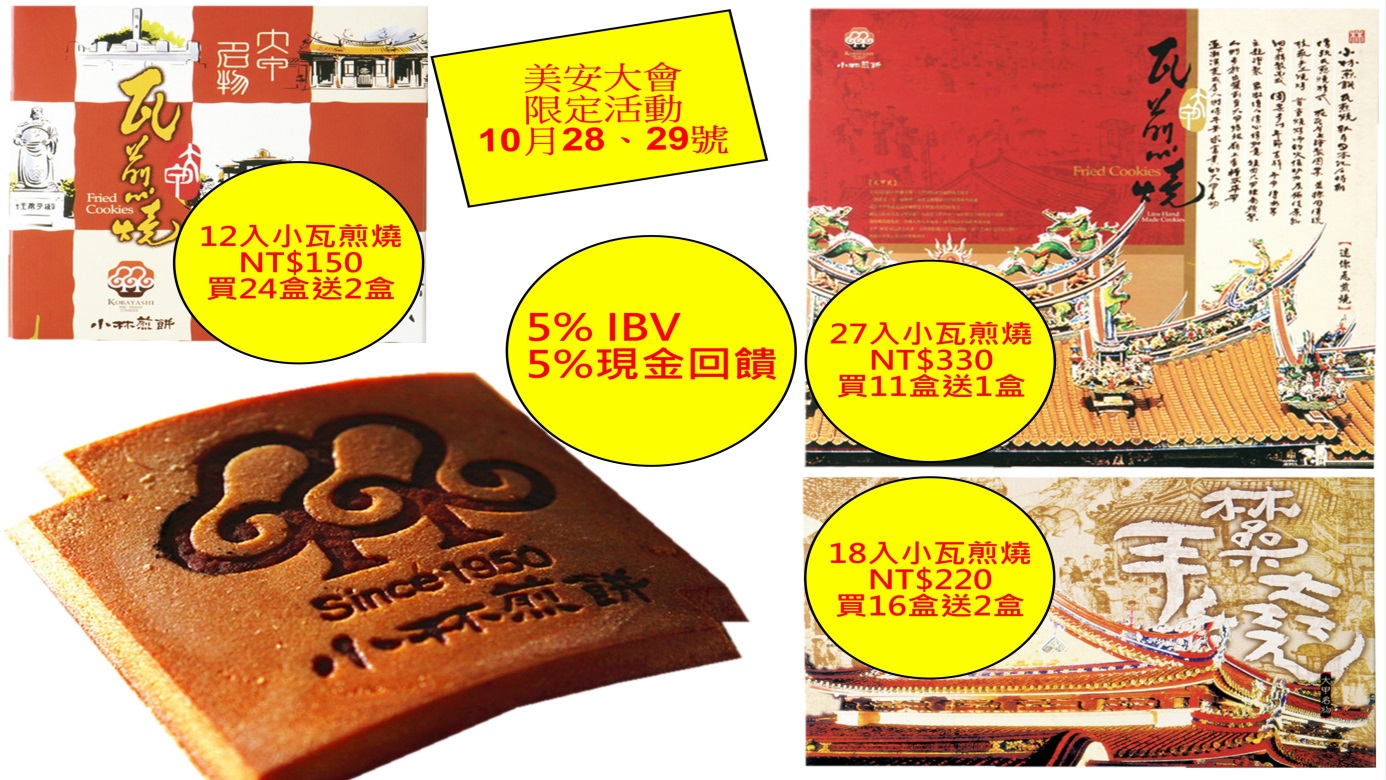 34
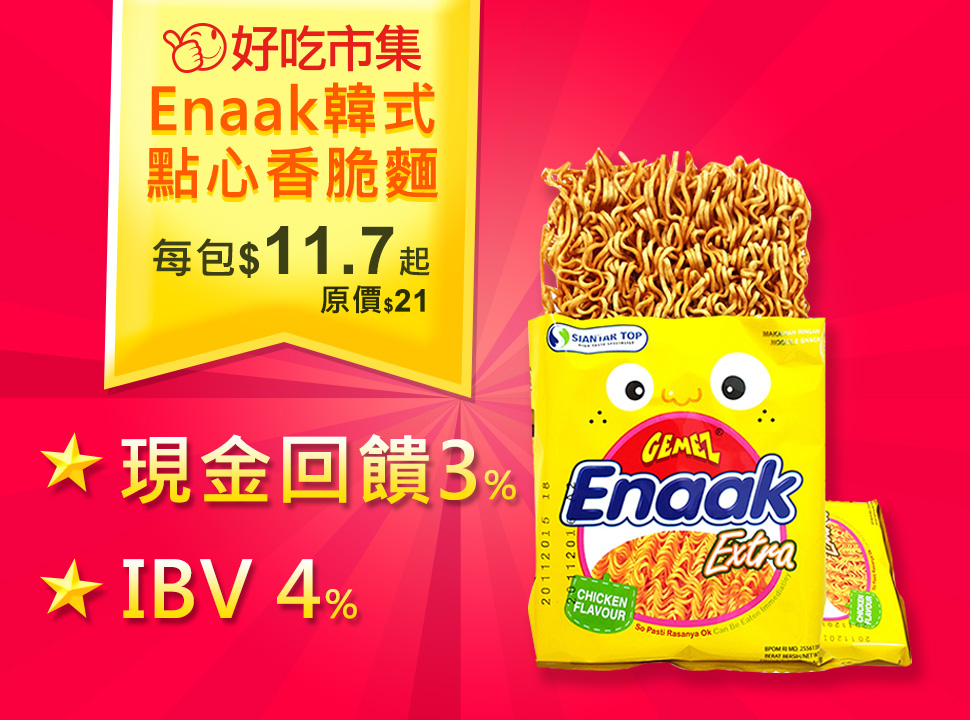 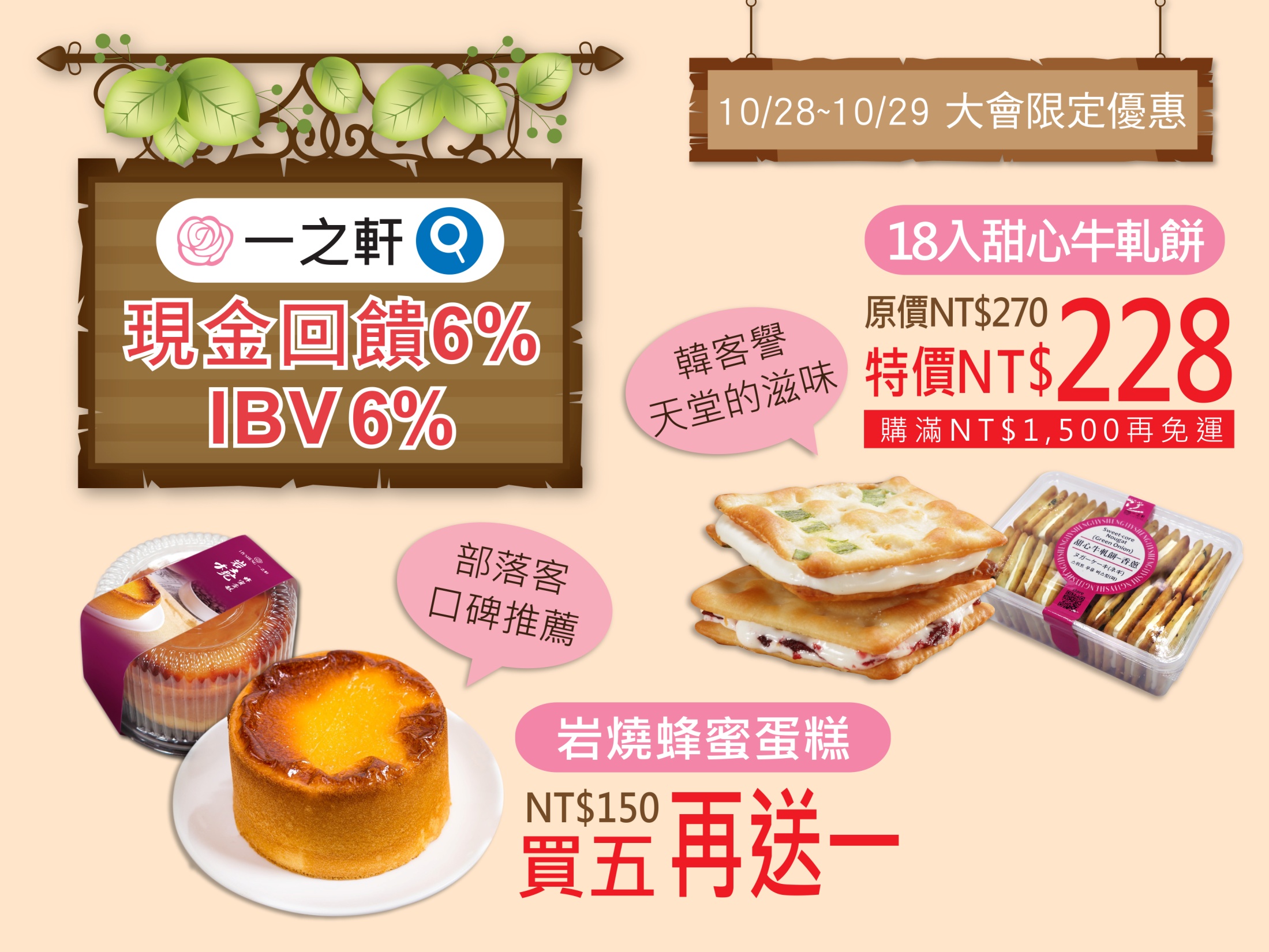 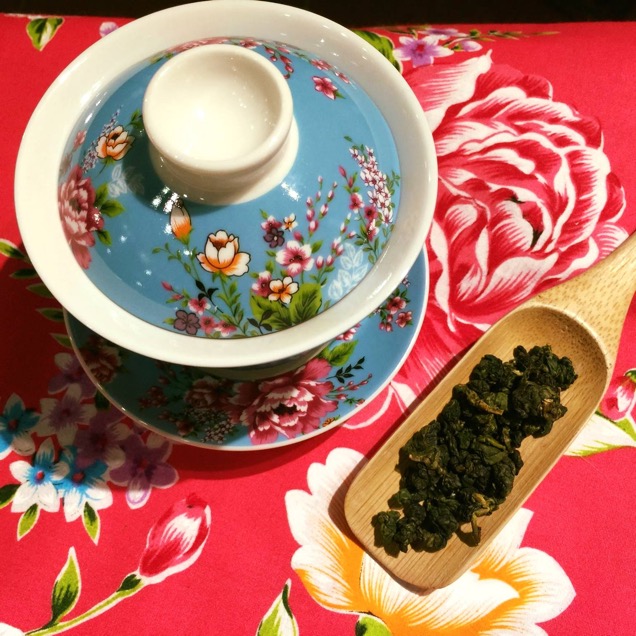 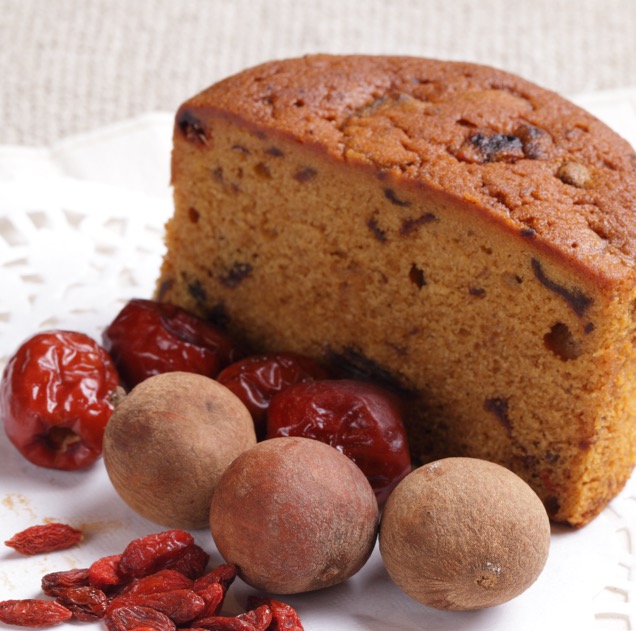 美安會員專屬優惠
即日至2017.12.15日止
4%IBV 現金回饋 2%
持美安聯名卡至福來許珈琲館、福來許茶樓即享優惠
月老棒蛋糕
包種、金萱、蜜香紅
福來許珈琲館
滿120元，加購價77折
福來許茶樓
滿250元送台灣茶一份
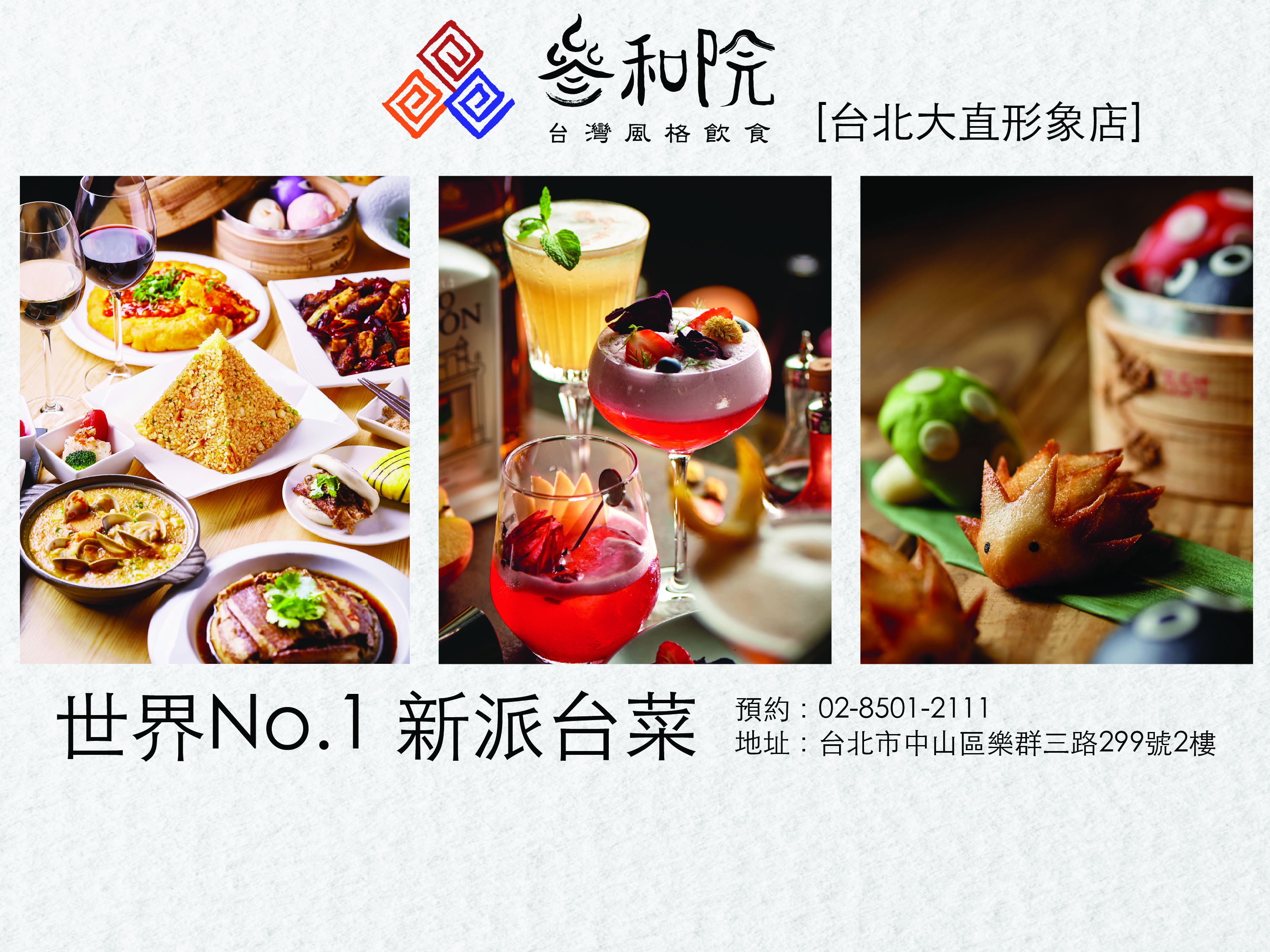 持美安聯名信用卡至 [叁和院大直形象店] 消費立享
5%立即折扣     IBV 4%、現金回饋2%
(不與其他優惠並行)
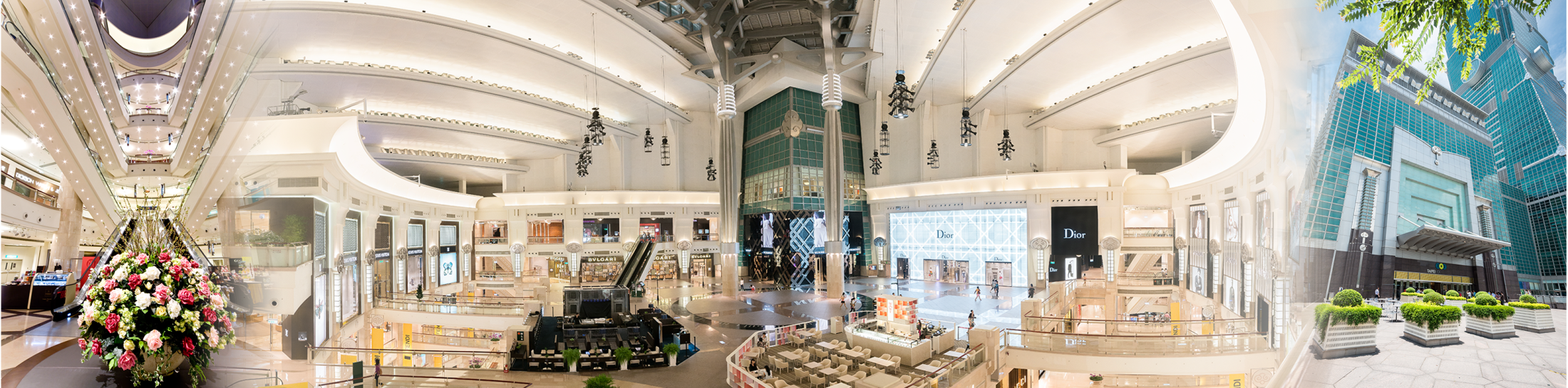 台北101購物中心電子禮券美安會員專屬活動
台灣最著名時尚地標，史無前例優惠10月開始搶購!
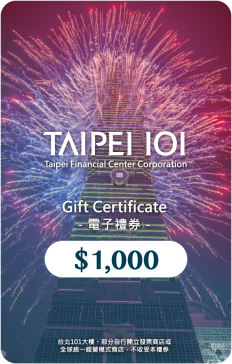 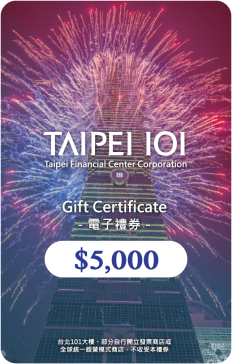 買電子禮券單筆滿10萬元
提供面額1,000元、5,000元、1萬元、2萬元
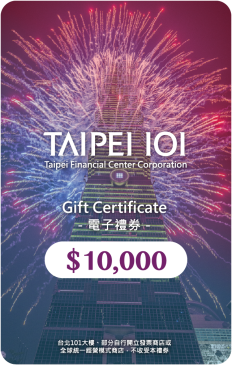 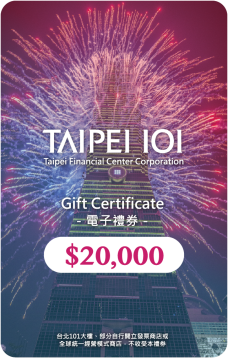 3%  IBV
Confidential. Taipei  101 financial center Corporation, all rights reserved.
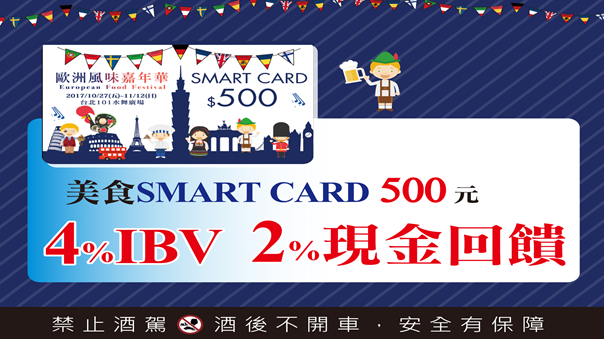 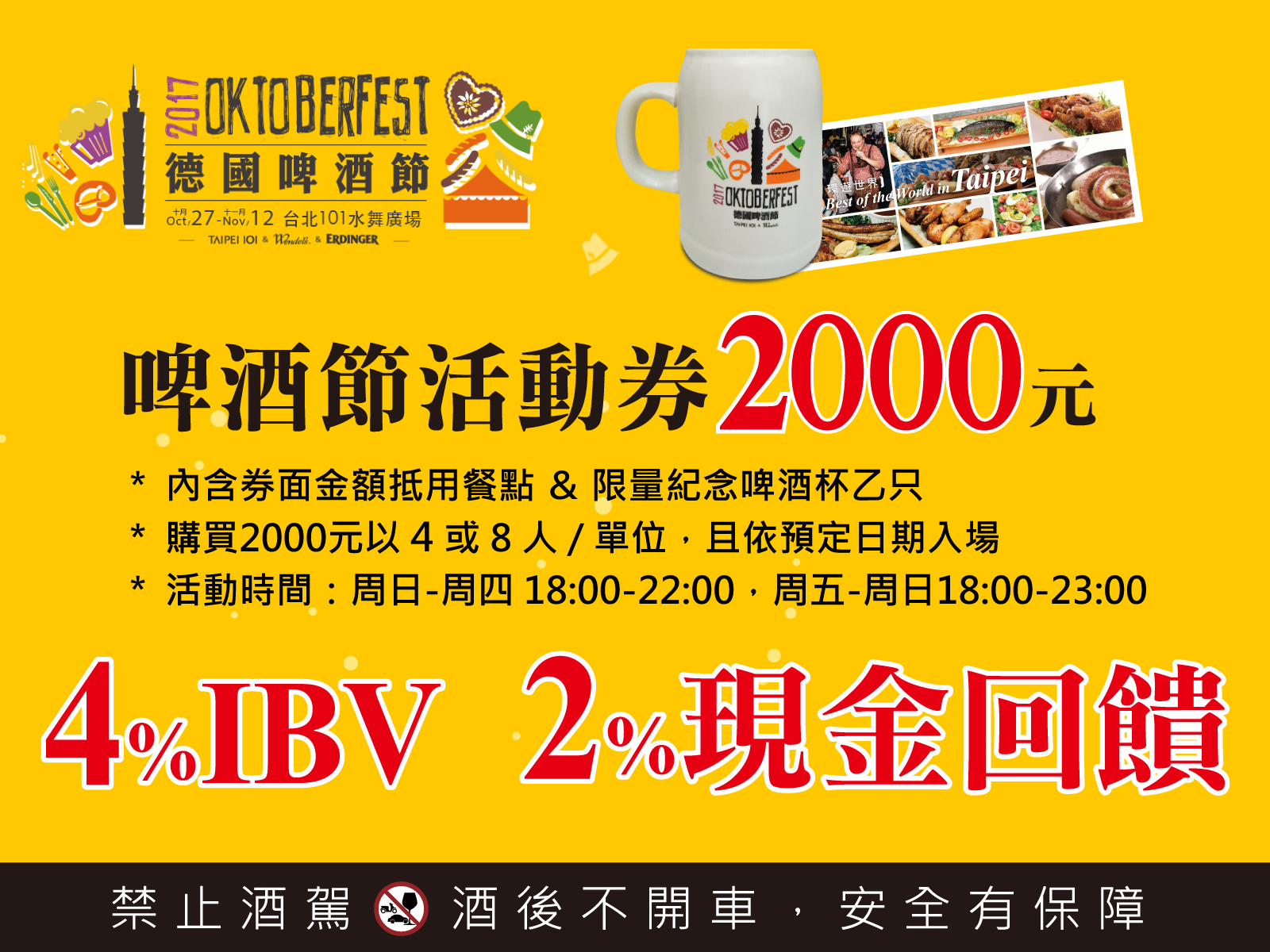 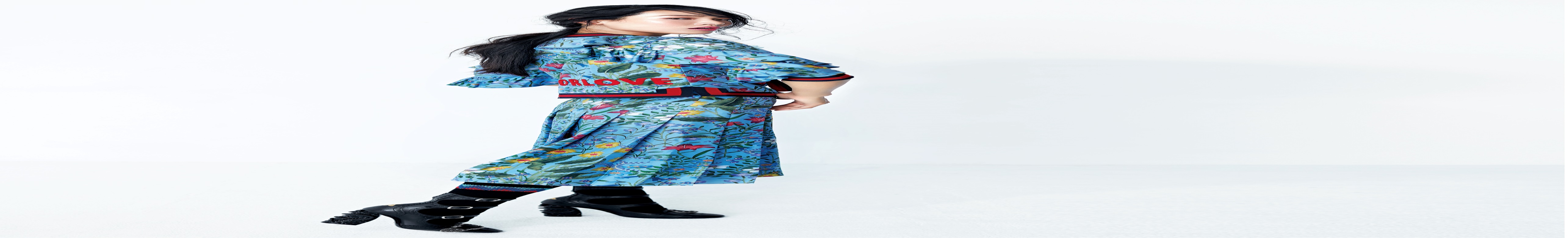 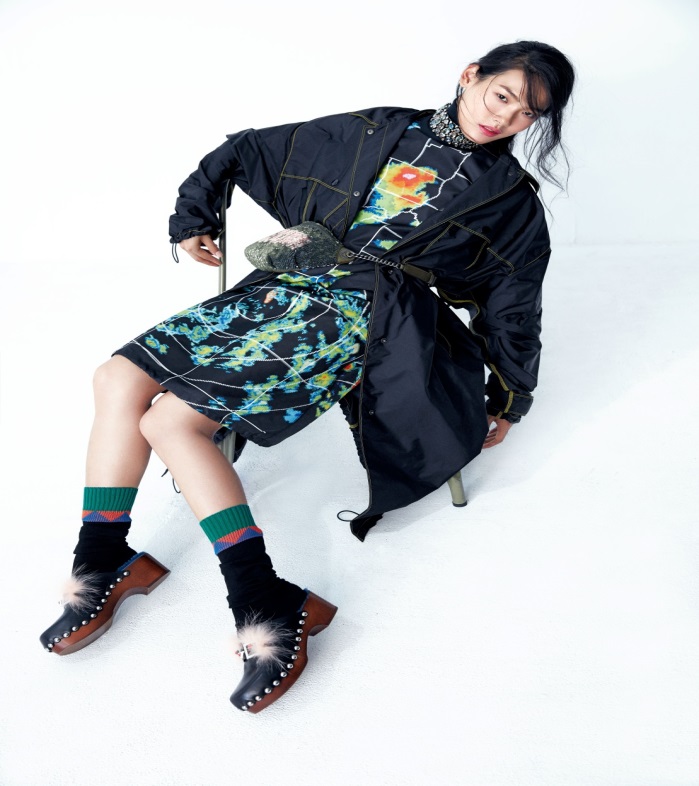 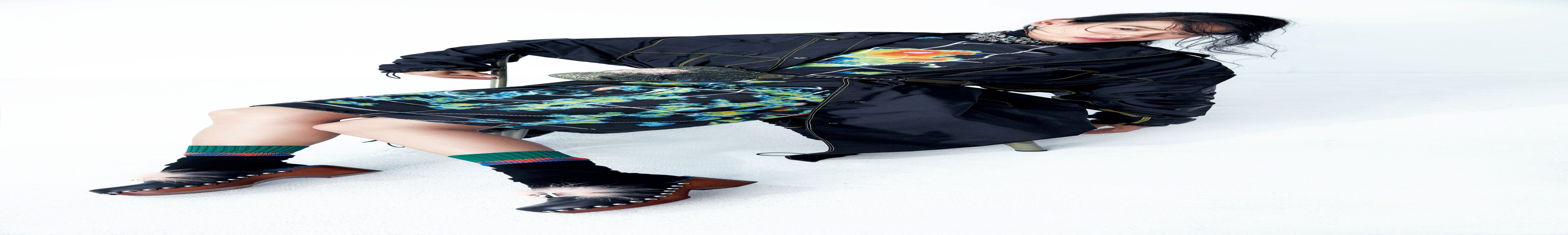 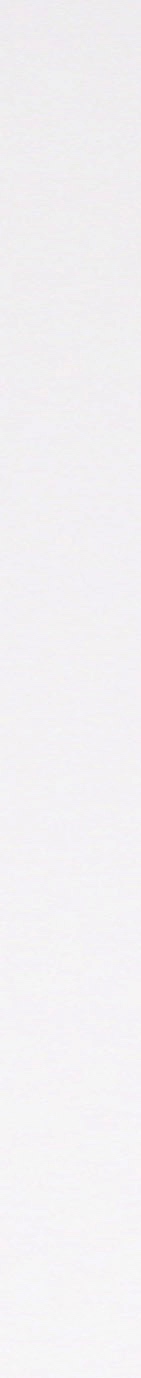 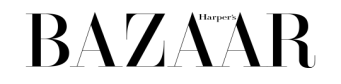 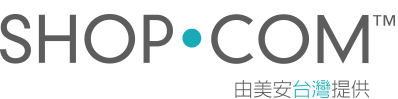 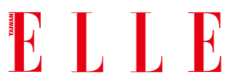 美安會員獨享優惠
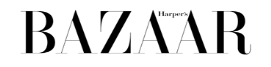 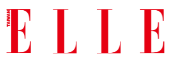 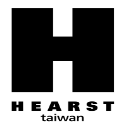 方案A   訂閱《ELLE或BAZAAR》6期 +
《BAZAARxSHOP.COM POWER OF BELIEF美好力量》6本                                                
                      專案價NT$1,399        免費獲得：好禮4選1
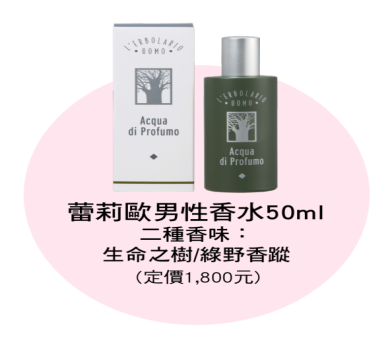 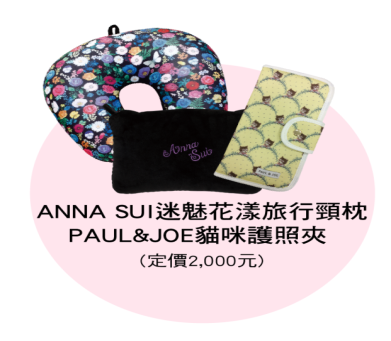 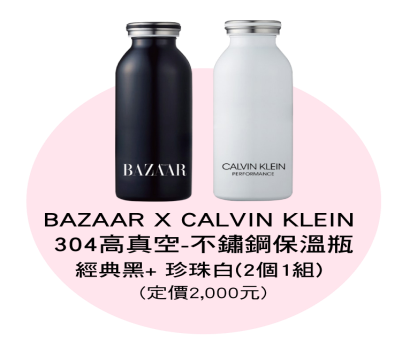 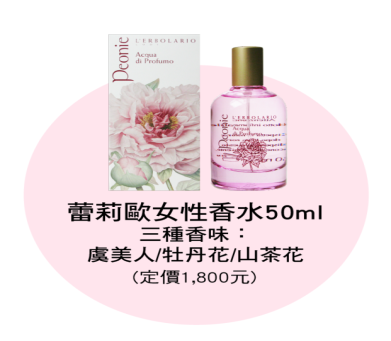 訂閱即享$ 現金回饋6% + 7% IBV
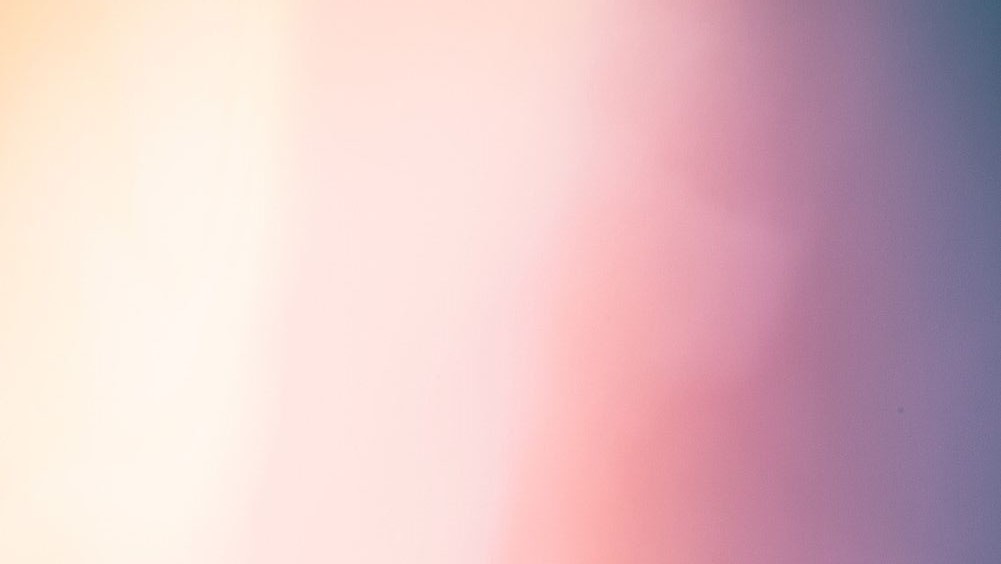 美安會員獨享優惠
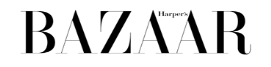 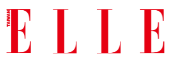 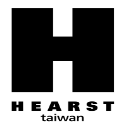 方案B   購買
 

《POWER OF BELIEF美好力量》

單本售價              NT$128  
50本優惠價          NT$5,750    (單本售價115元)
100本優惠價        NT$10,000  (單本售價100元)
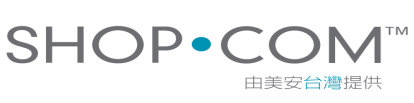 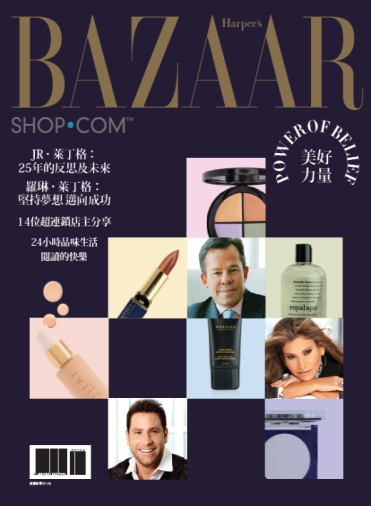 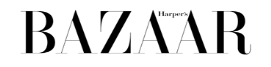 X
JR･萊丁格：25年的反思及未來
羅琳･萊丁格：堅持夢想邁向成功
14位超連鎖®店主分享  品味生活及閱讀的快樂
訂閱即享$ 現金回饋6% + 7% IBV
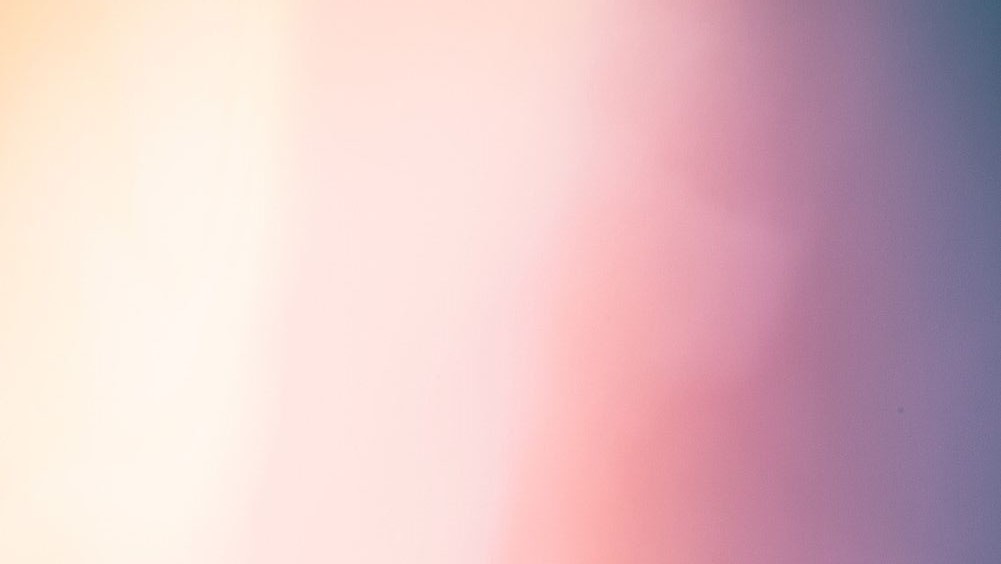 美安會員獨享優惠
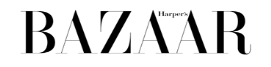 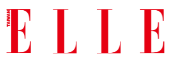 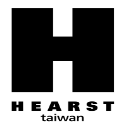 方案C   加價購
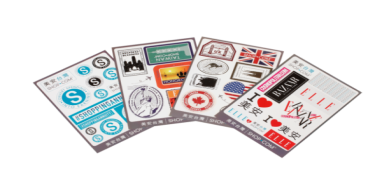 *加價NT$100   可獲得   ELLE 美麗聖經一本
*加價NT$600   可獲得   美安周邊四件組
*加價NT$800   可獲得   登機箱   珍珠白/美安藍
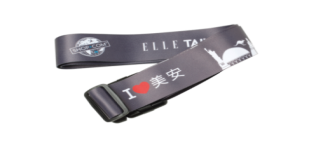 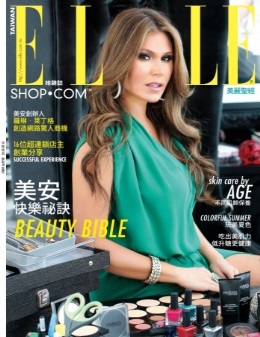 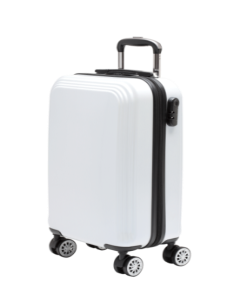 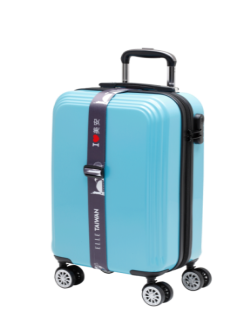 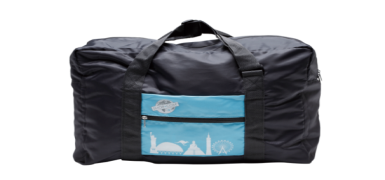 訂閱即享$ 現金回饋6% + 7% IBV
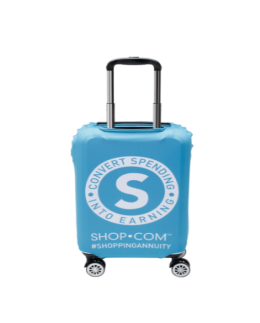 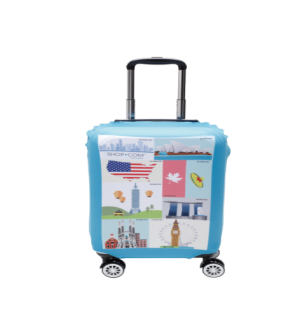 《今周刊》
每年都為您創造驚喜
2015.11
商務三件組
2014.11
登機箱
2015.4
拉桿箱
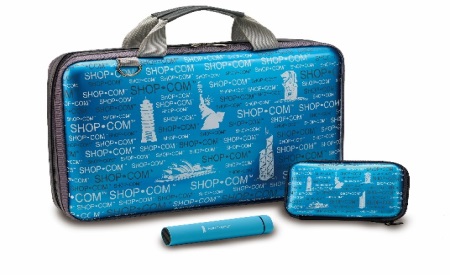 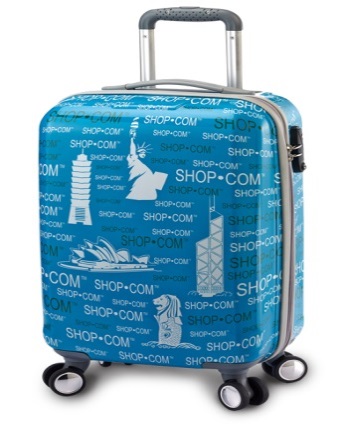 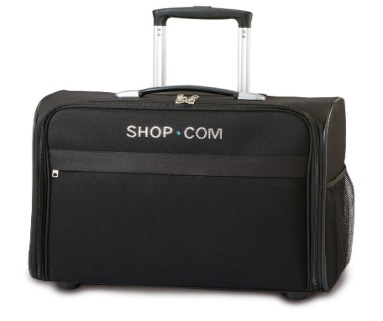 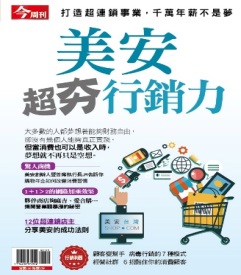 2016.11
美安特刊
2017的驚喜？
美安專屬提袋
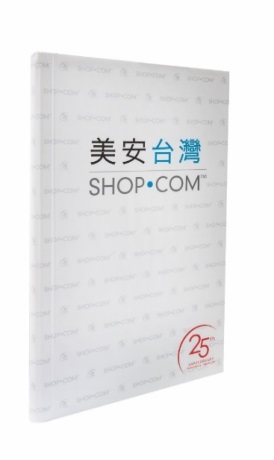 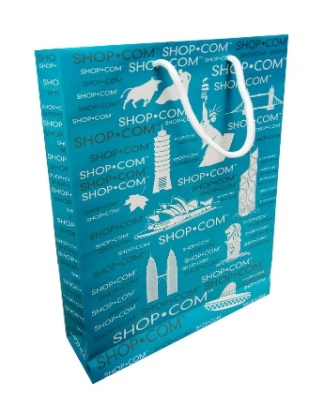 美安25th紀念組
四大必備單品 年會獨享 只送不賣
美安 & 瑞士國鐵 聯名款名片夾+鑰匙圈
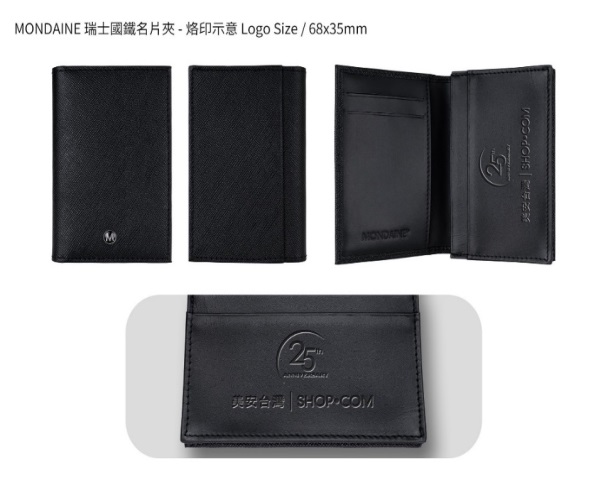 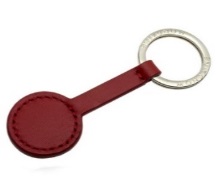 全球首發
25th Anniversary
美安台灣│SHOP．COM
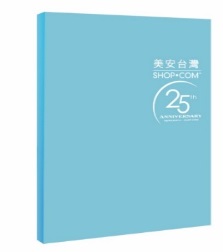 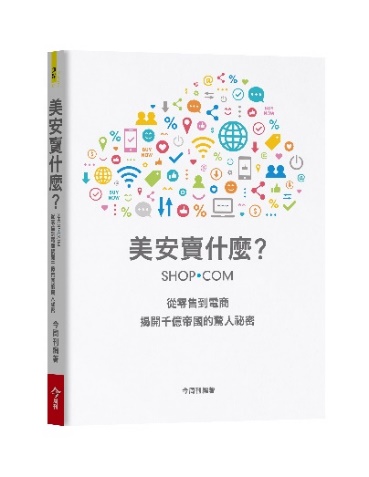 美安台灣25週年
精裝版記事本
11/2上市
金石堂網路書店
及各大書店皆可買到
訂《今周刊》半年26期
限量
1,000套
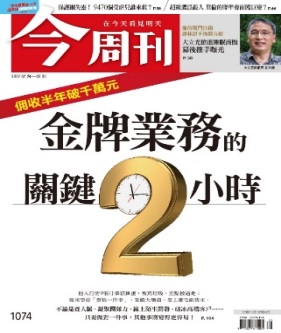 年會現場價NT$2,999元
總價值NT$7,728元
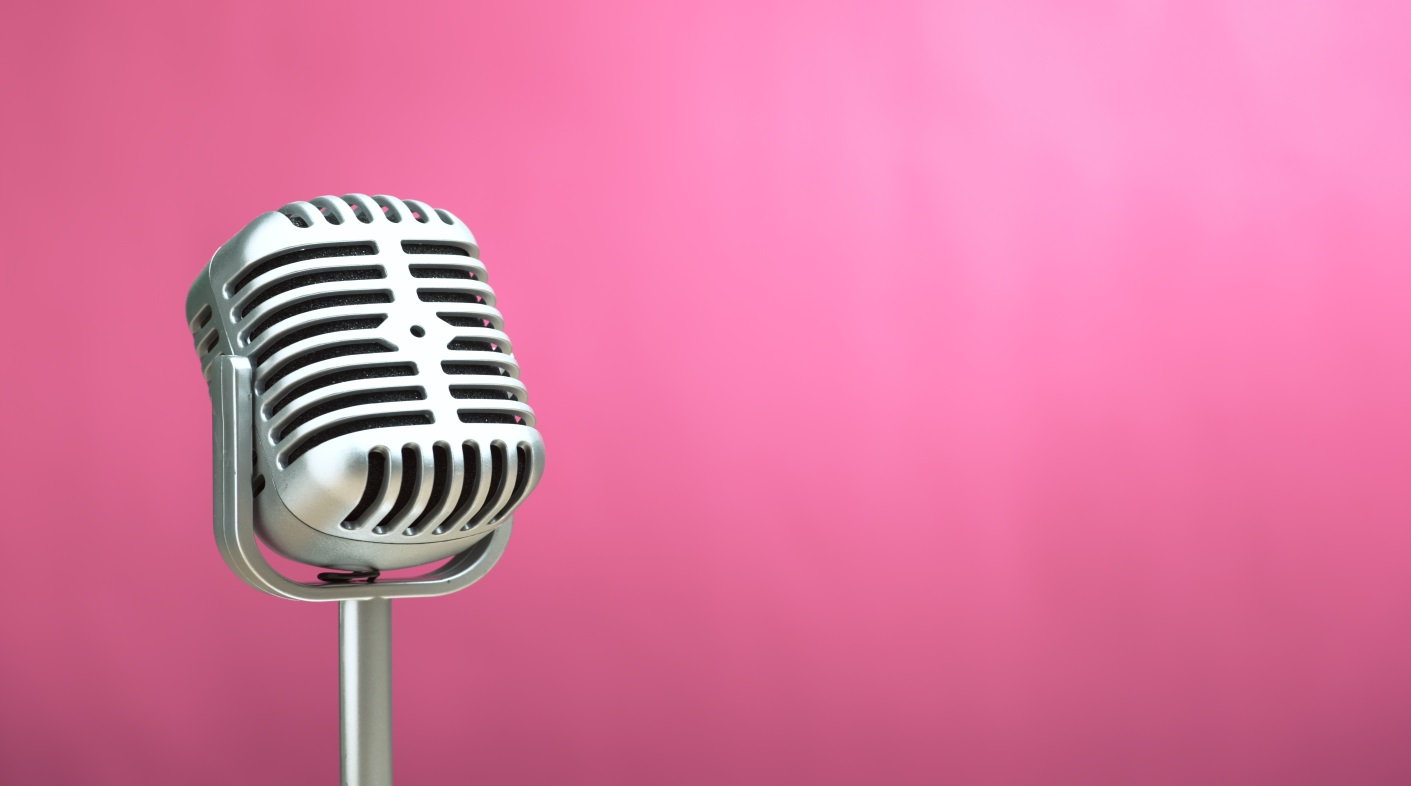 嘉賓分享
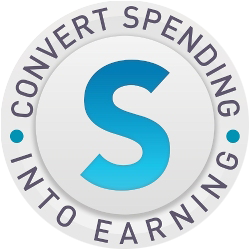 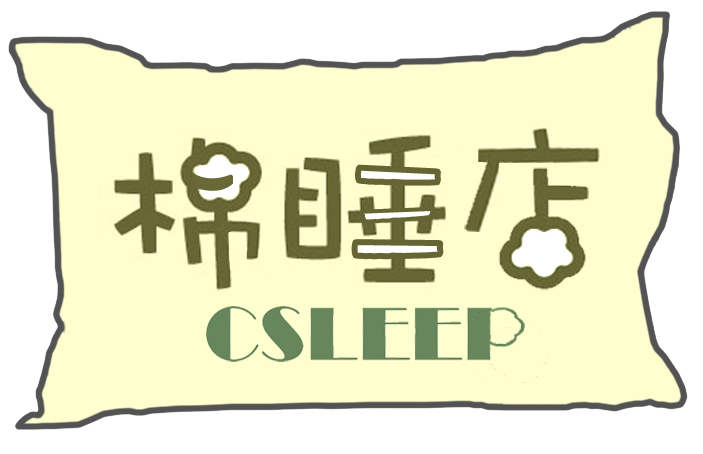 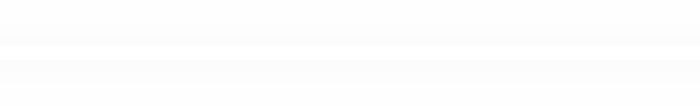 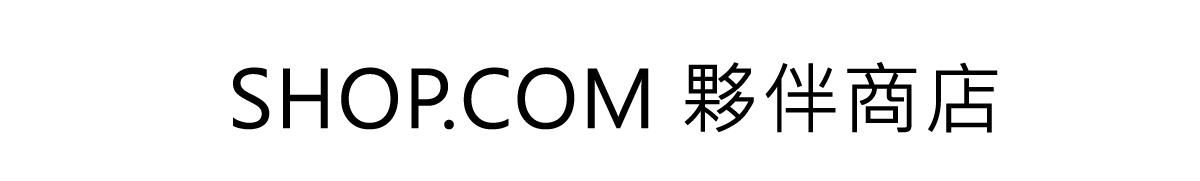 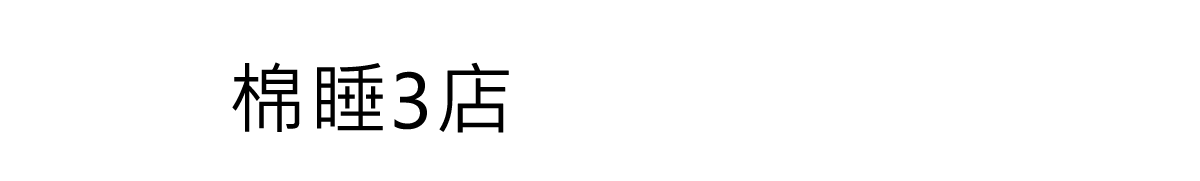 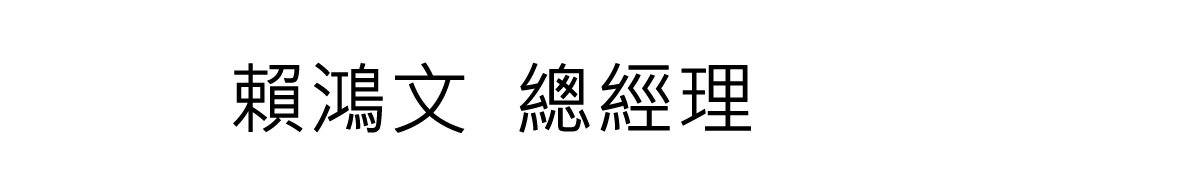 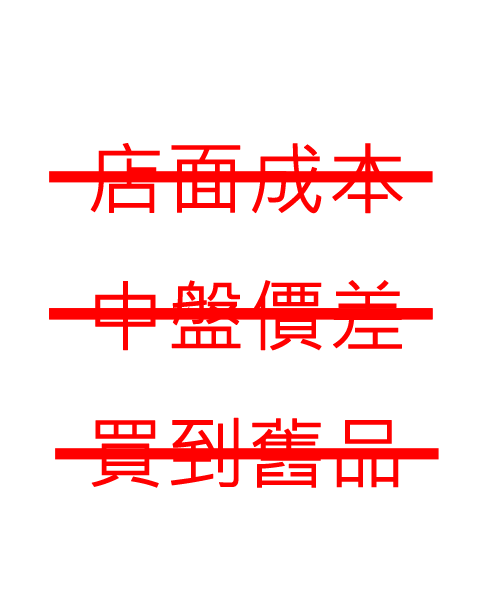 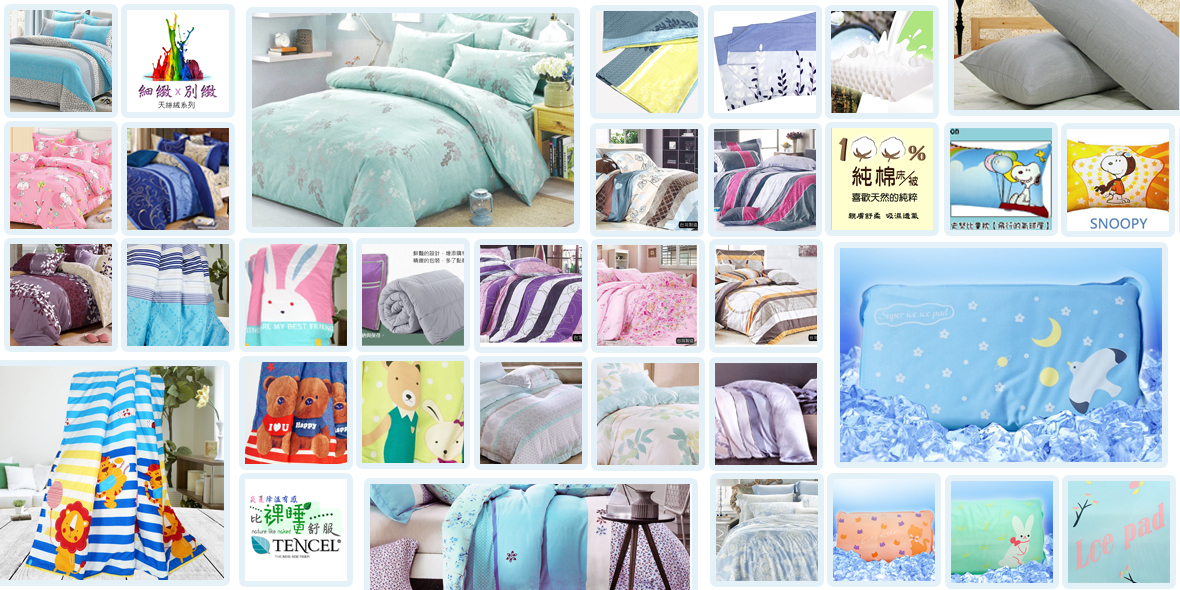 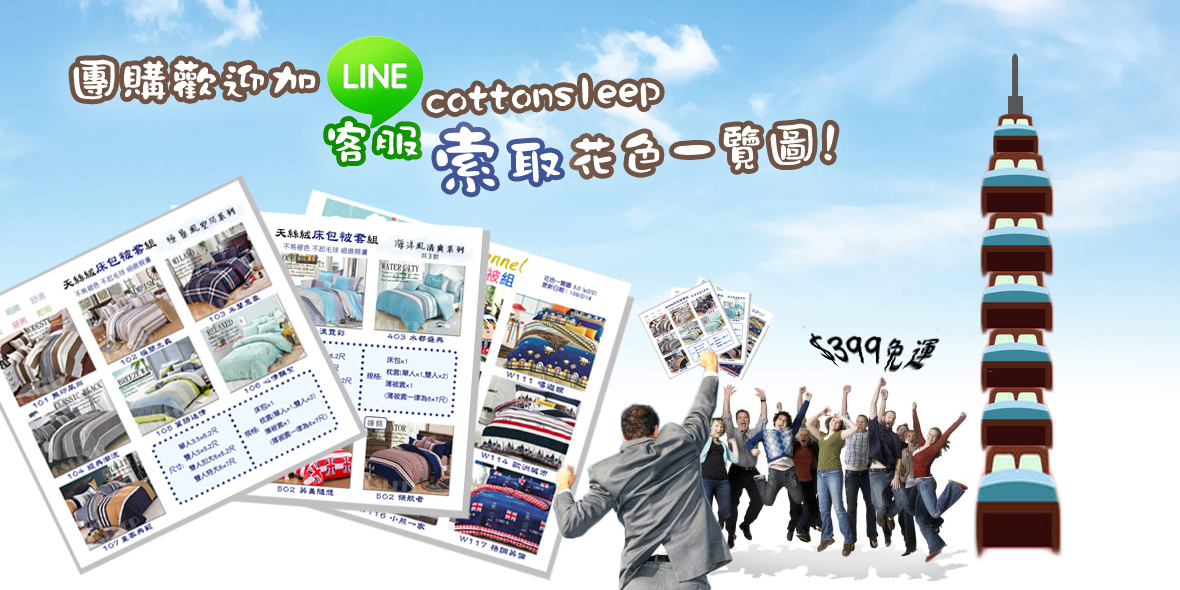 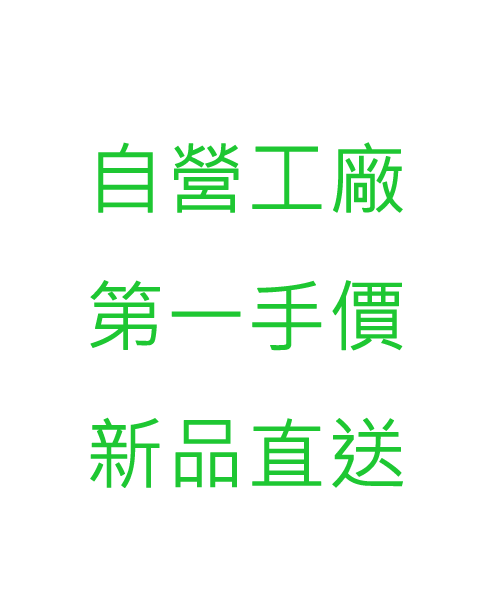 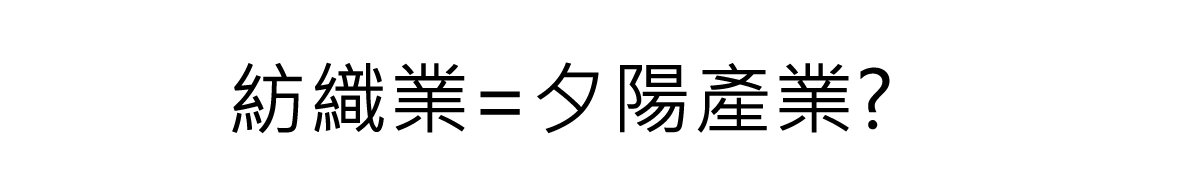 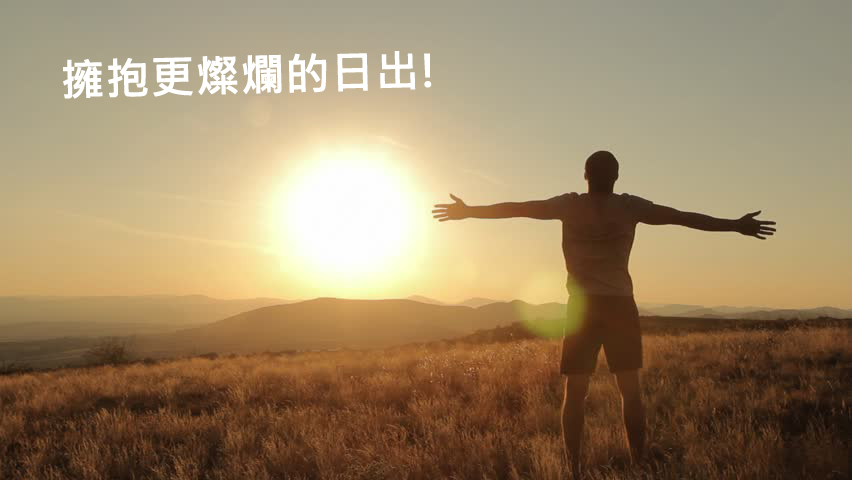 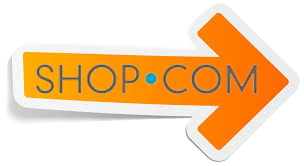 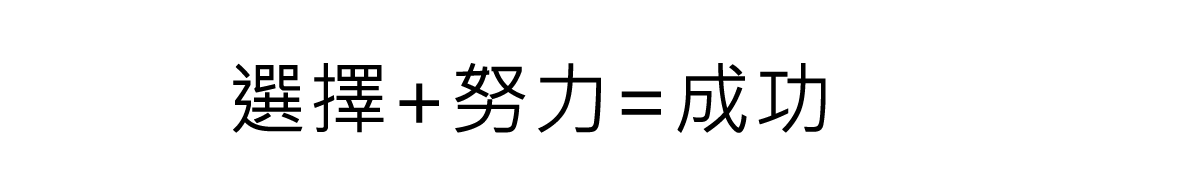 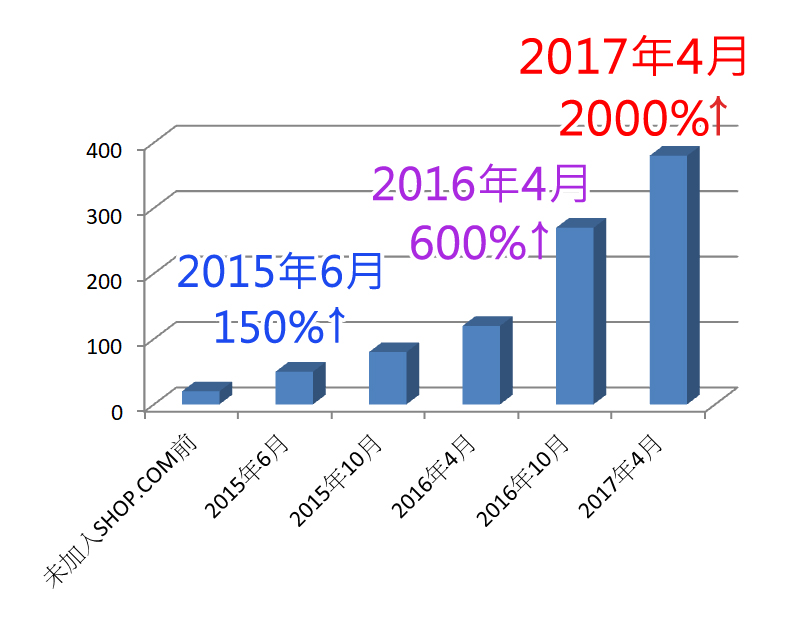 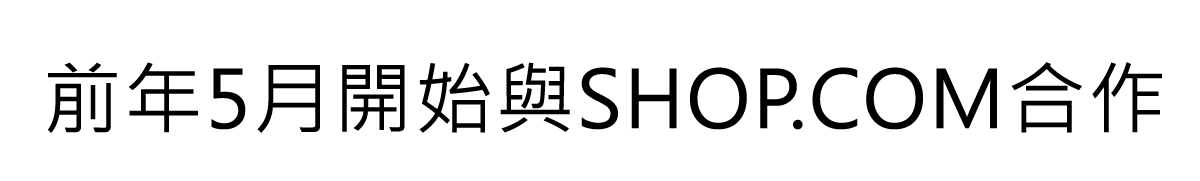 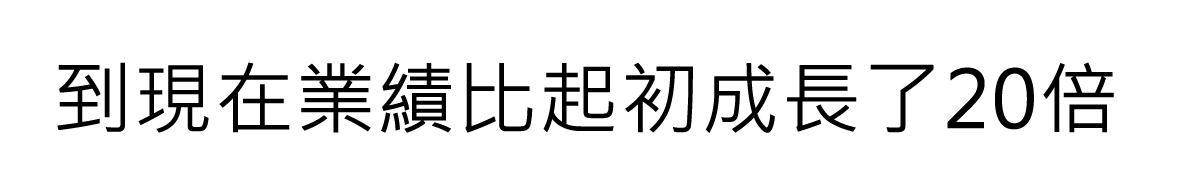 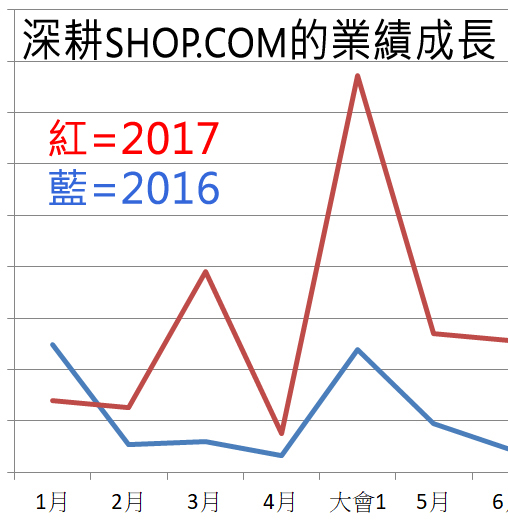 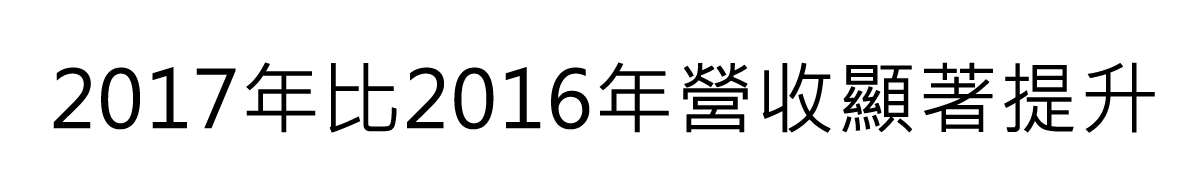 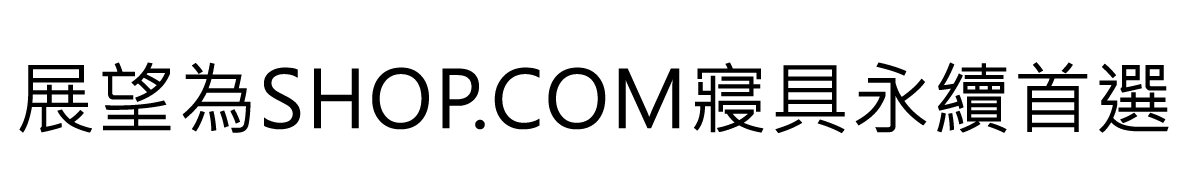 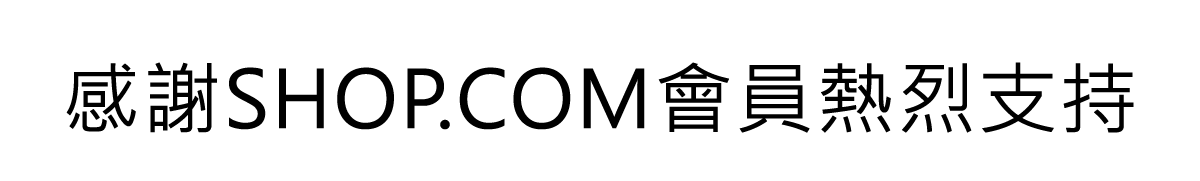 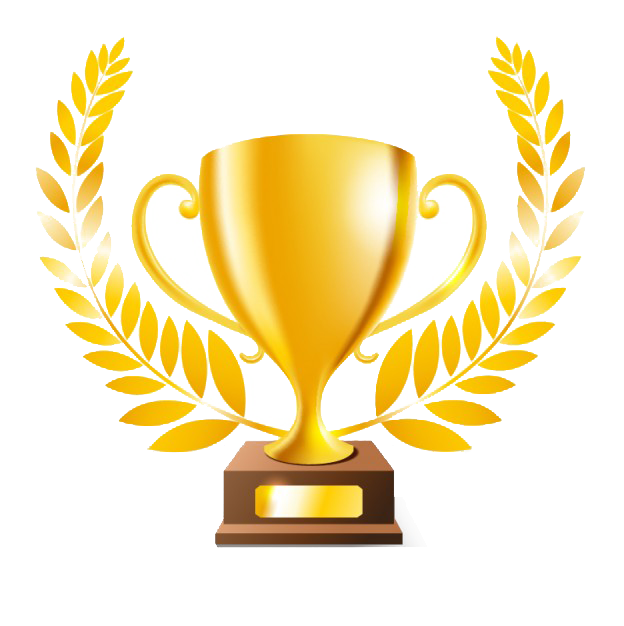 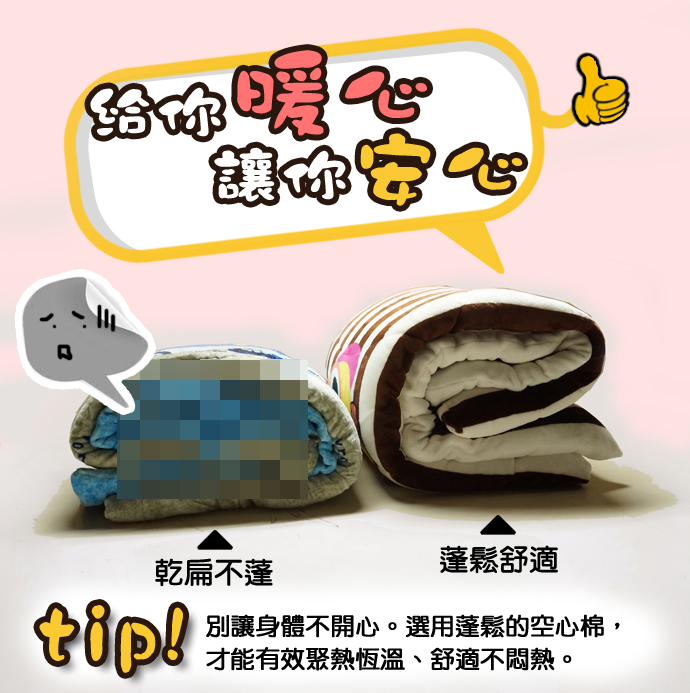 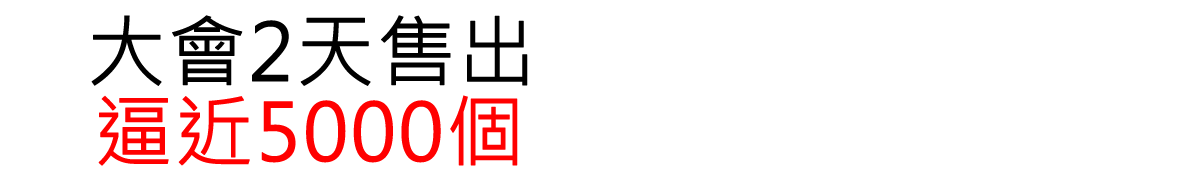 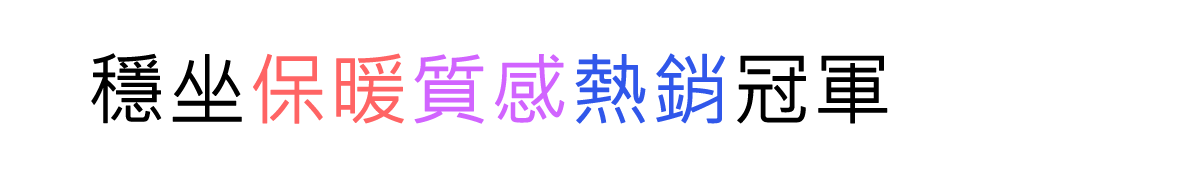 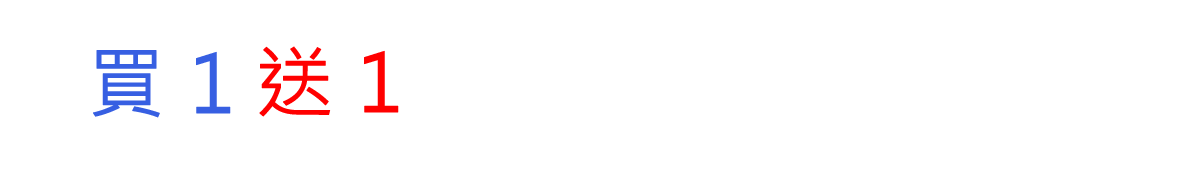 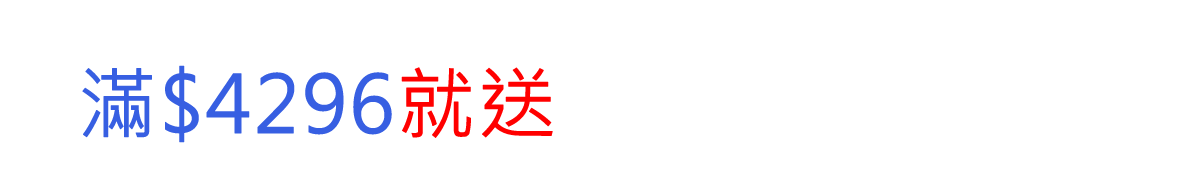 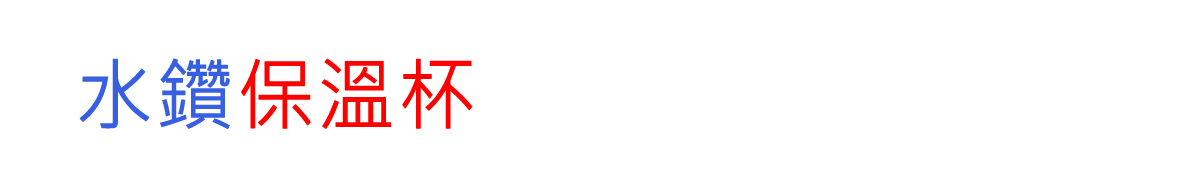 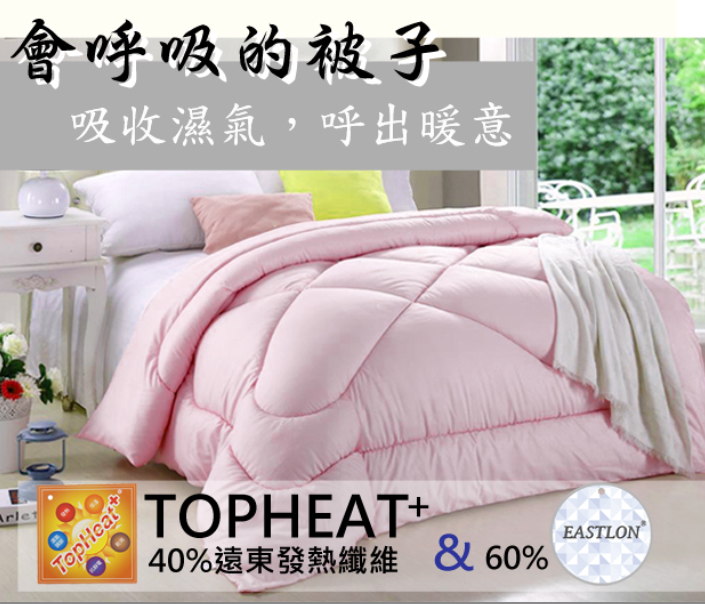 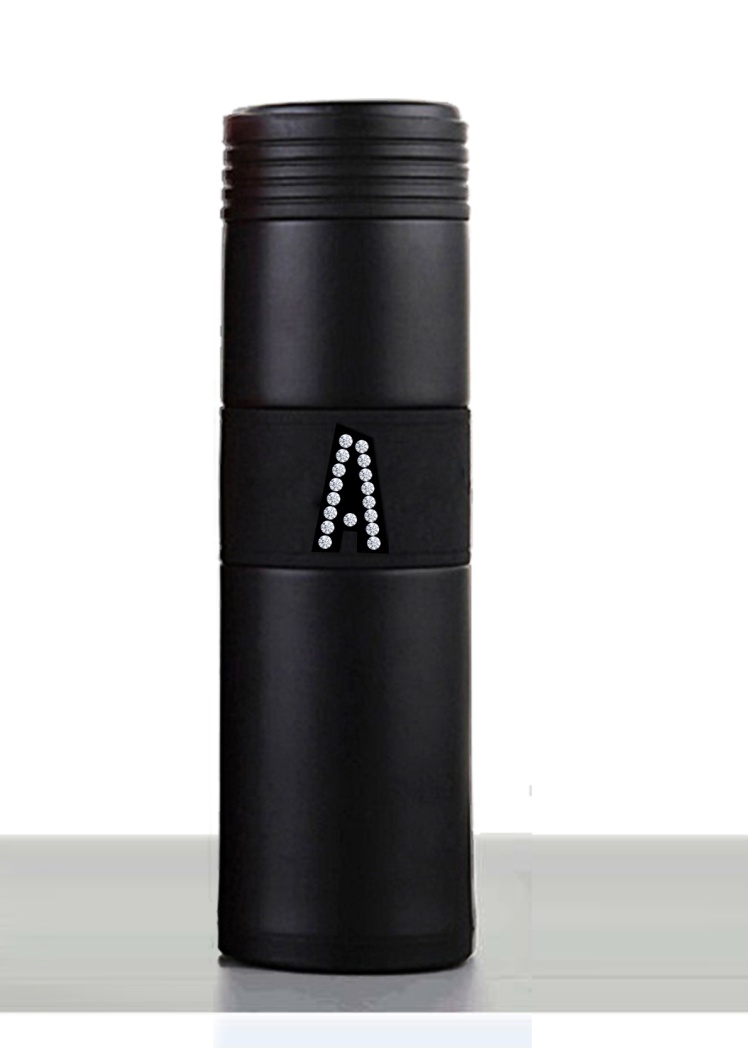 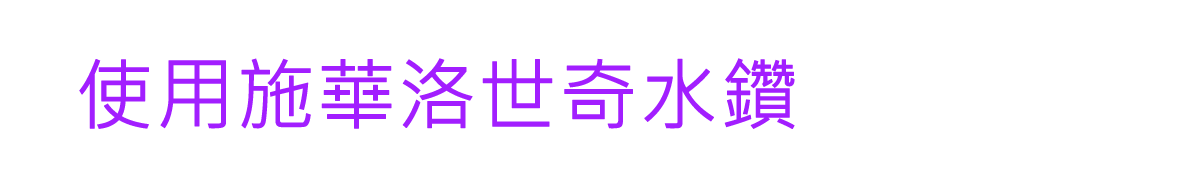 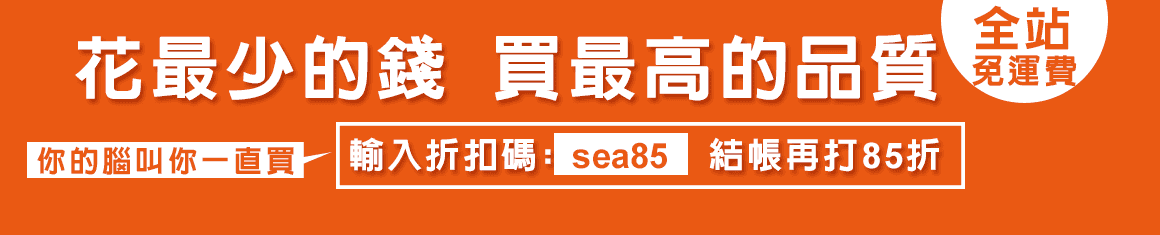 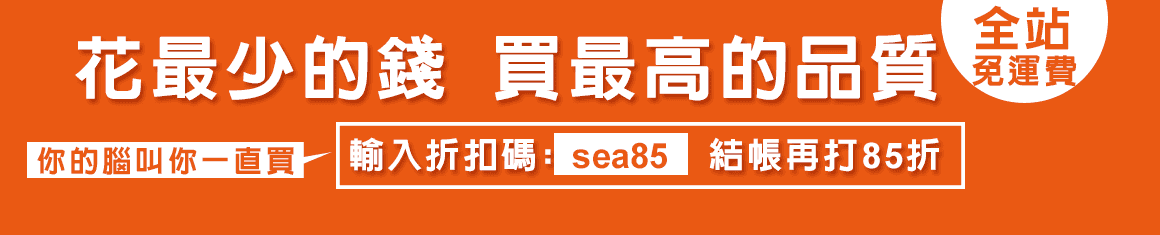 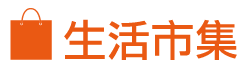 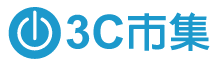 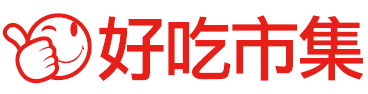 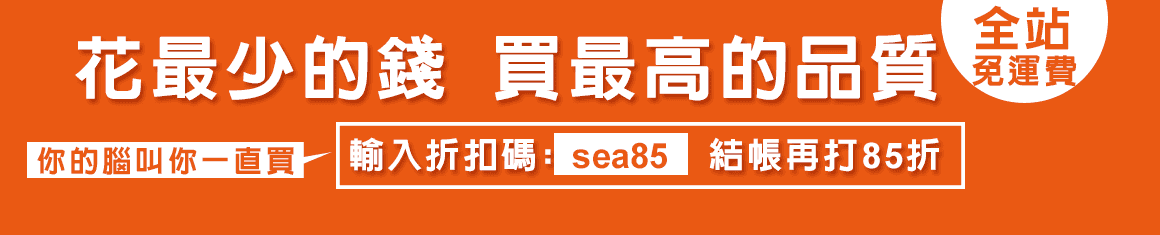 創業家兄弟 
共同創辦人 廖家欣
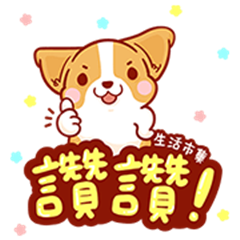 創業家兄弟特色
創下台灣區最快掛牌上櫃的電子商務公司
高度行動化，搶進未來趨勢
精選便宜好用，CP值最高的商品
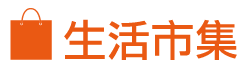 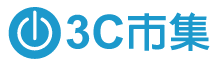 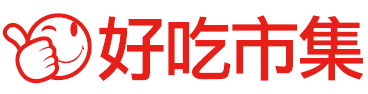 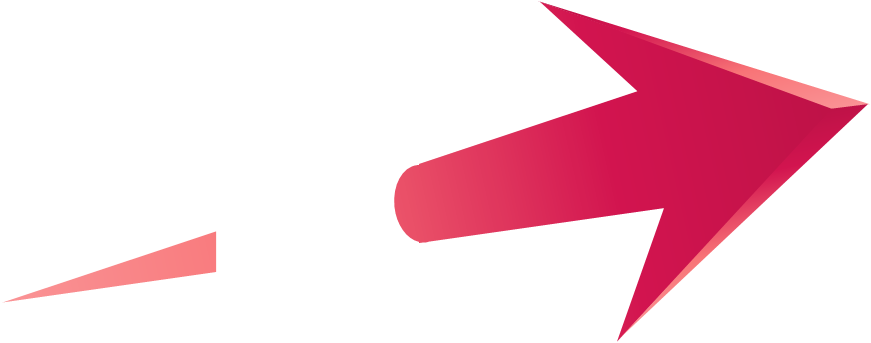 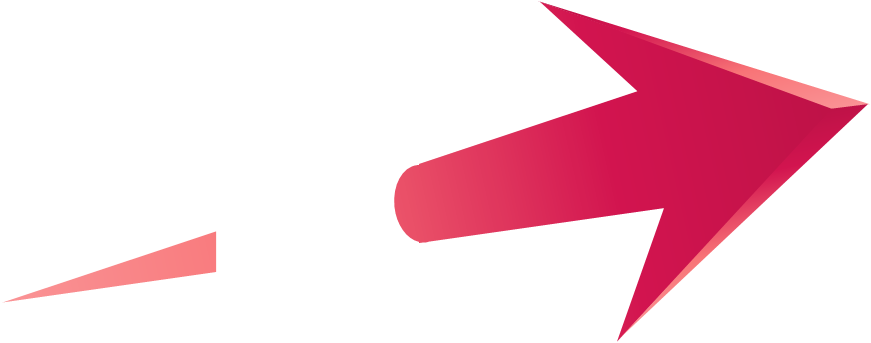 營收快速成長
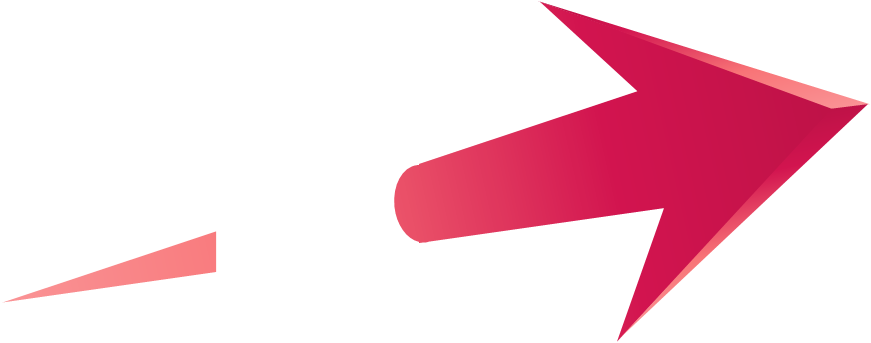 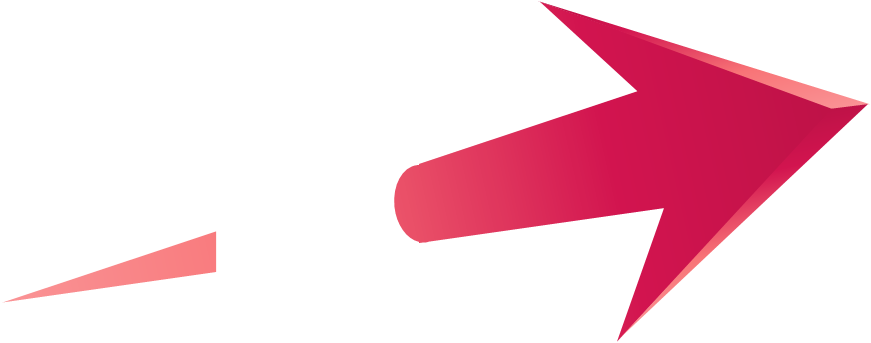 便宜
好買
超值
行動
佔比超過7成
快速
上櫃
紀錄
美安VS創業營收再突破
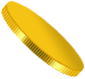 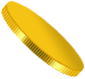 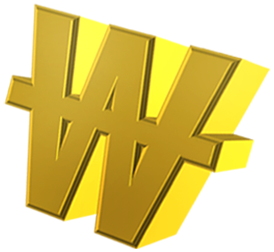 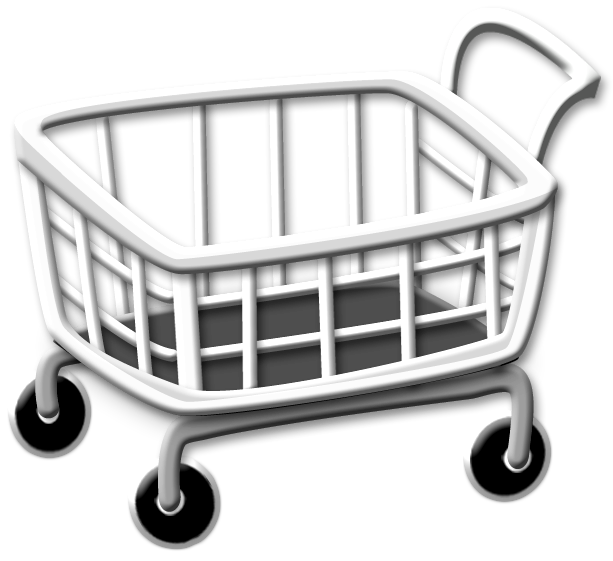 合作首月立即突破
1,000萬營收
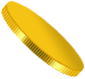 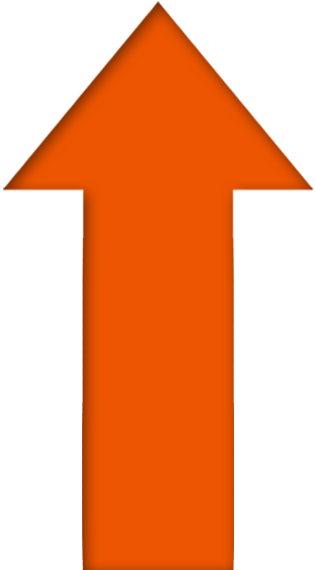 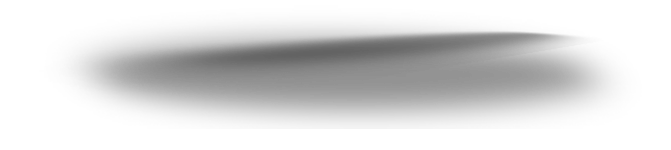 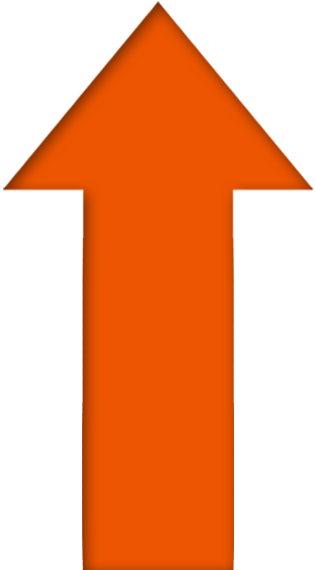 美安專屬優惠10/29~10/31 限時三天
於生活市集搜尋『五月花清膚』
$ 8.3 /包
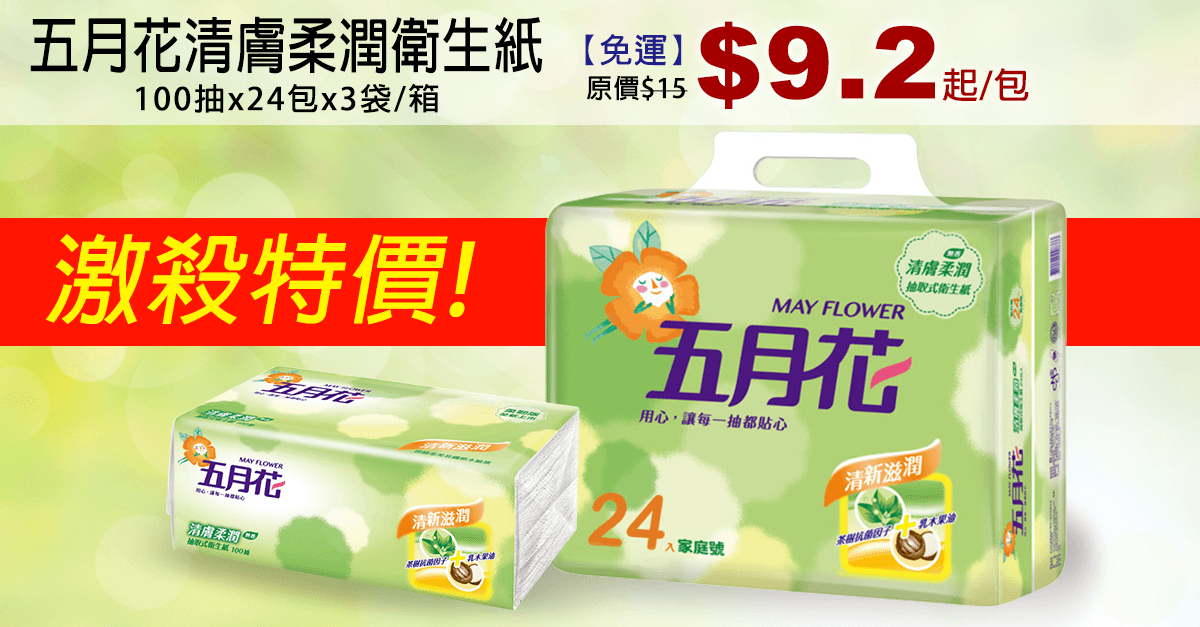 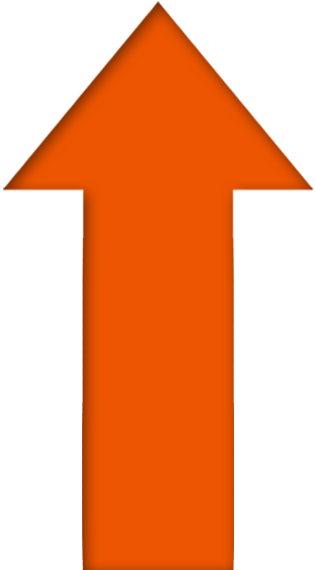 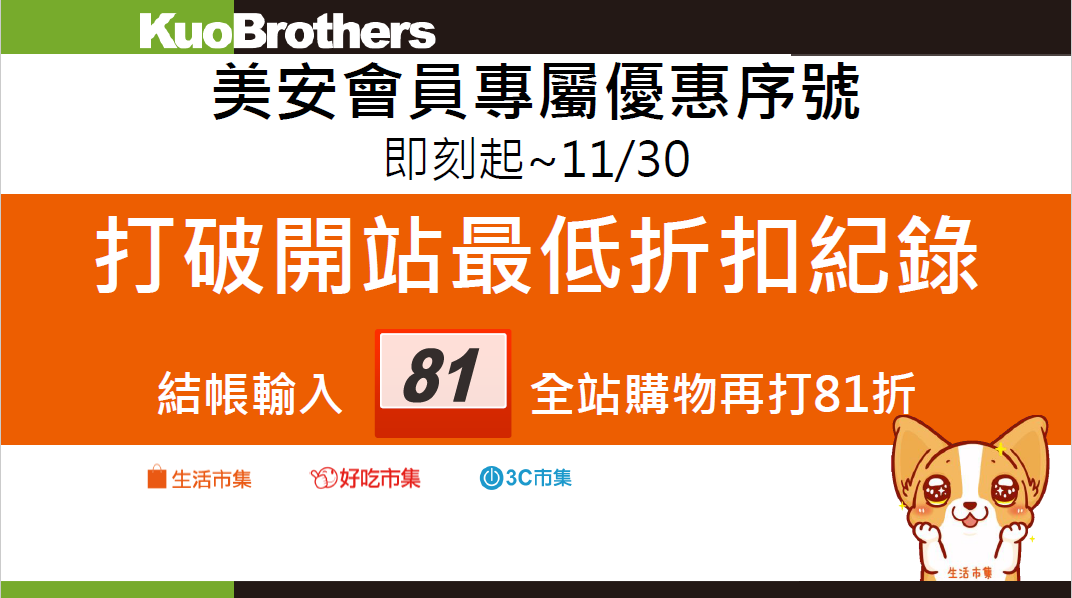 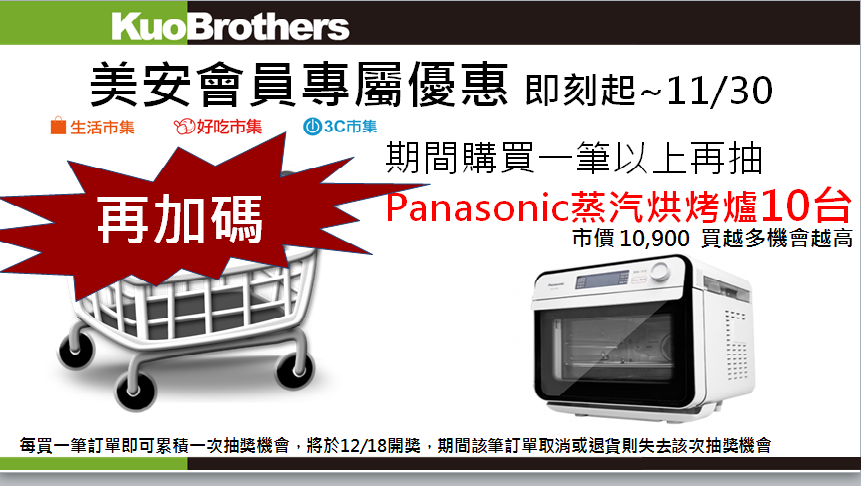 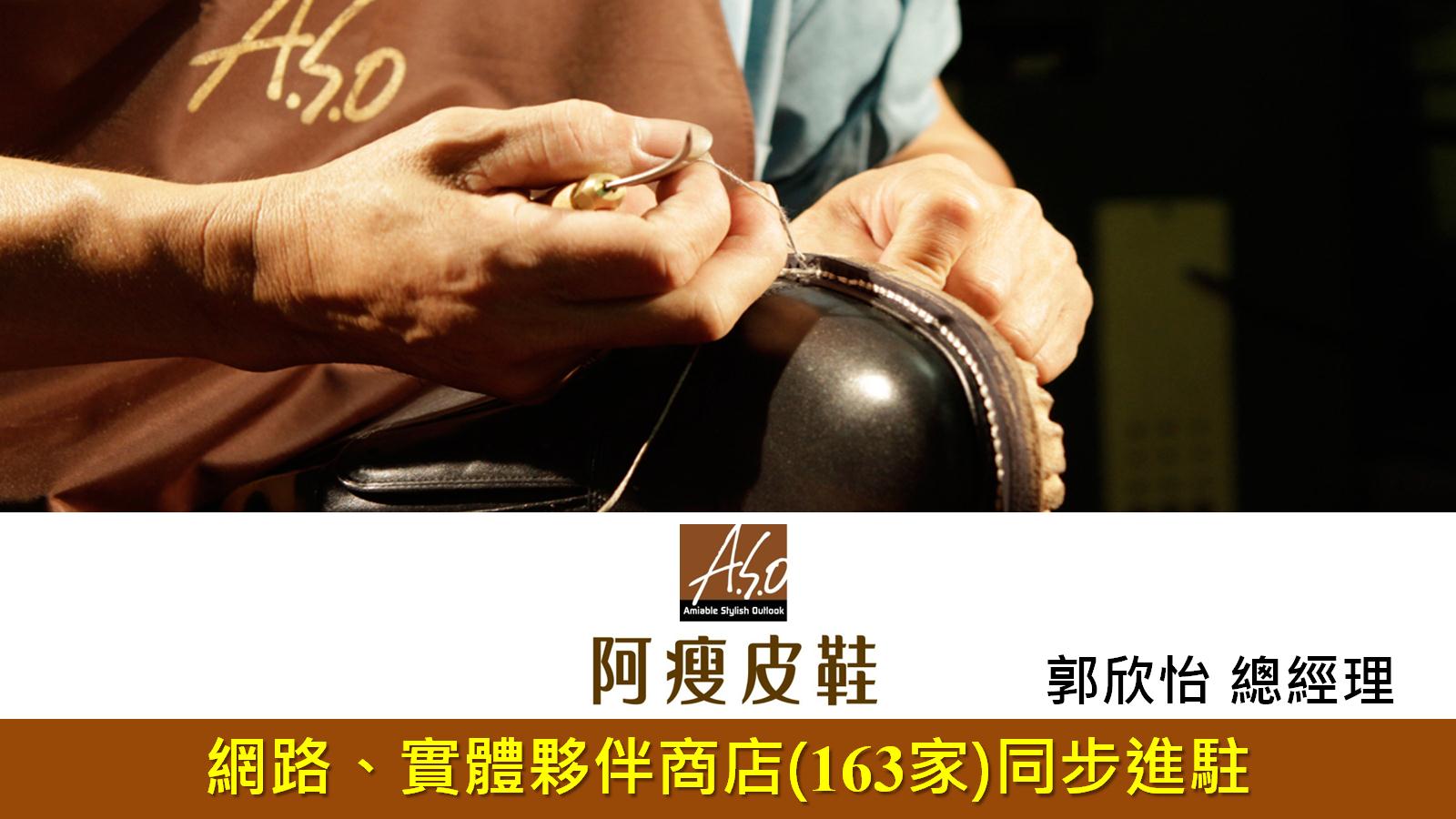 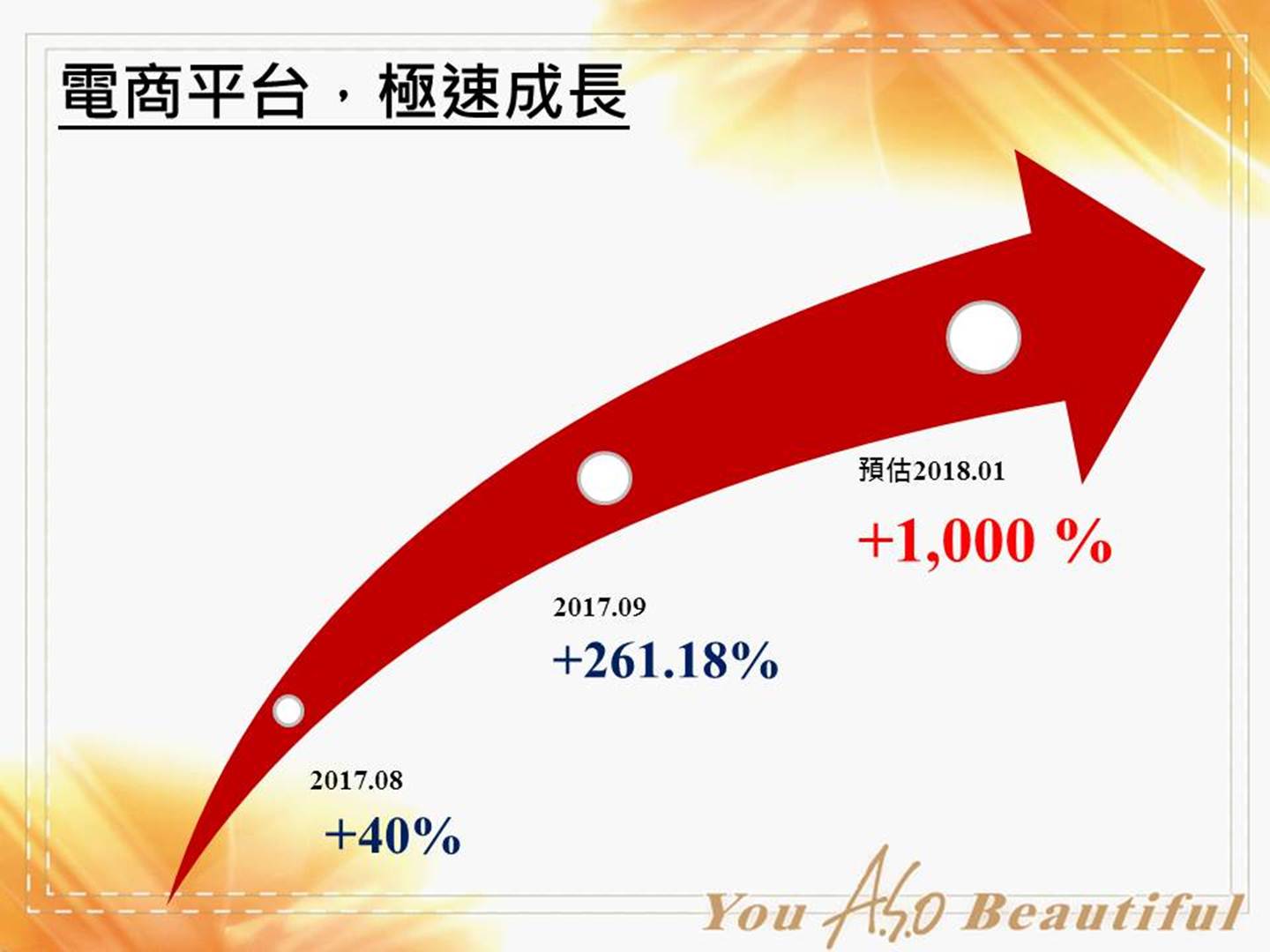 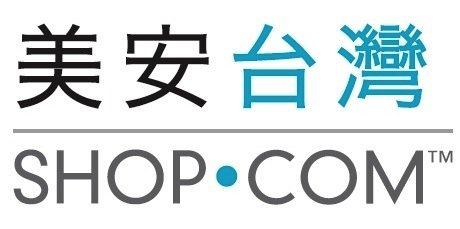 專人。專業。專屬
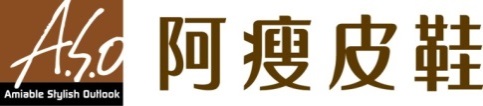 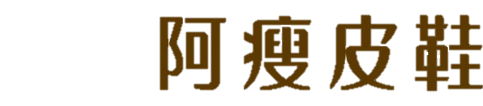 美安專屬客服即時線上服務
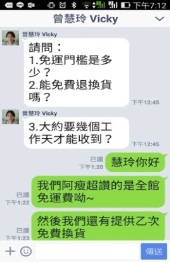 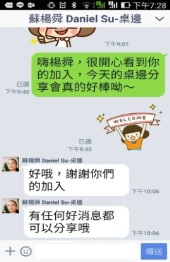 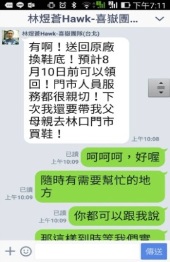 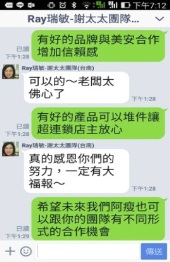 業務開發部 美安專案負責人：Wilson (許峻瑋先生)
專屬客服專線：0905-039-257
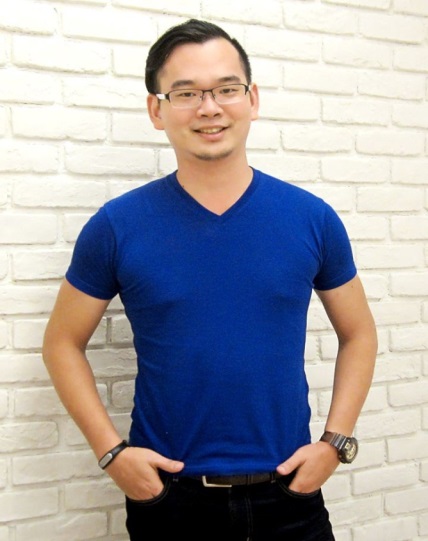 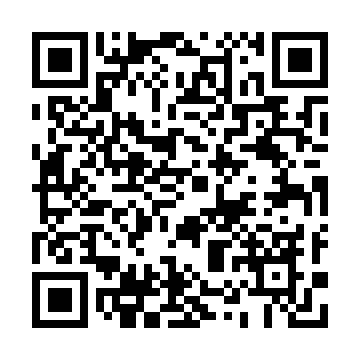 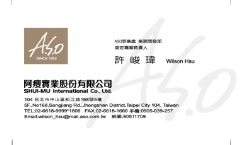 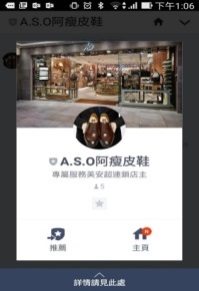 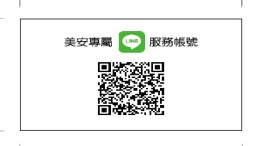 Shop.com美安客服
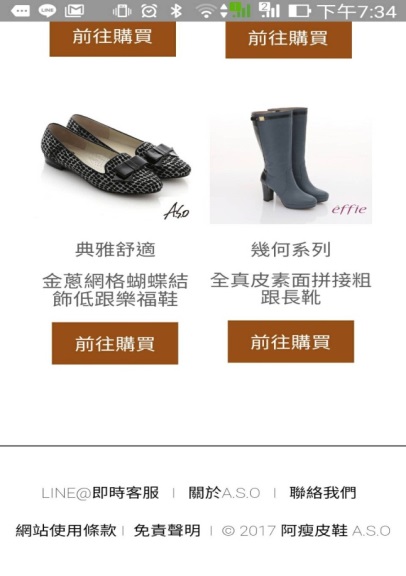 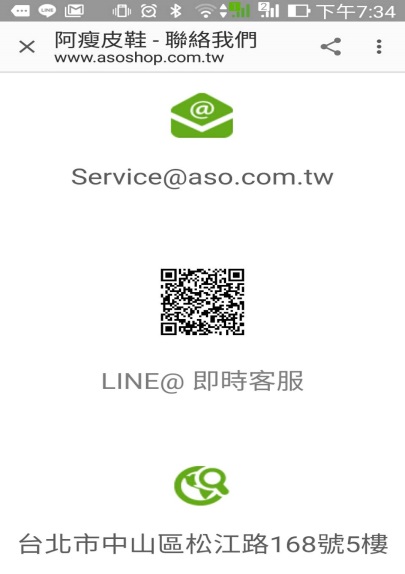 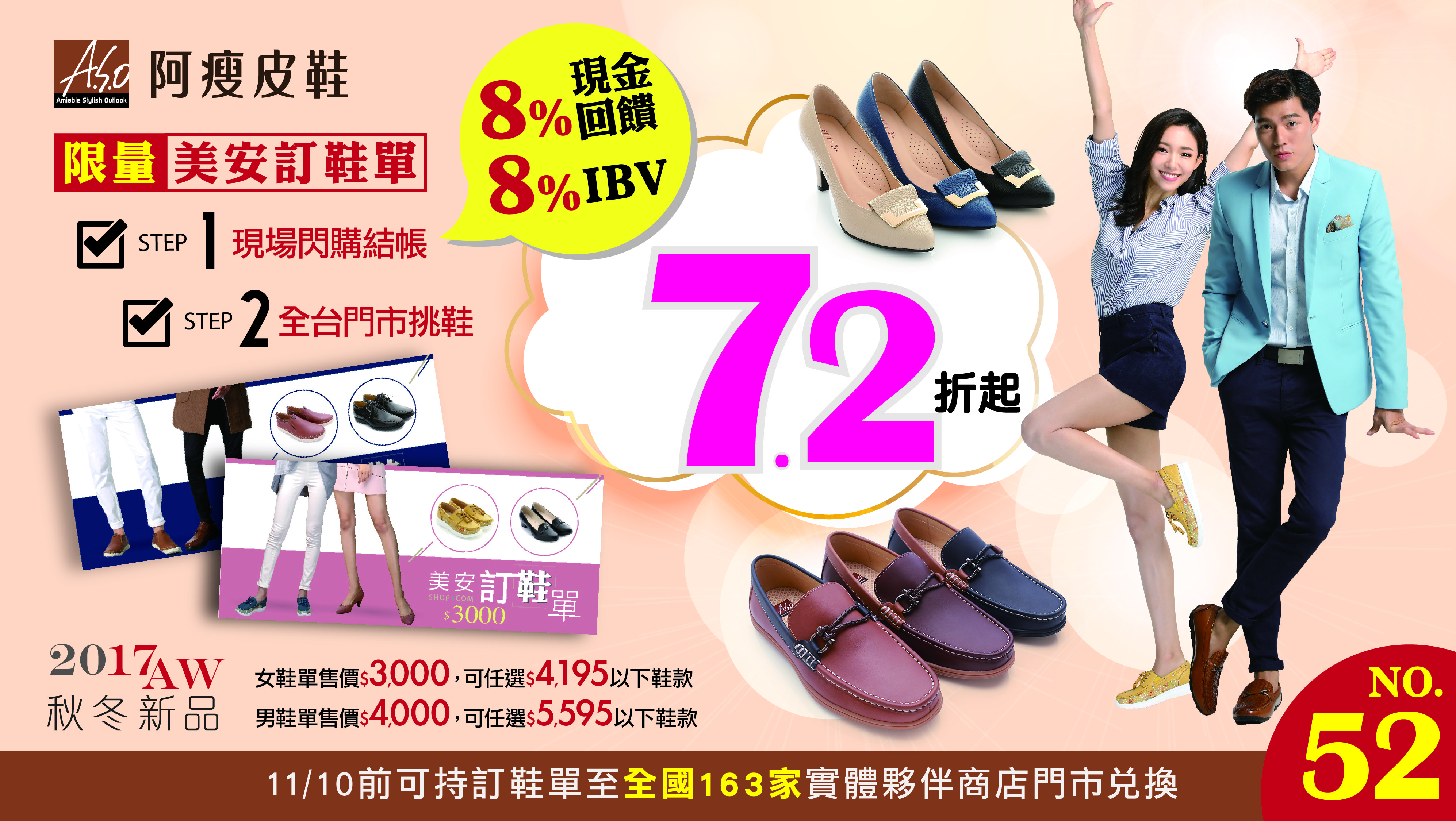 69
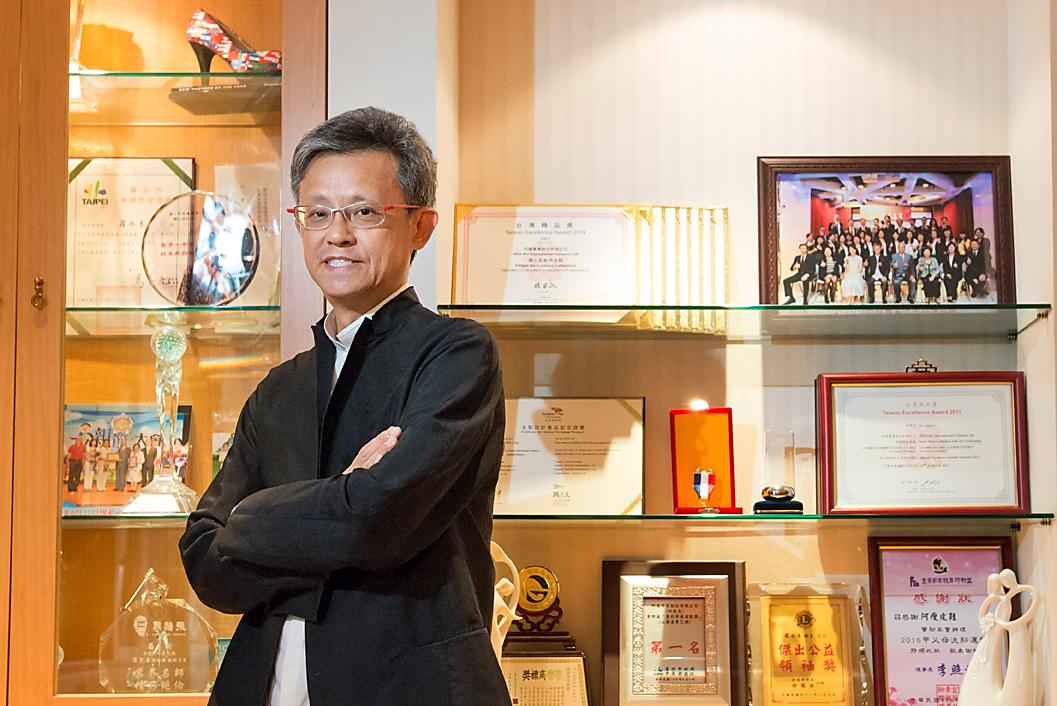 創業之路
阿瘦實業股份有限公司 董事長
TCFA台灣連鎖暨加盟協會 理事長
羅榮岳
其實是可以不倦又不悔的
一段路程
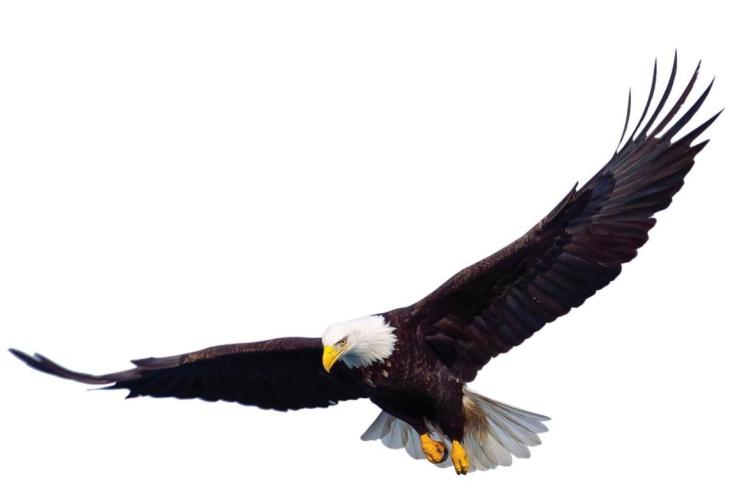 五個修煉
讓你重新得力 如鷹展翅上騰
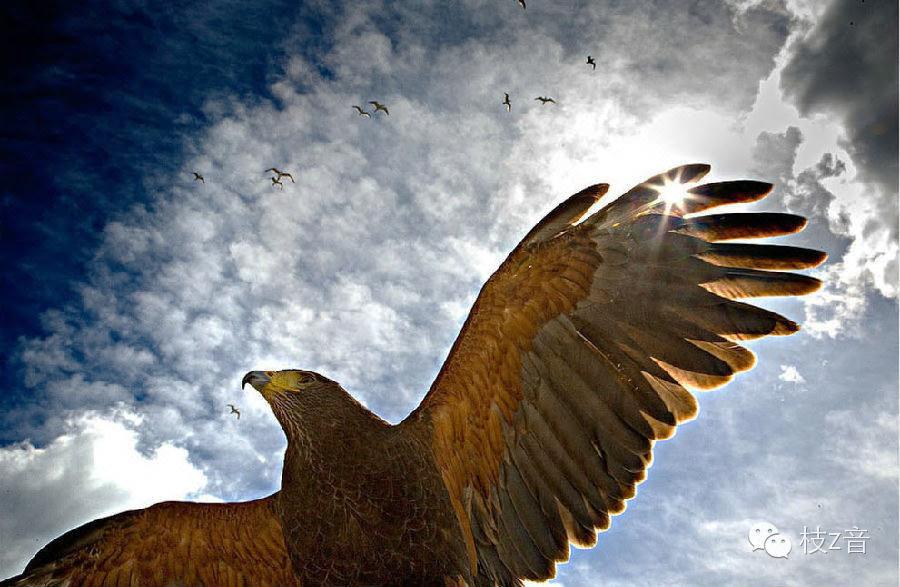 修練一
 老鷹的眼界
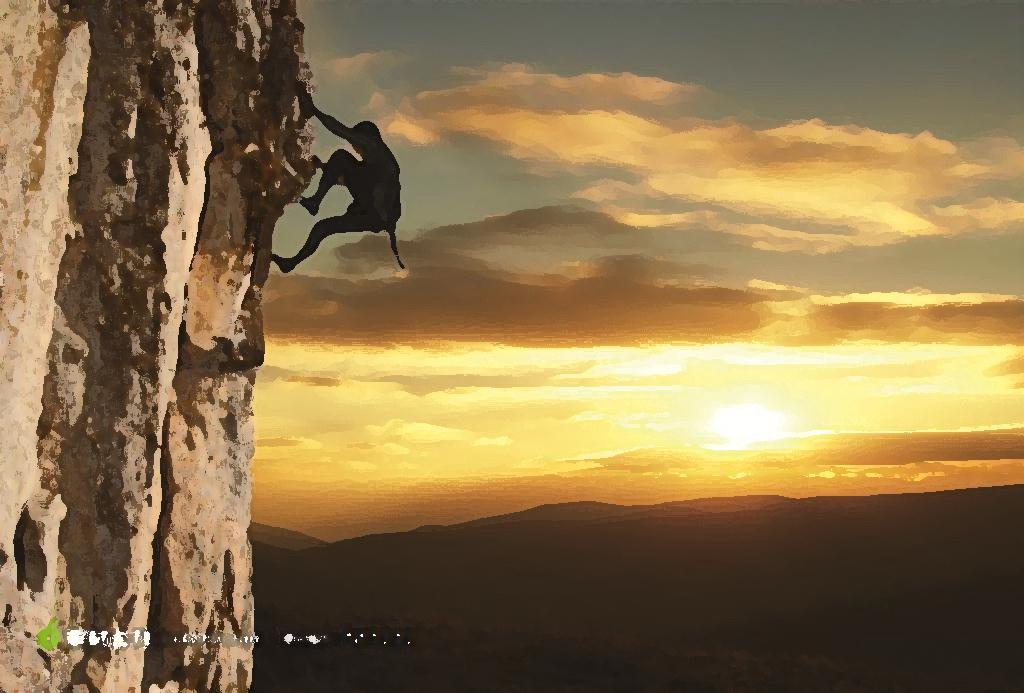 修練二
贏過巨變時代挑戰
超越自我
不斷得勝的二個秘訣
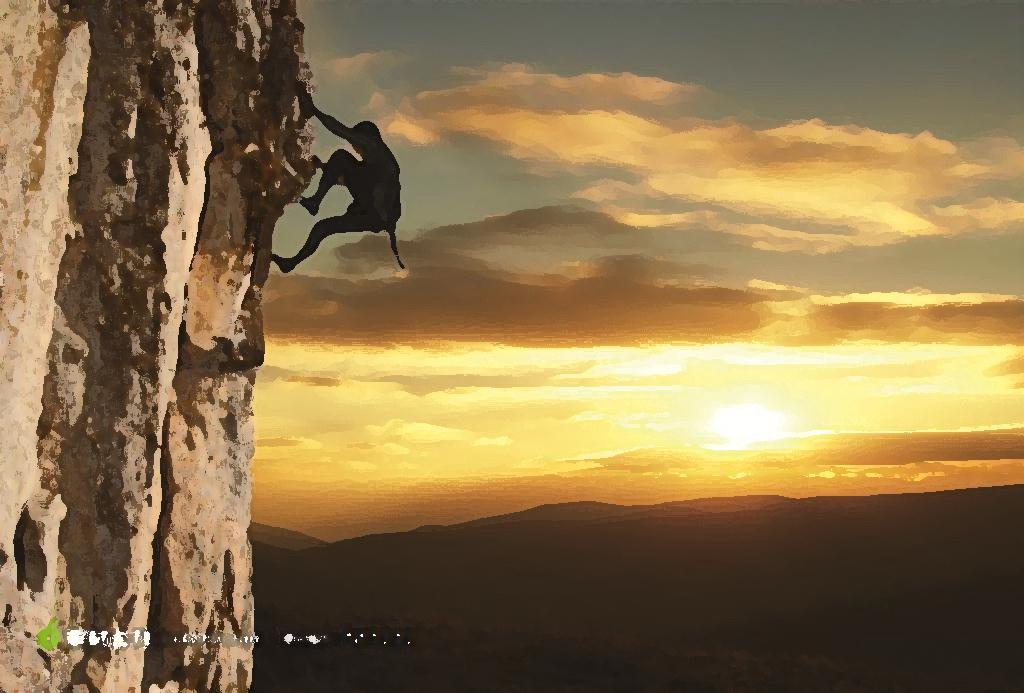 有「夢」、且有「愛」
持續「學習」並蛻變為「智慧」
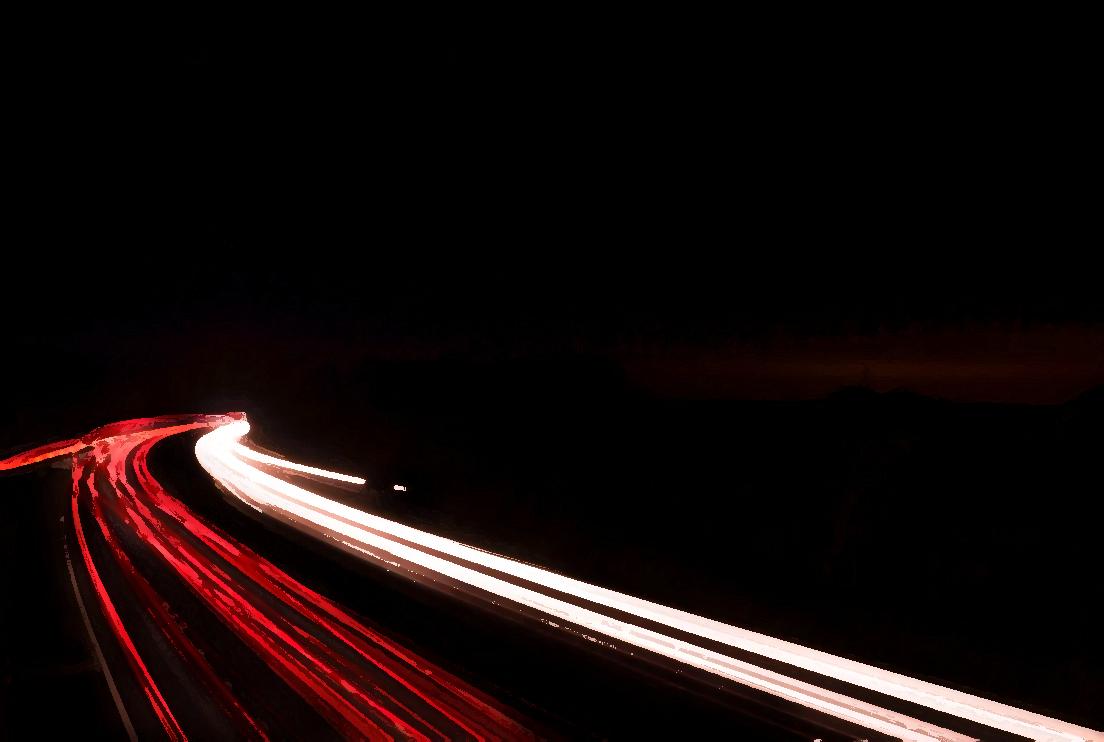 開放力
跨界力
巧實力
修練三
儲備好下一次
           展翅高飛的能量
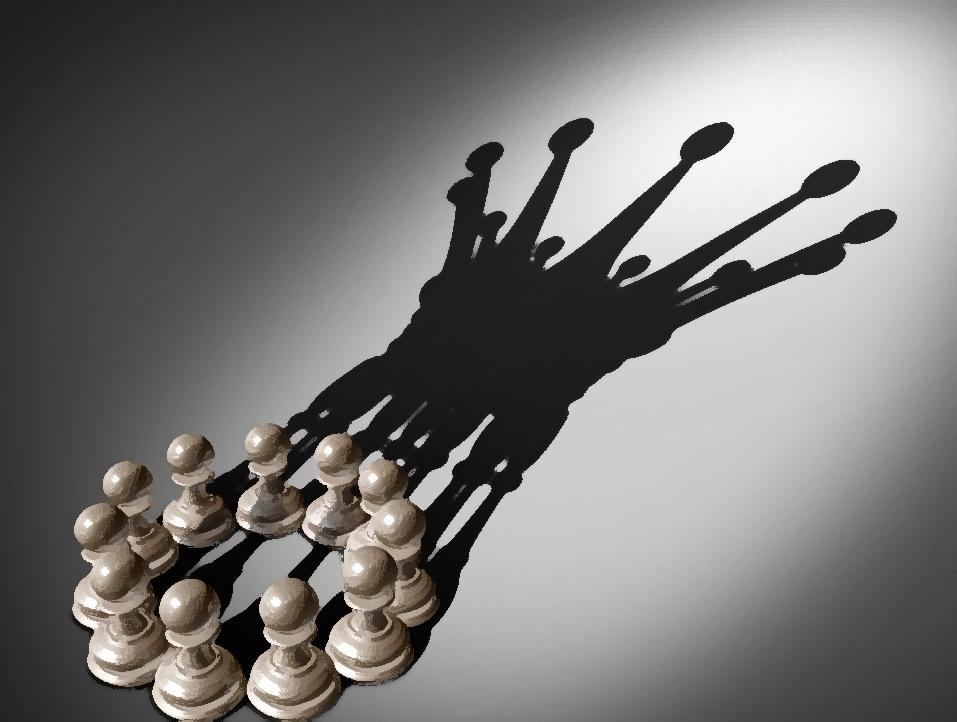 修練四
你需要更多領袖典範
同行不是冤家
     異業可以為師
 TCFA
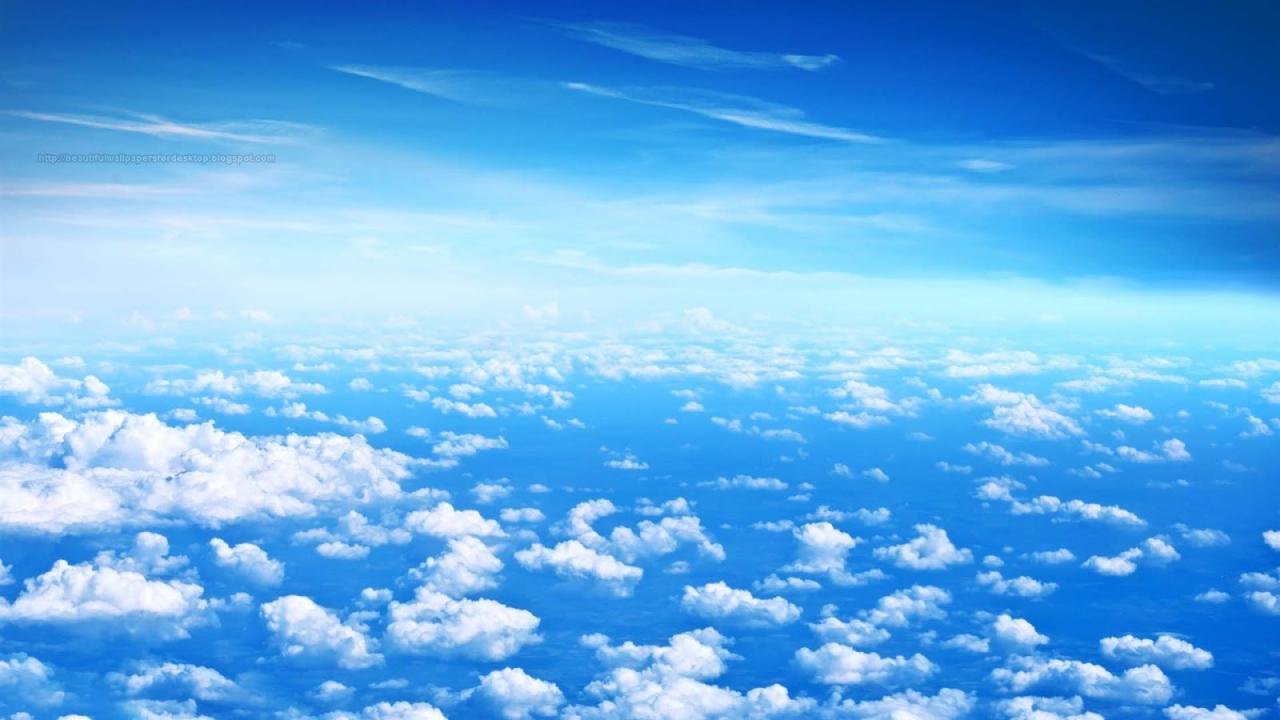 這許多的見證人
     如同雲彩圍著我們…
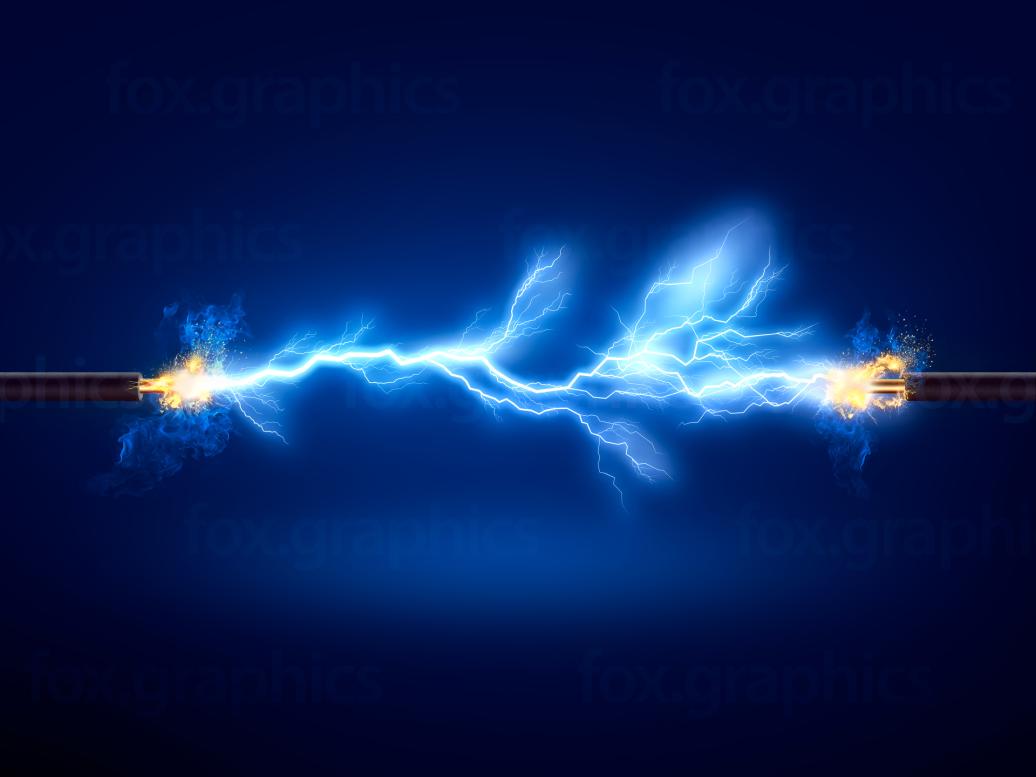 修練五
   阿/美(族)
            開啟新力量
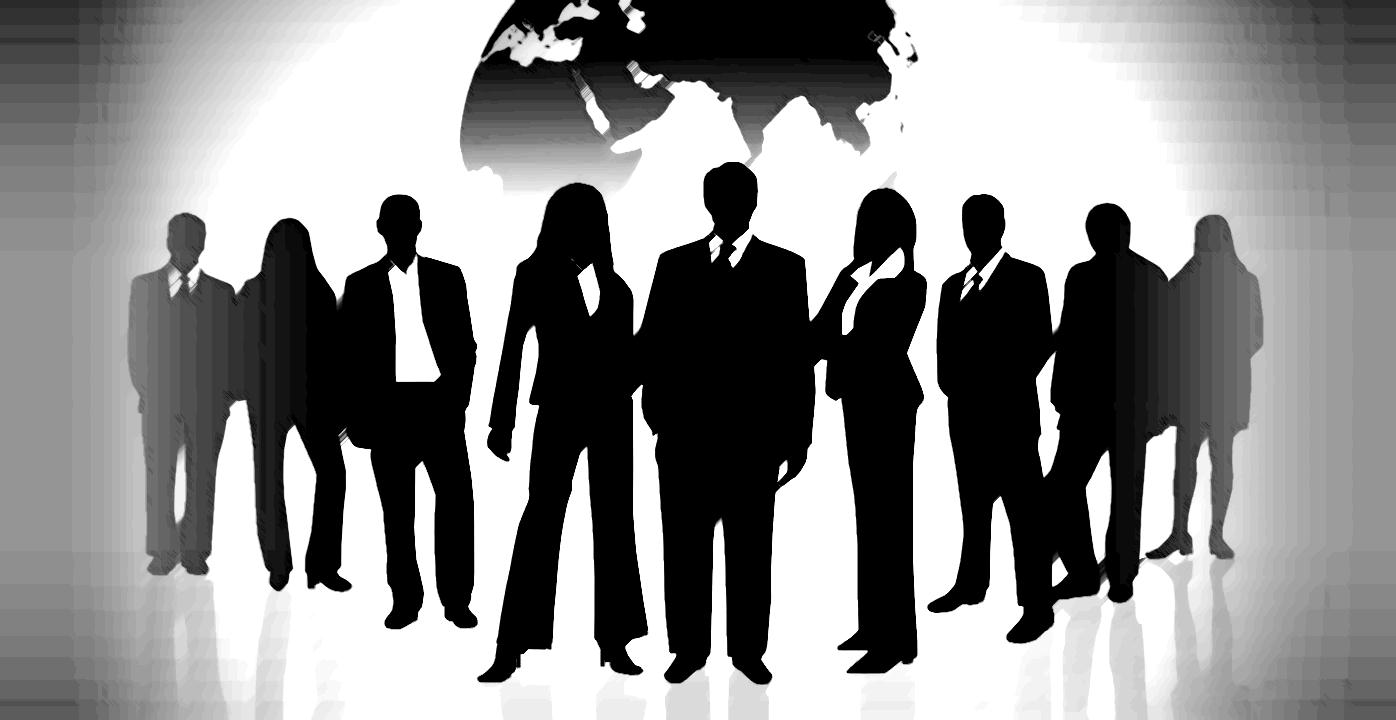 新零售紀元
「異質」成就「生態圈」
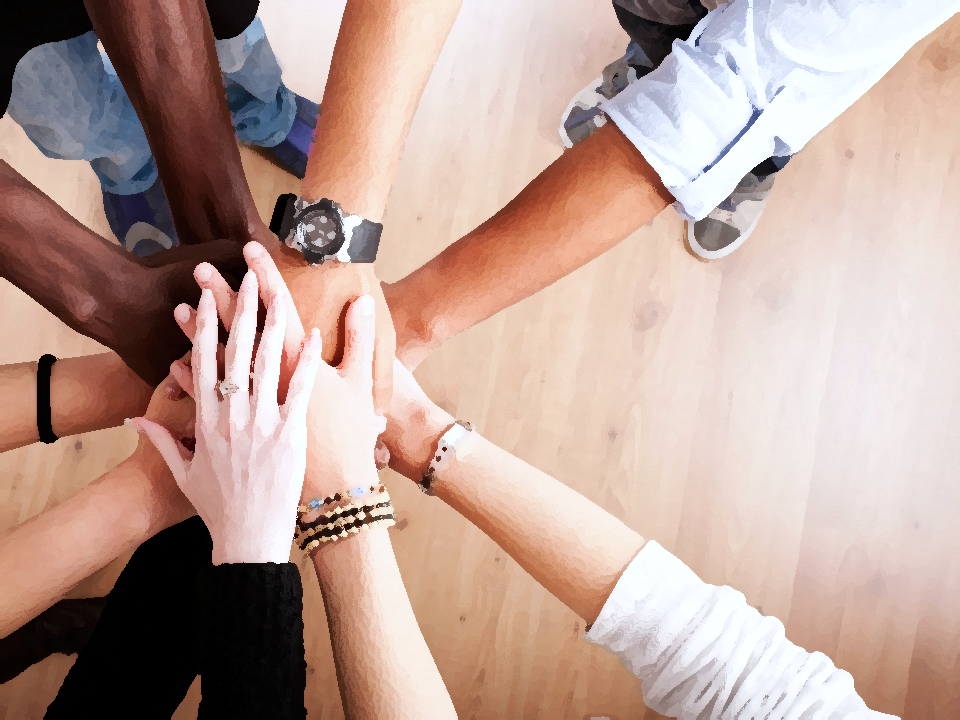 改變
就從對的聯盟開始
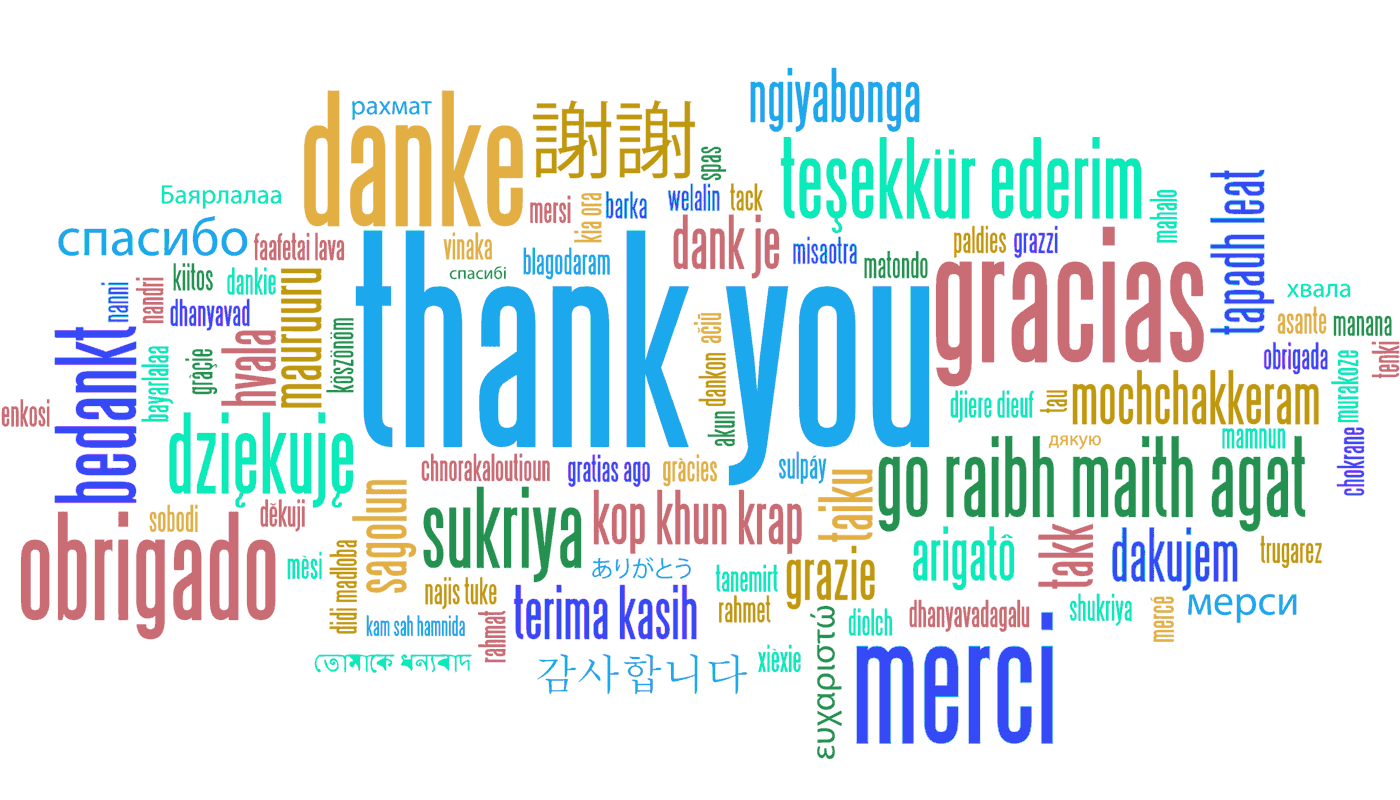